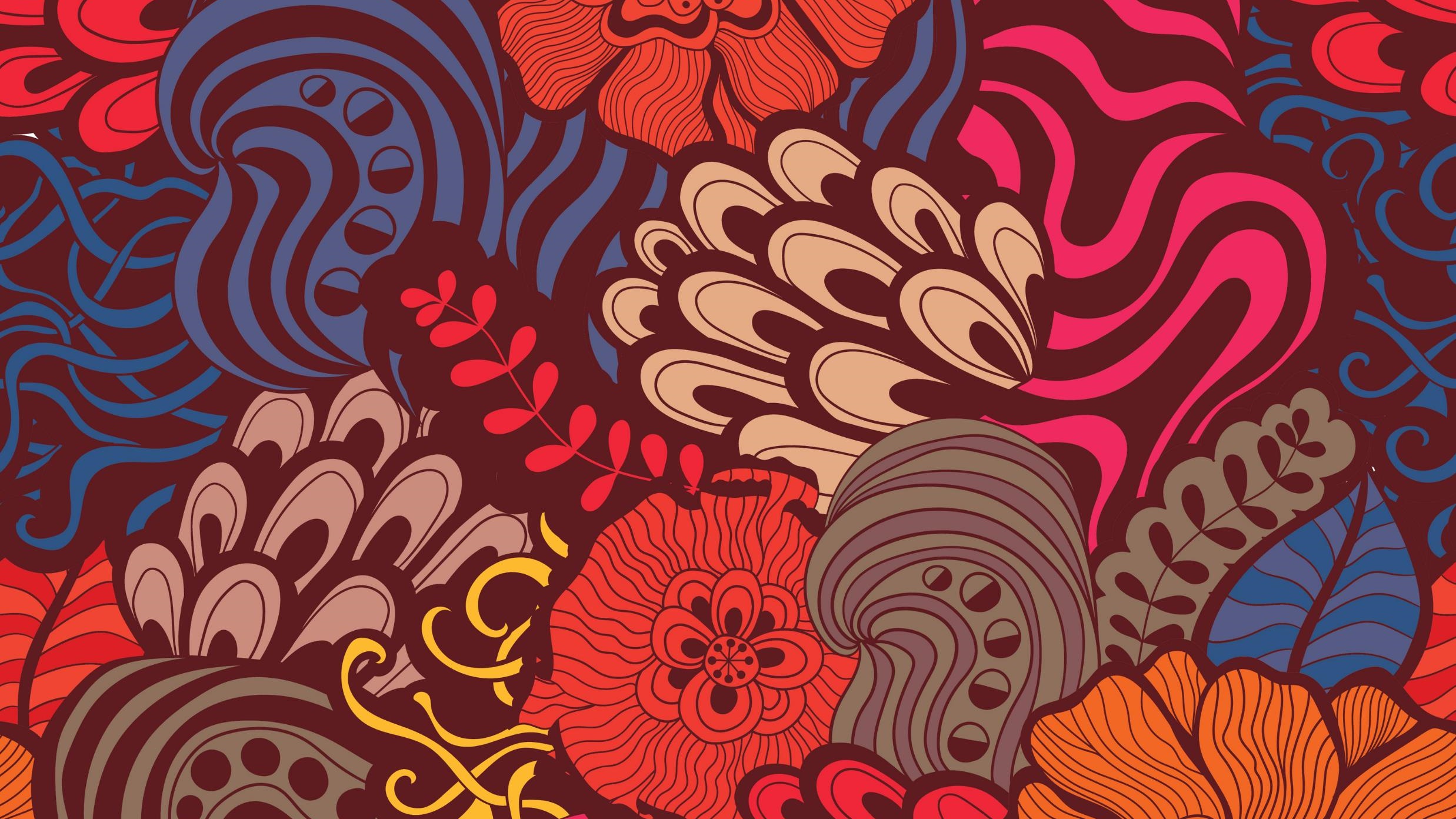 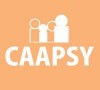 Aula 3 SEMANA DO TERAPEUTA FAMILIARCICLO VITAL   INDIVIDUAL E FAMILIAR
SUELY ENGELHARD
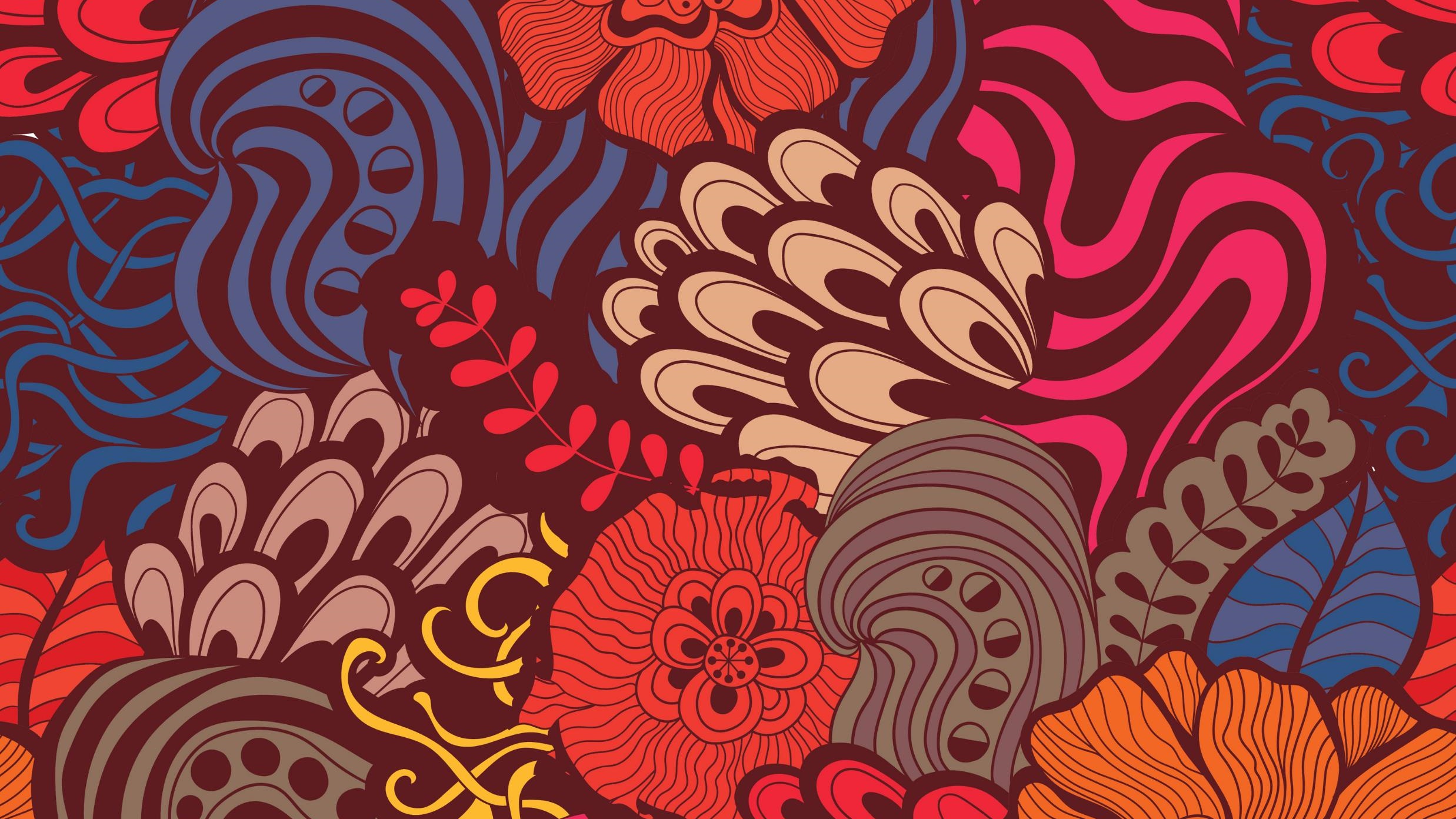 CICLO VITAL
Conceito que valoriza a história dos indivíduos em sua família, possibilitando seu resgate.
 É fundamental na visão atual dos sistemas familiares em desenvolvimento, cuja preocupação é a observação e a interferência, quando possível, para que os familiares sejam colocados frente a frente em relação um com os outros, para reviver juntos pontos nodais da sua história e encontrar novos caminhos para transformá-los.
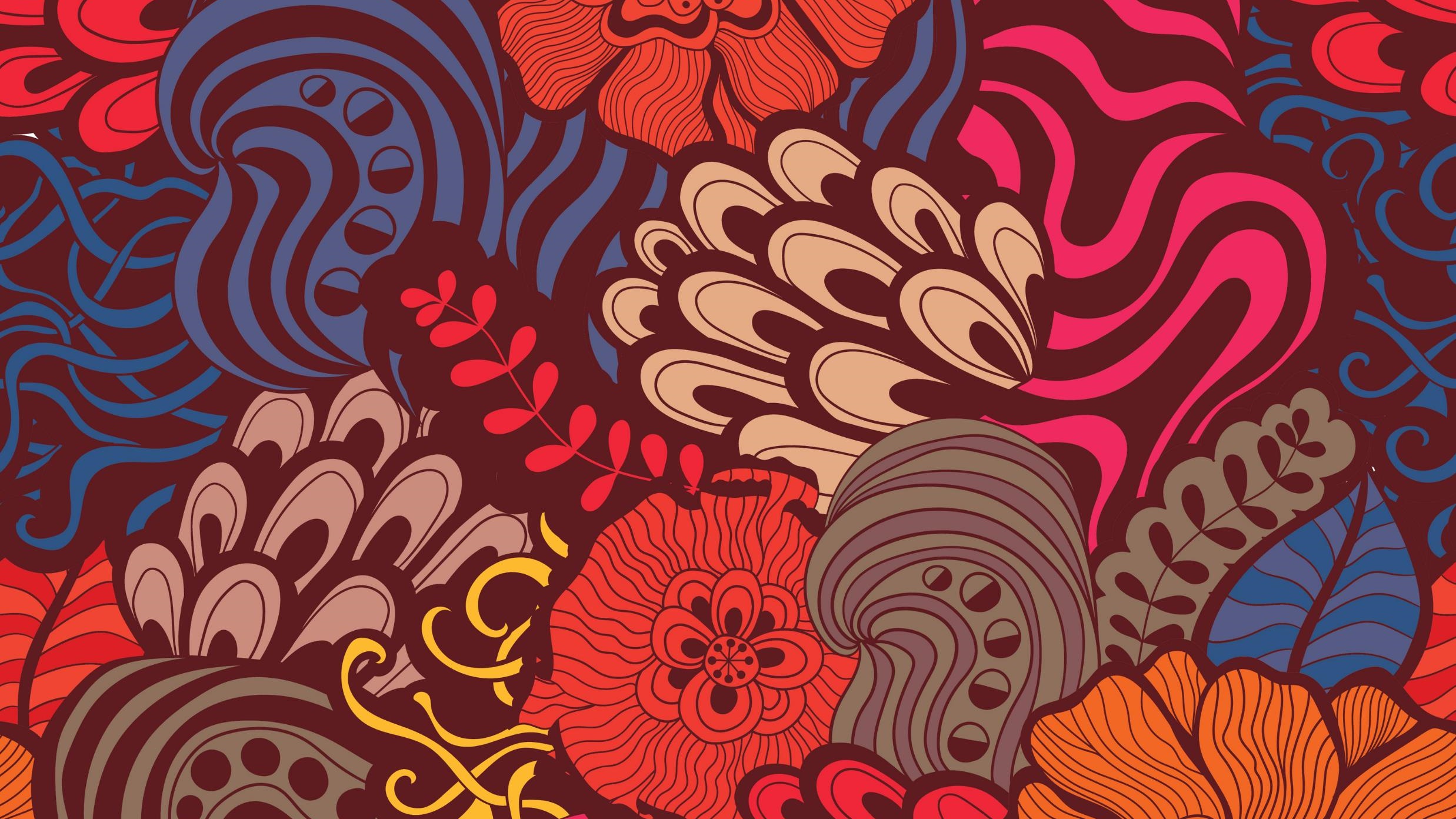 CICLO VITAL DO INDIVIDUO
NASCIMENTO
INFANCIA
ADOLESCÊNCIA
ADULTIDADE
VELHICE
MORTE
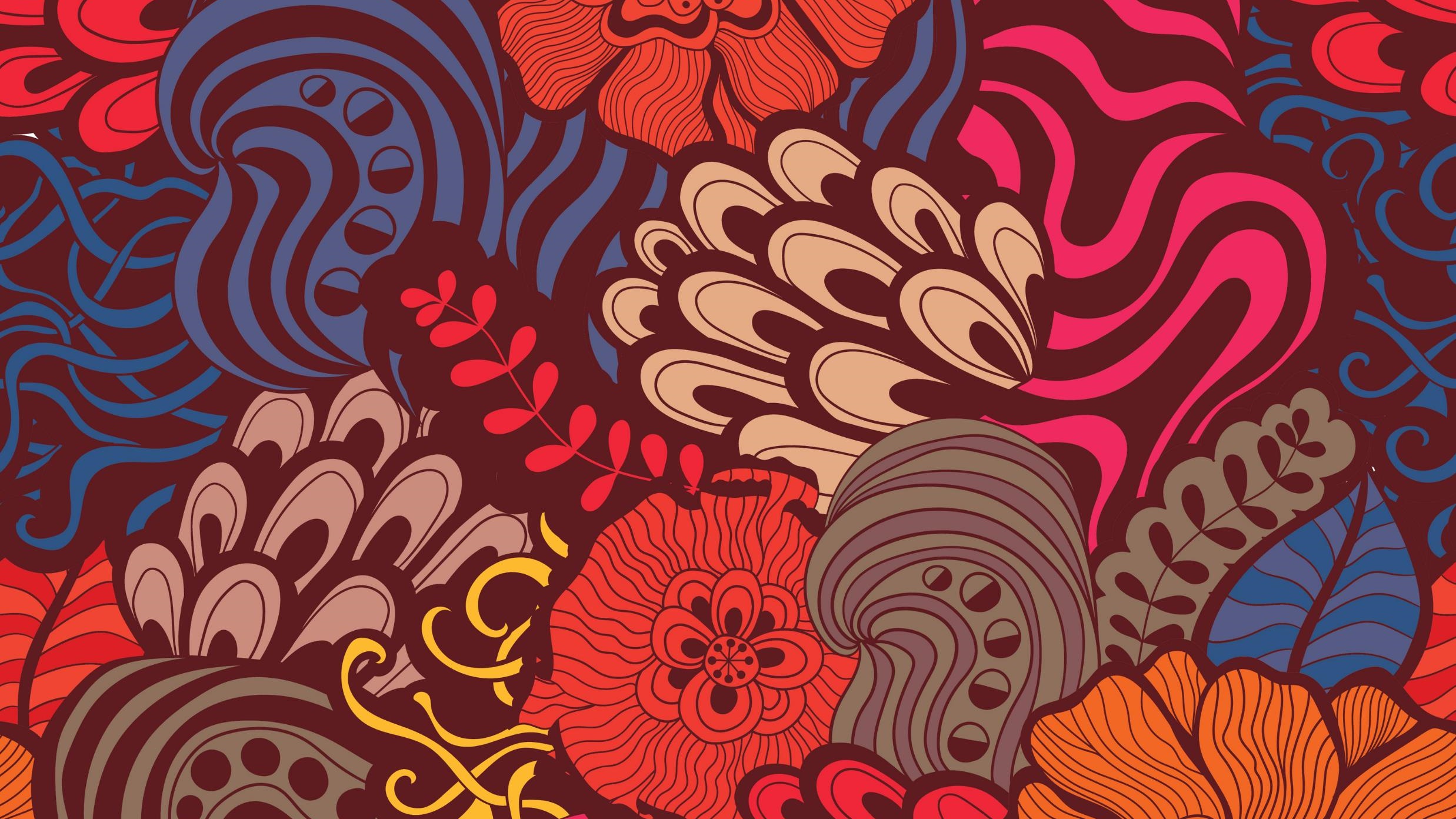 CICLO VITAL DA FAMILIA
O JOVEM ADULTO
O NOVO CASAL
FAMILIA COM FILHOS PEQUENOS
FAMILIAS COM ADOLESCENTES
LANÇANDO OS FILHOS E SEGUINDO EM FRENTE
FAMILIAS NO ESTÁGIO TARDIO DA VIDA
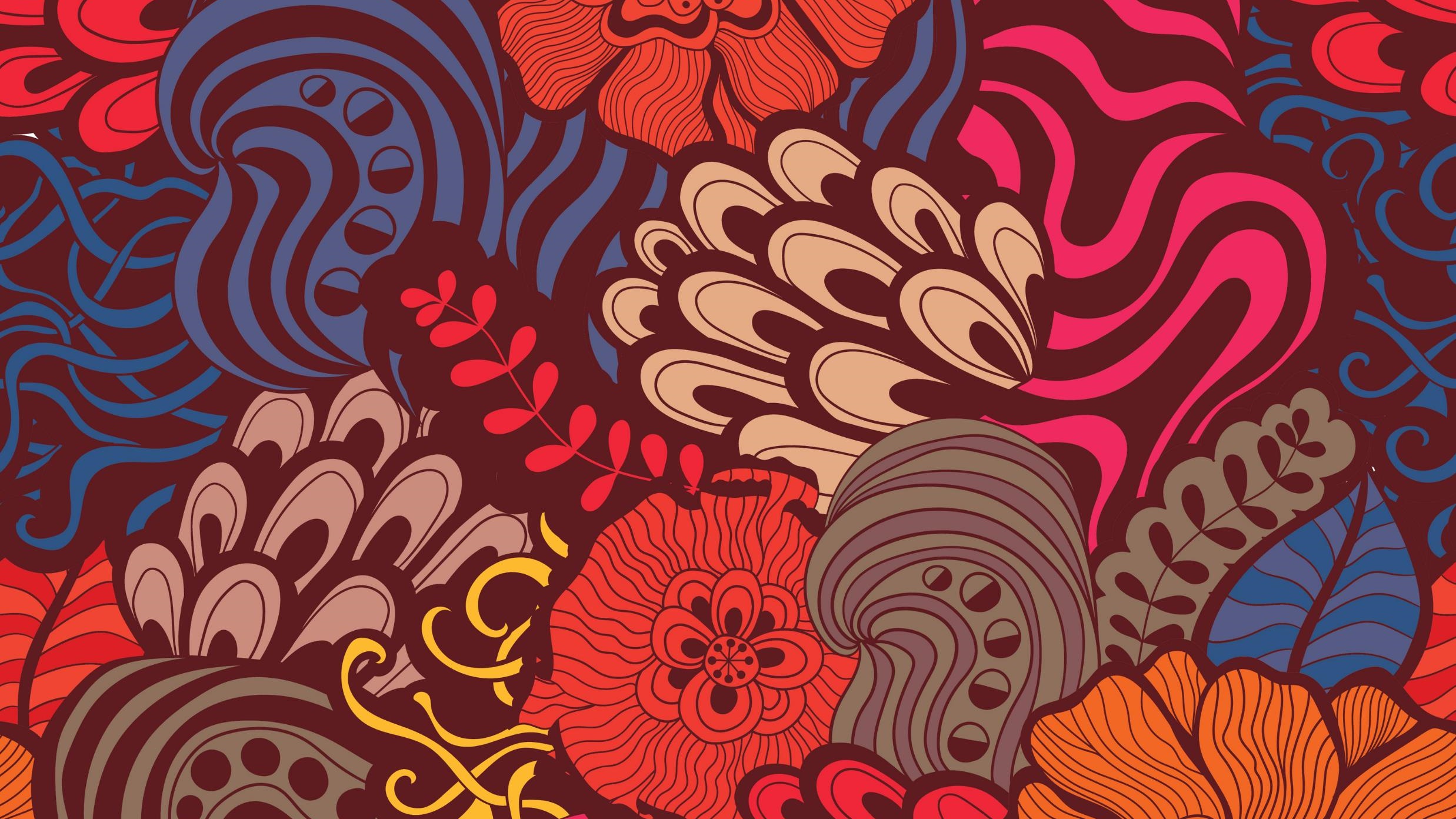 OUTRAS VARIAÇÕES DO CICLO DE VIDA FAMILIAR
APOSENTADORIA

DIVÓRCIO E PÓS -DIVÓRCIO

RECASAMENTO

DESARRAIGAMENTO GEOGRÁFICO

VARIAÇÃO CULTURAL

A FAMILIA DE BAIXA RENDA
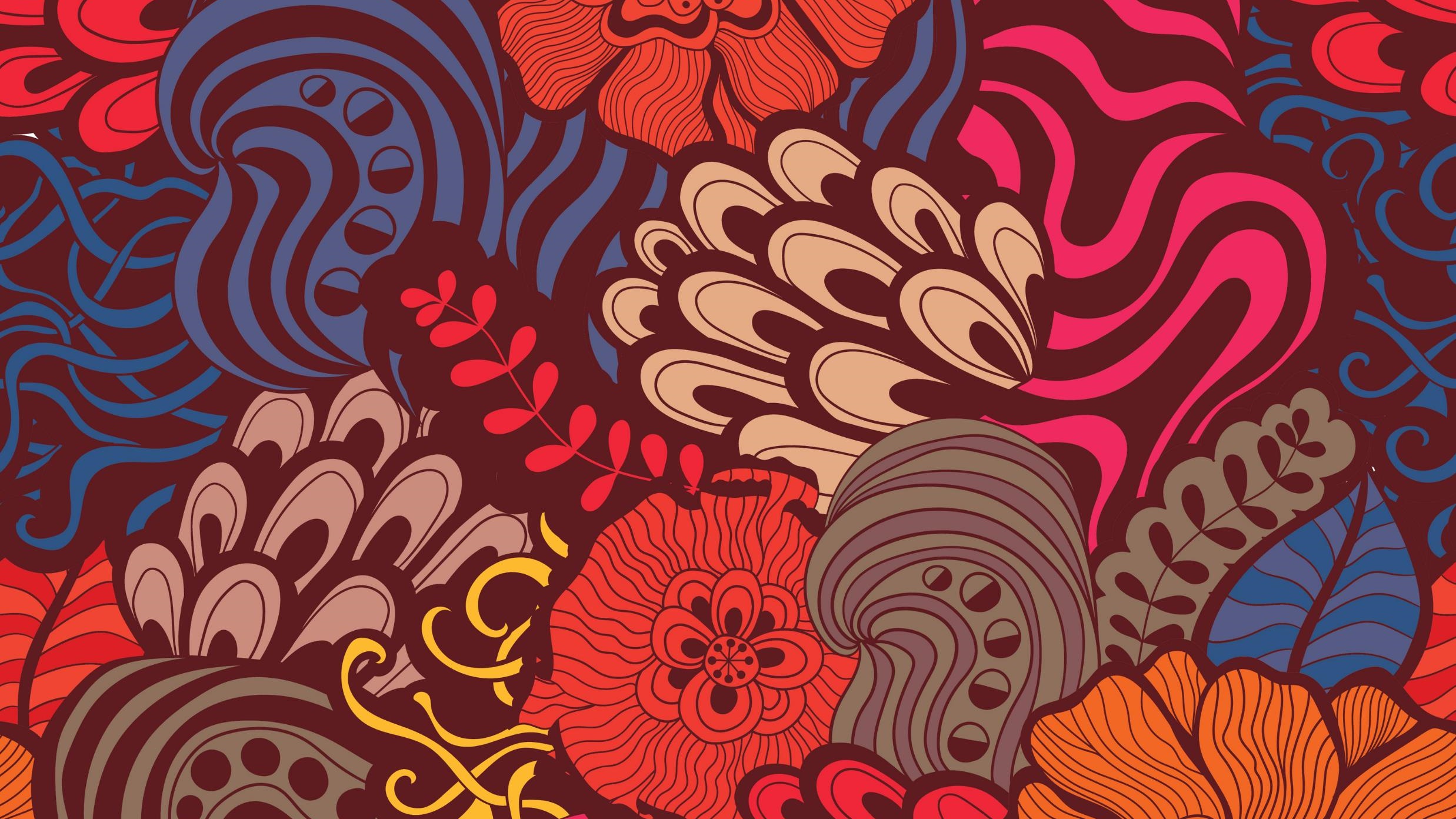 QUE DEVE SE ACOMODAR, SIMULTANEAMENTE, ÀS TRANSIÇÕES DO CICLO DE VIDA.
HÁ UMA MISTURA DE GERAÇÕES.
OS EVENTOS EM UM NÍVEL TEM EFEITO PODEROSO NOS RELACIONAMENTOS EM CADA UM DOS OUTROS NÍVEIS
ESTRESSORES FAMILIARES NOS PONTOS DE TRANSIÇÃO DO CICLO VITAL CRIAM ROMPIMEN TOS NESSE CICLO, PRODUZINDO SINTOMAS E DISFUNÇÕES, POSSUINDO UM EFEITO CONTINUADO
FAMILIA"COMPREENDE TODO O SISTEMA EMOCIONAL DE PELO MENOS TRÊS GERAÇÕES" (CARTER &MCGOLDRICK ,1995)
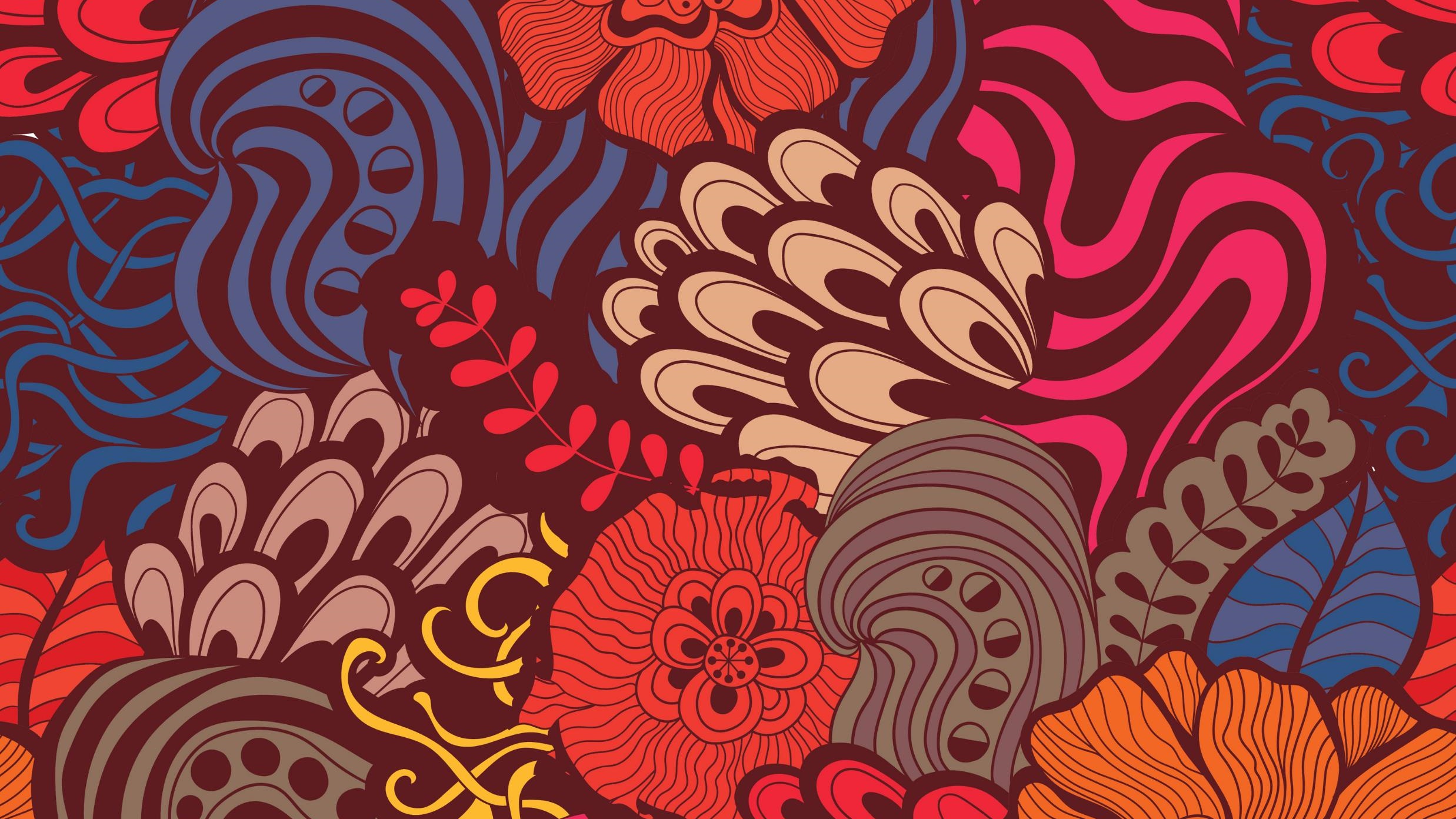 FAMILIA: UM SISTEMA ATRAVÉS DOS TEMPOS
NOS PONTOS DE TRANSIÇÃO DO CICLO VITAL COSTUMAM HAVER MAIORES ESTRESSORES PARA A FAMILIA
OS SINTOMAS SURGEM COMO UMA INDICAÇÃO DE INTERRUPÇÃO OU DESLOCAMENTO NO CICLO VITAL FAMILIAR
VÁRIOS FORAM OS QUE SE PREOCUPARAM COM O CICLO VITAL FAMILIAR: M.SOLOMOM (1973), E. M. DUVALL(1977), R. RODGERS(1960), R. HILL(1970), L. COMBRINCK-GRAHAM(1985)
QUANTO AOS INDIVIDUOS E O CICLO VITAL TEMOS: C G JUNG (1945 PREFACIO DA 4ªED) E.ERICKSON (1950), D. LEVINSON (1978), J.B.MILLER (1976), C. GILLIGAN (1982)
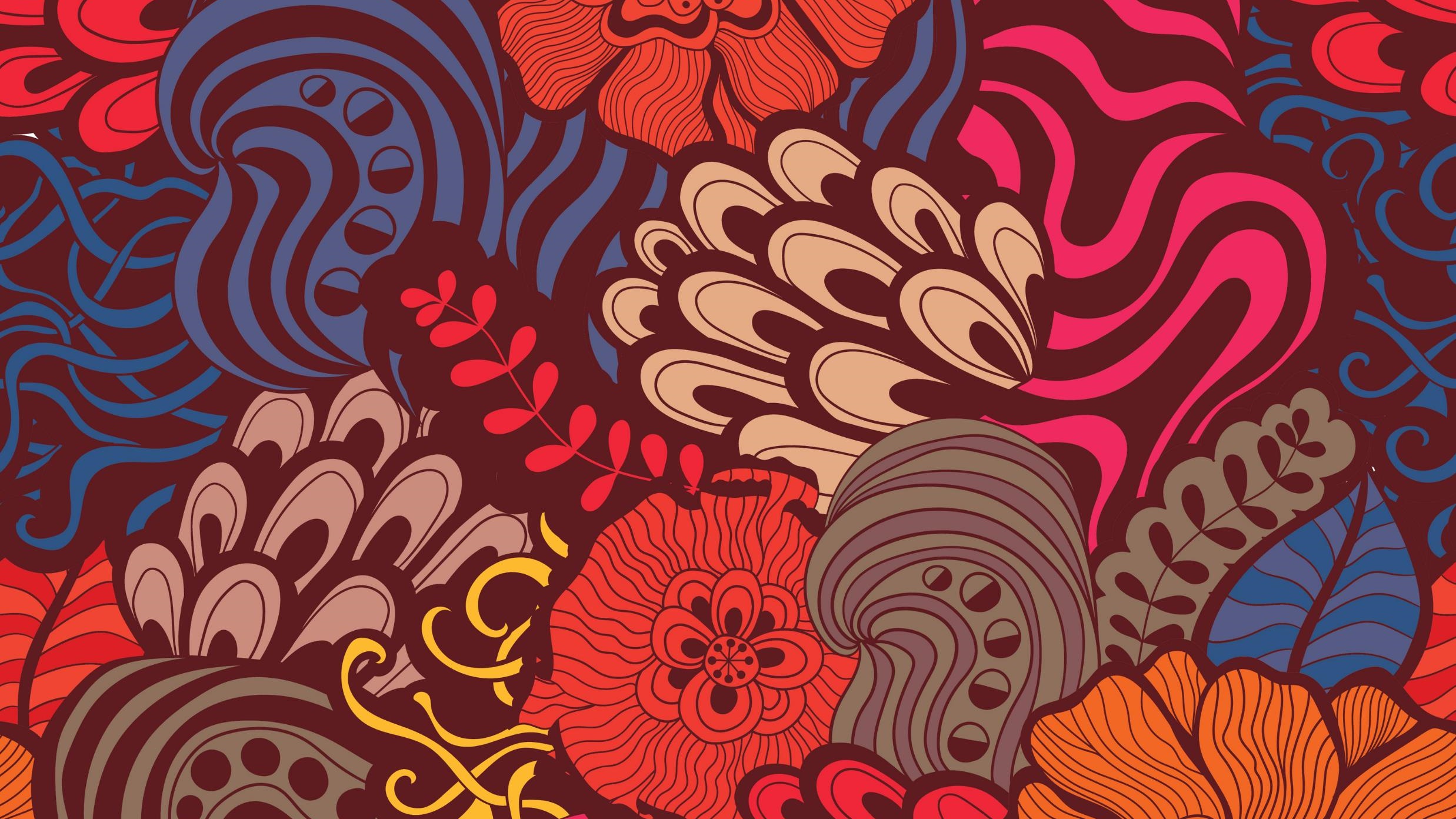 FAMILIA NA ATUALIDADE
FAMILIA NO PASSADO
RESPEITO AOS PAIS
OBRIGAÇÃO DE CUIDAR DOS MAIS VELHOS
TRADIÇÃO RELIGIOSA
SANÇÃO NORMATIVA
MANUTENÇÃO DAS RELAÇÕES FAMILIARES CABIA AS MULHERES
"INDIVIDUALISMO FRONTEIRIÇO"
DESAMPARO SOCIAL (MULHERES E CRIANÇAS)
MUDANÇA NO NIVEL SOCIAL SEM ACOMPANHAR AS MUDANÇAS NO NIVEL FAMILIAR
ASPECTO CONFUSIONAL EM PERTENCER E TER RESPONSABILIDADES EM RELAÇÃO À FAMILIA (DIVÓRCIO E PARENTALIDADE)
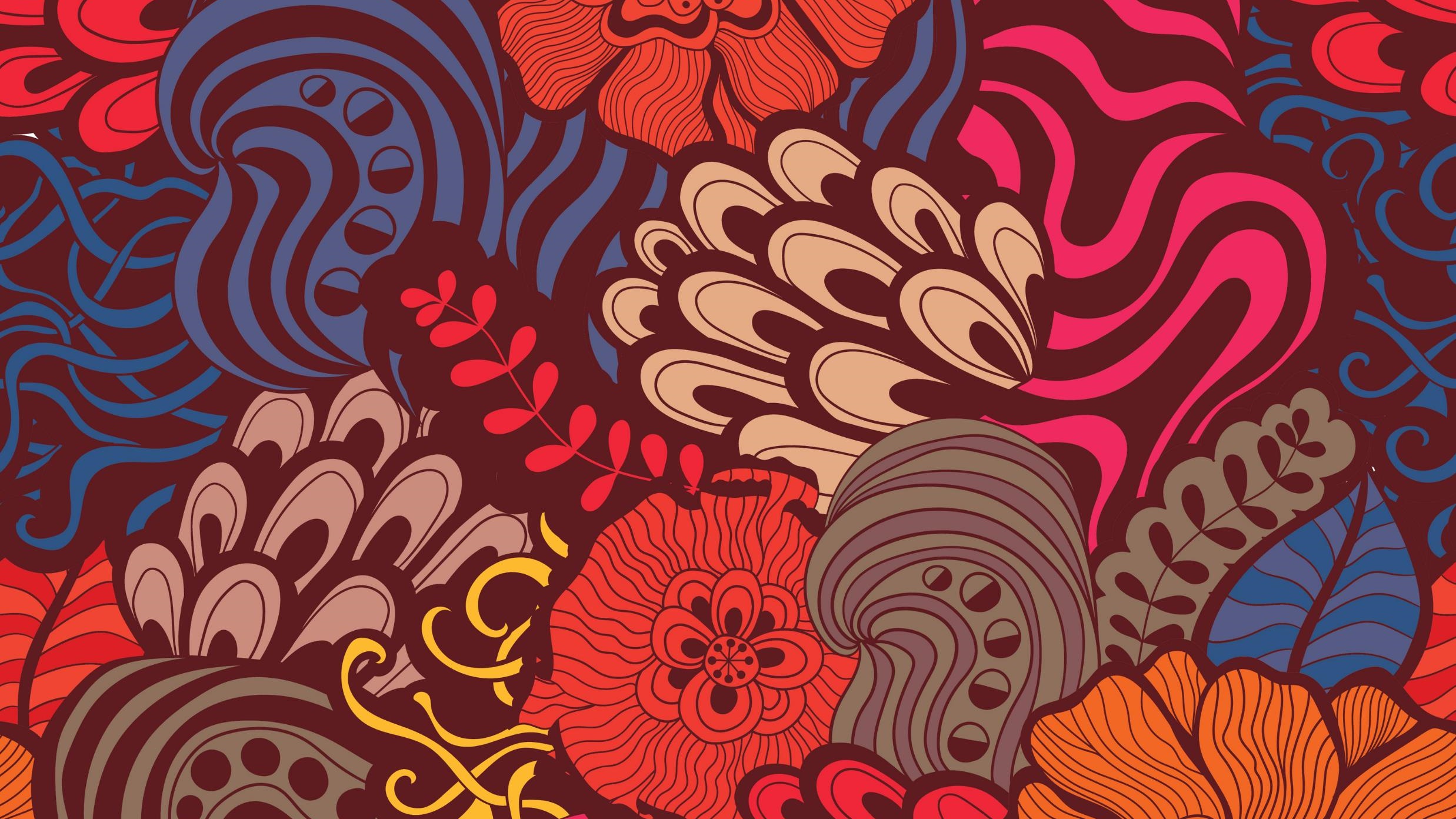 ESTRESSORES FAMILIARES
NÍVEIS DO SISTEMA
ESTRESSORES VERTICAIS
SOCIAL, CULTURAL, POLÍTICO, ECONÔMICO (GENERO, RELIGIÃO, ETNICIDADE)
PADRÕES, MITOS,SEGREDOS E LEGADOS FAMILIARES
COMUNIDADE COLEGAS DE TRABALHO
FAM. AMPLIADA
FAM.NUCLEAR
INDIVIDUO
ESTRESSORES HORIZONTAIS
DESENVOLVIMENTAIS
Transição de Ciclo de Vida
2. IMPREDIZÍVEIS
Morte precoce, doença crônica, acidente
CARTER&MCGOLDRICK, 1995: 12
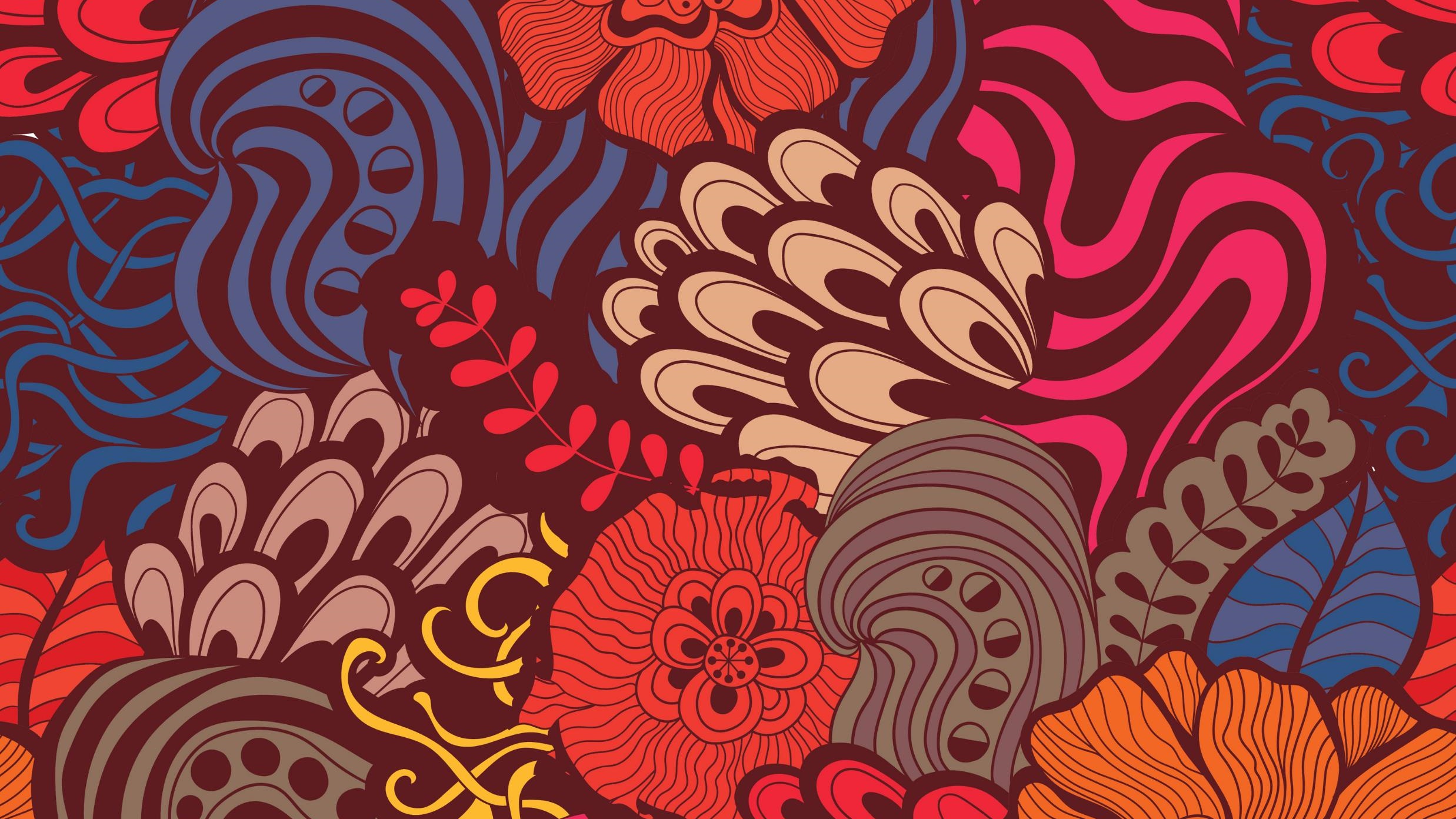 O MANEJO DA FAMÍLIA NAS TRANSIÇÕES DO CICLO VITAL
CONTABILIZAR A ANSIEDADE GERADA PELOS EIXOS VERTICAL E HORIZONTAL
ESTRESSE E SUA CONEXÃO COM: TEMAS, TRIANGULOS, RÓTULOS FAMILIARES
ESTRESSE HORIZONTAL (DESENVOLVIMENTAL) FAZ INTERSEÇÃO COM O VERTICAL(TRANSGERACIONAL) AUMENTO DA ANSIEDADE NO SISTEMA . RESULTA EM MAIS DIFICULDADE OU DISFUNCIONALIDADE NA TRANSIÇÃO.
ESTRESSE DA VIDA NESSE LUGAR E MOMENTO HISTÓRICO: CIRCUNTÂNCIAS SOCIAIS, ECONÔMICAS, POLÍTICAS, MUDANÇA ACELERADA DA VIDA ATUAL, AUMENTO DA LONGEVIDADE VITAL, PAPÉIS DE GÊNERO/ ORIENTAÇÃO DE GENÊRO, FERTILIDADE E MORTALIDADE,  PADRÕES DE MIGRAÇÃO, ESTUDO, NECESSIDADES E RECURSOS
FAMILIA PARALIZADA = PERDA DA CONSCIENCIA DE QUE A VIDA É UM MOVIMENTO CONTÍNUO DO PASSADO PARA O FUTURO. SENSO DE MOVIMENTO PERDIDO OU DISTORCIDO. AÇÃO DA TERAPIA FAMILIAR COMO MEIO DE DEVOLVER O SENSO DE VIDA .
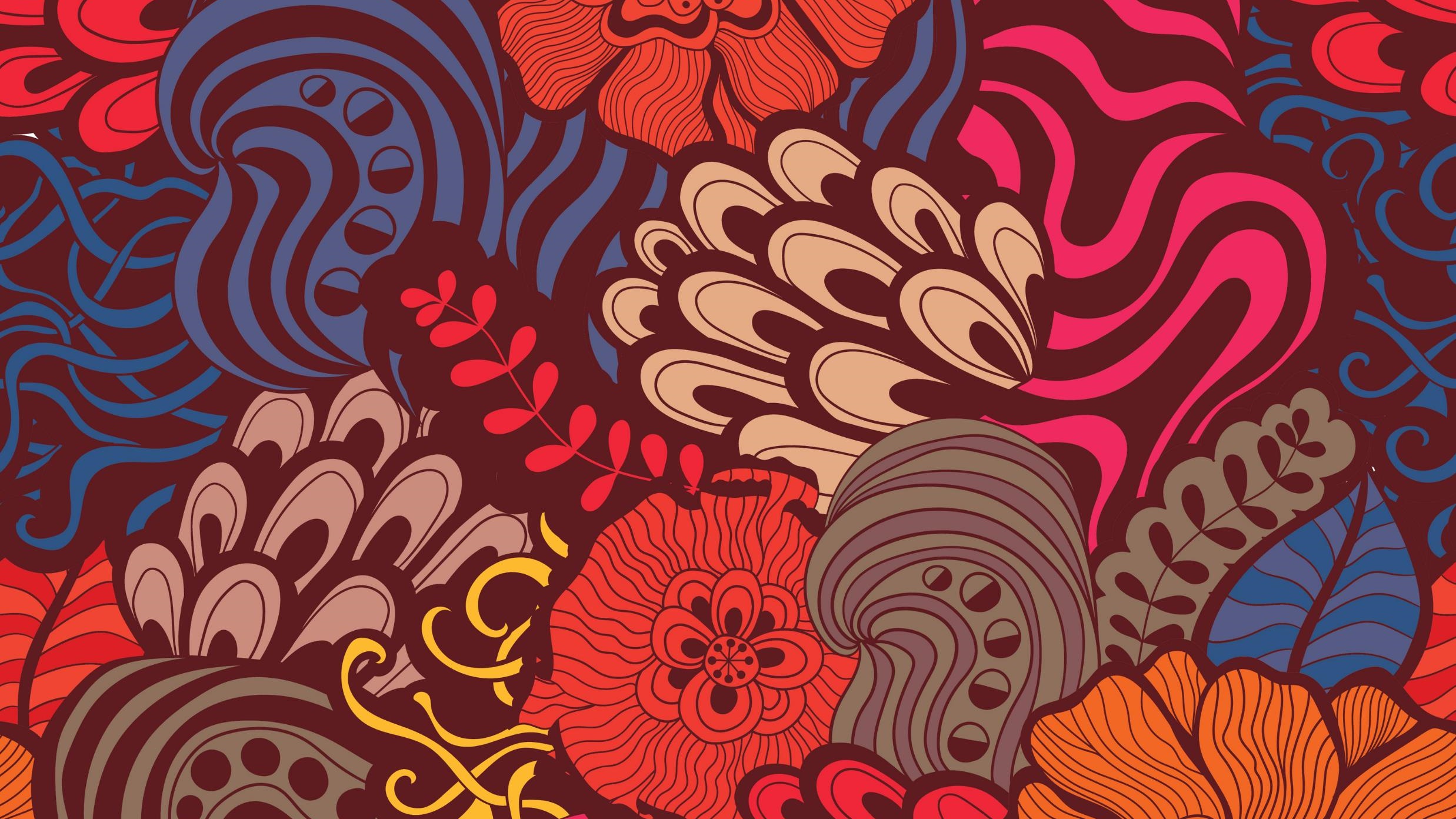 CICLO DE VIDA FAMILIAR: MUDANÇAS
MENOR INDICE DE NATALIDADE
MAIOR LONGEVIDADE VITAL : MULHERES EM MAIOR NUMERO SOBREVIVEM AOS HOMENS
PAPEL FEMININO: MAIS RÁPIDO O CICLO DA MATERNAGEM, OBJETIVOS PARA ALÉM DO CICLO FAMILIAR, IDENTIDADE PESSOAL (MOVIMENTO FEMINISTA), BUSCAM MAIS AJUDA POR SUA MANEIRA DE SER SOCIALIZADA E POR AINDA ASSUMIREM MAIOR RESPONSABILIDADE PELOS RELACIONAMENTOS FAMILIARES
VIVER JUNTO SEM CASAR
TER FILHOS SEM PARCEIRO RELACIONAL
LGBTI+
DIVORCIO E RECASAMENTO: FILHOS DO DIVÓRCIO E LARES OS MEUS, OS SEUS, OS NOSSOS
FILHO ILEGÍTIMO E ADOTADO, ETC....
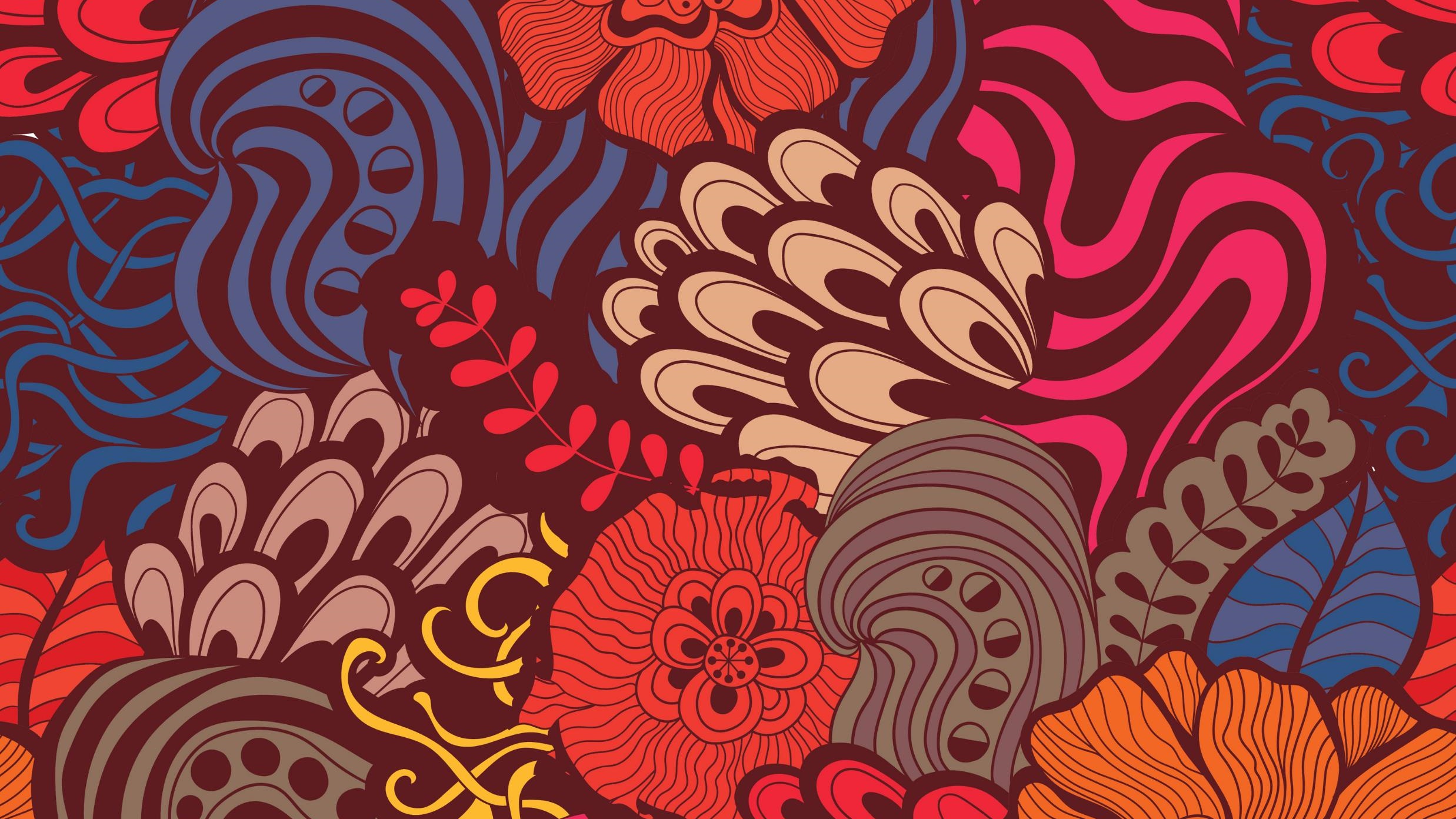 LANÇANDO O JOVEM ADULTO
ENCERRAR A TAREFA PRIMÁRIA DE SE SEPARAR DA FAMILIA DE ORIGEM : 
COM QUEM, QUANDO, COMO E SE IRÃO CASAR? 

2 . SAÍRA SEM ROMPIMENTO DAS RELAÇÕES COM SUA ORIGEM?

3 . FUGIRÁ REATIVAMENTE SE ESCONDENDO NUM REFÚGIO EMOCIONAL SUBSTITUTO?

4. ESTABELECERÁ OBJETIVOS DE VIDA PRÓPRIOS?

 5. TORNAR-SE-Á UM "EU" ANTES DE SE JUNTAR A ALGUÉM?

6.  MAIOR DIFERENCIAÇÃO DE SUA ORIGEM, MENOS ESTRESSORES VERTICAIS.

7 . PODER ESCOLHER EMOCIONALMENTE O QUE LEVARÃO DA FAMILIA DE ORIGEM,OQUE DEIXARÃO PARA TRAZ E O QUE CRIARÃO POR SI MESMO

8 . RELAÇÕES MENOS HIERARQUICAS – TODOS SÃO ADULTOS

9 . ATENÇÃO PARA A PSEUDO - INDEPENDÊNCIA

10 . COMO EXECUTARÃO OS DEMAIS ESTÁGIOS DO CICLO FAMILIAR
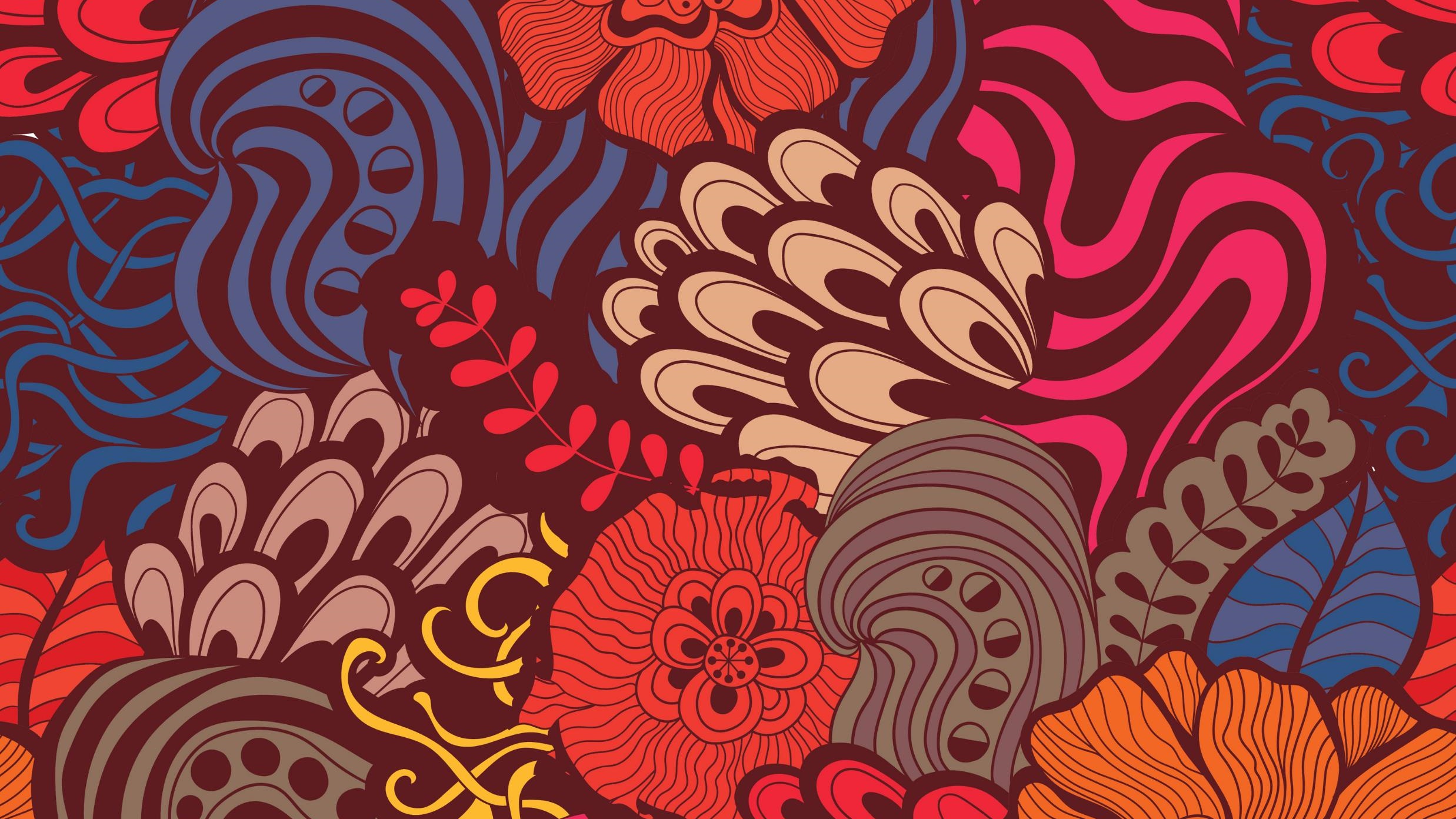 LANÇANDO O JOVEM ADULTO
PARA O CASAL CONJUGAL:
PODE NÃO SE ADAPTAR A UMA VIDA SEM NECESSIDADE DA FUNÇÃO PATERNA
MAIOR ATENÇÃO E CUIDADO COM A GERAÇÃO MAIS VELHA
FAMILIA SE AMPLIA COM OS CASAMENTOS DOS FILHOS ADULTOS
PENSAR MAIS NAS FORÇAS E RECURSOS DO CASAL QUE EMTERMOS DE "NINHO VAZIO"
REDUÇÃO DA FAMILIA NUCLEAR = CONCLUZÃO MAIS CEDO NO LANÇAMENTO DOS FILHOS
ESTÁGIO DO MEIO DA VIDA COM DOIS ESTÁGIOS: MEIOS DE LANÇAMENTO E PAIS DE MEIA-IDADE
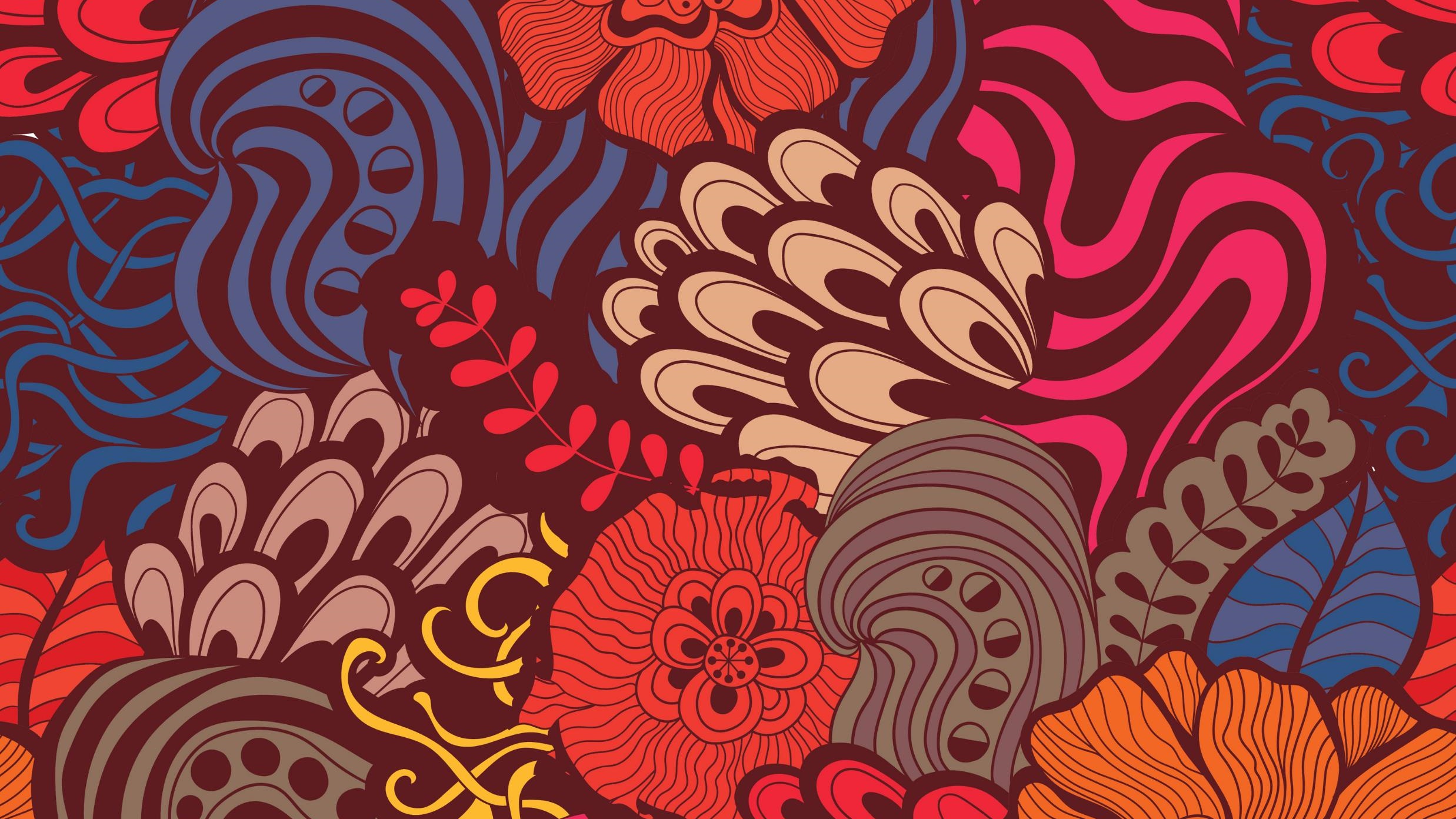 LANÇANDO O JOVEM ADULTO
PARA O CASAL CONJUGAL DE MEIA IDADE:
NESSA ÉPOCA  O CASAMENTO COMEÇA A REFLETIR ESSAS MUDANÇAS: NOVAS OPORTUNIDADES E EXPANSÃO DE VIDA. ACEITAÇÃO DO CASAL DA MEIA IDADE OU "A VIDA LÁ FORA É MELHOR, E ME CHAMA".
COM A "MISSÃO" DE PATERNIDADE QUASE REALIZADA O DIVÓRCIO PODE OCORRER COMO SOLUÇÃO A UMA RELAÇÃO INSATISFATÓRIA.
DIVORCIO VISTO COMO "FRACASSO PESSOAL", POR ESSA GERAÇÃO. DIVORCIO APÓS OS 40 ANOS = MENOR APOIO DOS AMIGOS; OS HOMENS COM MAIOR NUMERO DE PARCEIRAS PARA REFAZER A VIDA.
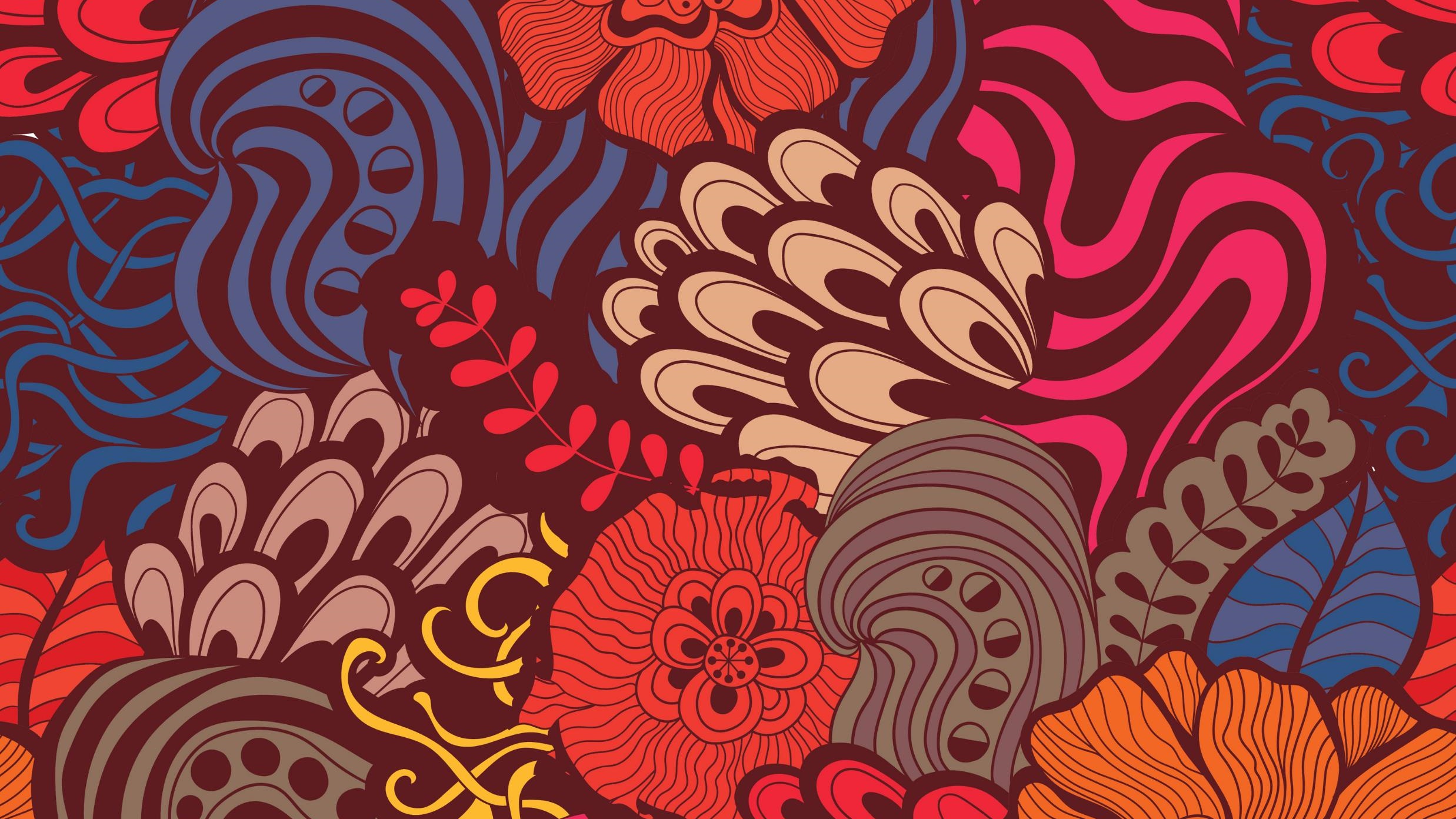 LANÇANDO O JOVEM ADULTO
PARA O CASAL CONJUGAL DE MEIA IDADE:
A FAMILIA DE MEIA-IDADE GERALMENTE SE ENCONTRA EM SITUAÇÃO FINANCEIRA ESTÁVEL E CONFORTÁVEL
A SAIDA DOS FILHOS DE CASA SENTIDA PELAS MULHERES COMO LIBERTAÇÃO DA DUPLA JORNADA DE TRABALHO
COM A LONGEVIDADE DA GERAÇÃO MAIS VELHA, A GERAÇÃO DO MEIO ENFRENTA DILEMAS QUANTO À RESPONSABILIDADE DOS CUIDADOS E À NATUREZA DA AUTONOMIA
AUMENTO DO TEMPO DE CONVIVENCIA DO CASAL CONJUGAL DESDE A SAIDA DO ULTIMO FILHO DA CASA ATÉ A APOSENTADORIA
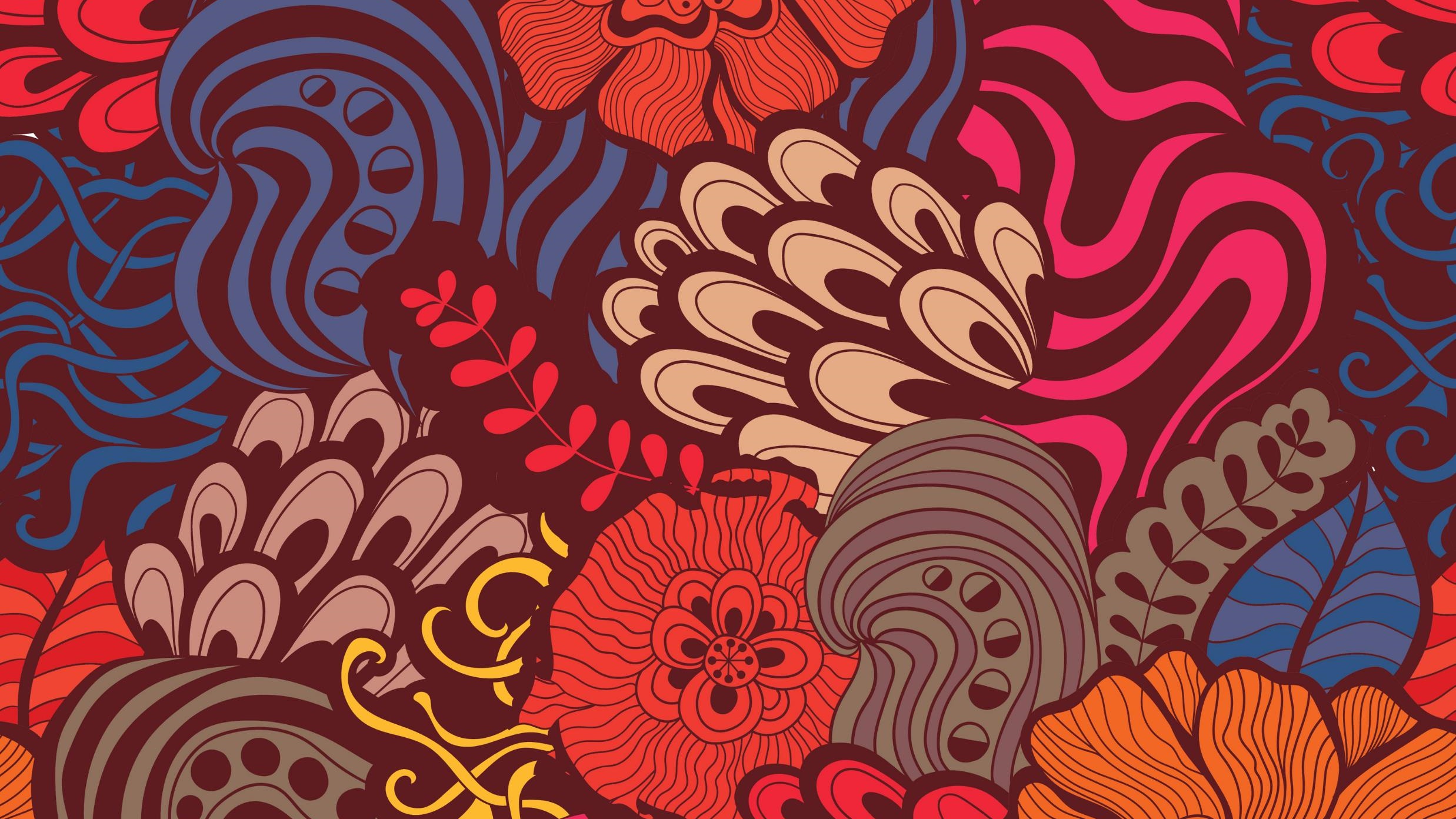 RELACIONAMENTO ADULTO COM FILHOS MAIS VELHOS
INDICADORES POSITIVOS:
JOVEM ADQUIRINDO AQUISIÇÃO DE HABILIDADES (TRABALHO OU CARREIRA)
PLANOS OU ARRANJOS DE VIDA INDEPENDENTE
DESENVOLVIMENTO DE RELAÇÕES E AMIZADES ESTÁVEIS
DESENVOLVIMENTOS SUBSEQUENTES: CASAMENTO E REPRODUÇÃO
INDEPENDENCIA FISICA E EMOCIONAL
DIFERENCIAÇÃO ENTRE OS PROCESSOS FAMILIARES E OS PROCESSOS SOCIAIS
ASPECTOS DECISIVOS PARA UM BOA RELAÇÃO:
OS PADRÕES MULTIGERACIONAIS REFERENTE O GRAU DE AUTONOMIA PERMITIDO
COMO ESSA AUTONOMIA É PERMITIDA
POSIÇÕES "MAIA LIVRES" EM RELAÇÃO A "MAIS OPRIMIDA"
PROXIMIDADE E DISTANCIA ENTRE AS GERAÇÕES]
STATUS DO CASAMENTO
ROMPIMENTO / DEIXAR PARTIR
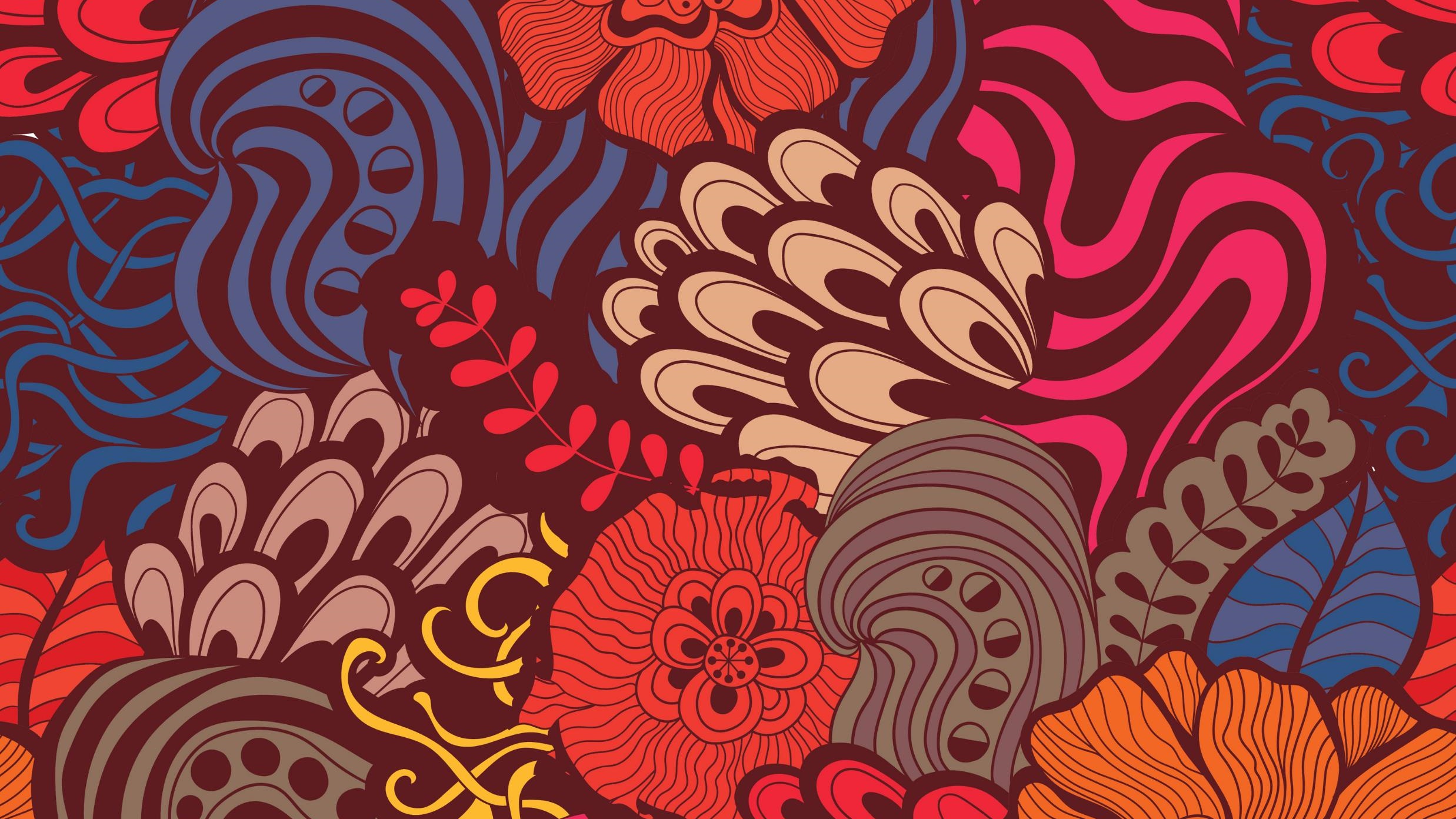 PROBLEMAS NO LANÇAMENTO
ISSO É ALGO COMPLETAMENTE INESPERDAO
O PROBLEMA ESTÁ NO "FILHO"
NÃO HÁ NADA DE ERRADO NISSO
PENSÁVAMOS QUE TUDO ESTAVA ACABADO – ESPERA ANSIOSA DO CASAL PARENTAL
APARECIMENTO DE UM PROBLEMA FÍSICO OU EMOCIONAL, EM UM DOS PAIS, NA SAÍDA DO FILHO
FRACASSO NA EMANCIPAÇÃO ALERTA PROBLEMA ENTRE O CASAL
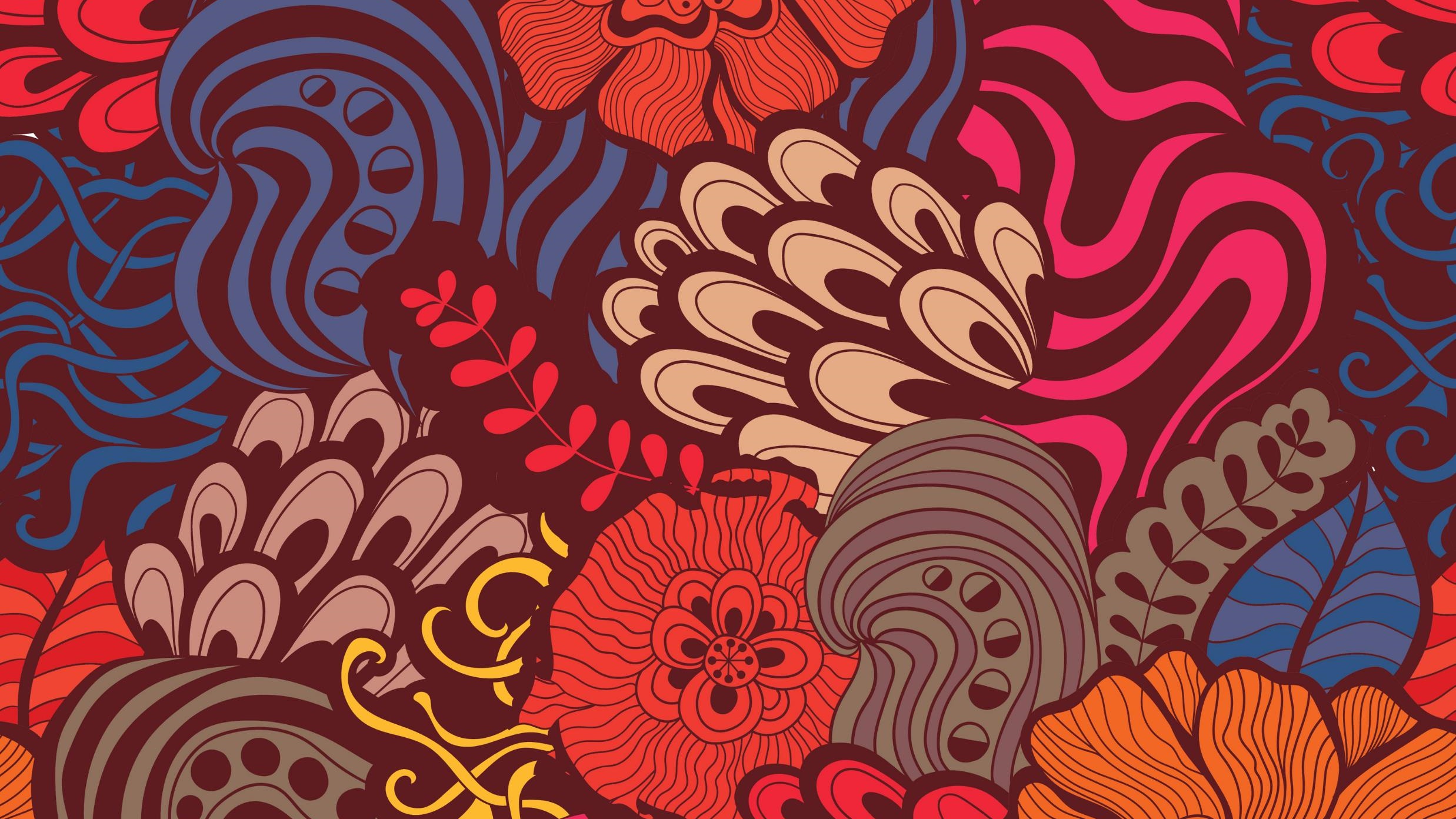 INCLUINDO PARENTES POR AFINIDADE E NETOS
PLANOS DE CASAMENTO E PROBLEMAS COM A GERAÇÃO DO MEIO
A CAPACIDADE DA GERAÇÃO DO MEIO DE SE AJUSTAR AO ESTADO DE CASADO DO JOVEM ADULTO
CASAMENTO DO FILHO CELEIRO DE REFLEXÕES
O NASCIMENTO DA QUARTA GERAÇÃO (NETOS)REORGANIZAÇÃO DE PAPEIS EM TODO SISREMA FAMILIAR
AMPLAS VARIAÇÕES NO PAPEL DE AVÓS:
PAPEL INSERIDO NA TRADIÇÃO
PAPEL DE SER DIVERTIMENTO
INDICADOR DE CONTINUIDADE INTERGERACIONAL – PARA-CHOQUE PARA A MORTE POTENCIAL DA FAMILIA 
GUARDAS ATENTOS
ARBITROS NAS QUESTÕES INTERRELACIONAIS 
FIGURAS DE CONSTRUÇÃO DA BIOGARFIA SOCIAL DA FAMILIA
BABYSISTTERS DOS NETOS
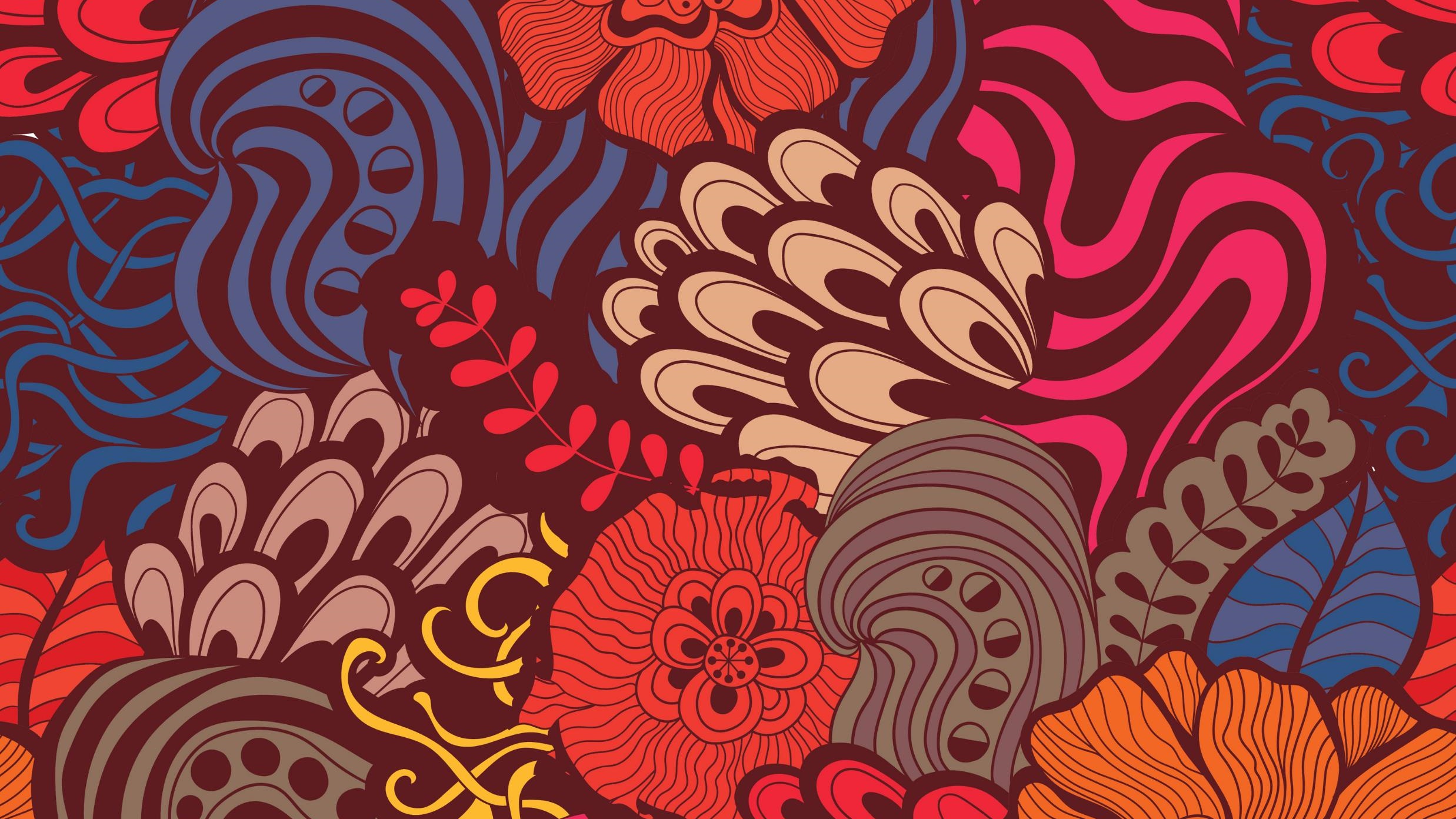 GERAÇÃO DO MEIO RESOLVENDO QUESTÕES COM A GERAÇÃO MAIS VELHA
RESOLUÇÃO DOS "NEGÓCIOS INCOMPLETOS" COM AS GERAÇÃO MAIS VELHA
MORTE DE UM DOS CONJUGES DA GERAÇÃO MAIS VELHA: RESULTADOS VARANDO DE ACORDO COM MAIOR OU MENOR ACEITAÇÃO
DECISÕES SOBRE VIDA AUTONOMA, MORAR COM UM DOS FILHOS OU CASA DE REPOUSO
AS QUESTÕES CONFLITUADAS ENTRE A GERAÇÃO DO MEIO E OS JOVENS ADULTOS IMPACTA A GERAÇÃO MAIS VELHA
INTERDEPENDENCIA REALISTA = MENOR STRESSE OU MELHOR MANEJO AO ESTRESSE
MINIMIZAÇÃO DO CUIDADO AOS PAIS IDOSOS / IMPOTÊNCIA FRENTE A INFELICIDADE E DEPRESSÃO
INTERPRETAÇÃO ERRÔNEA DOS IDOSOS FRENTE A CONFUSÃO DOS FILHOS DE MEIA IDADE
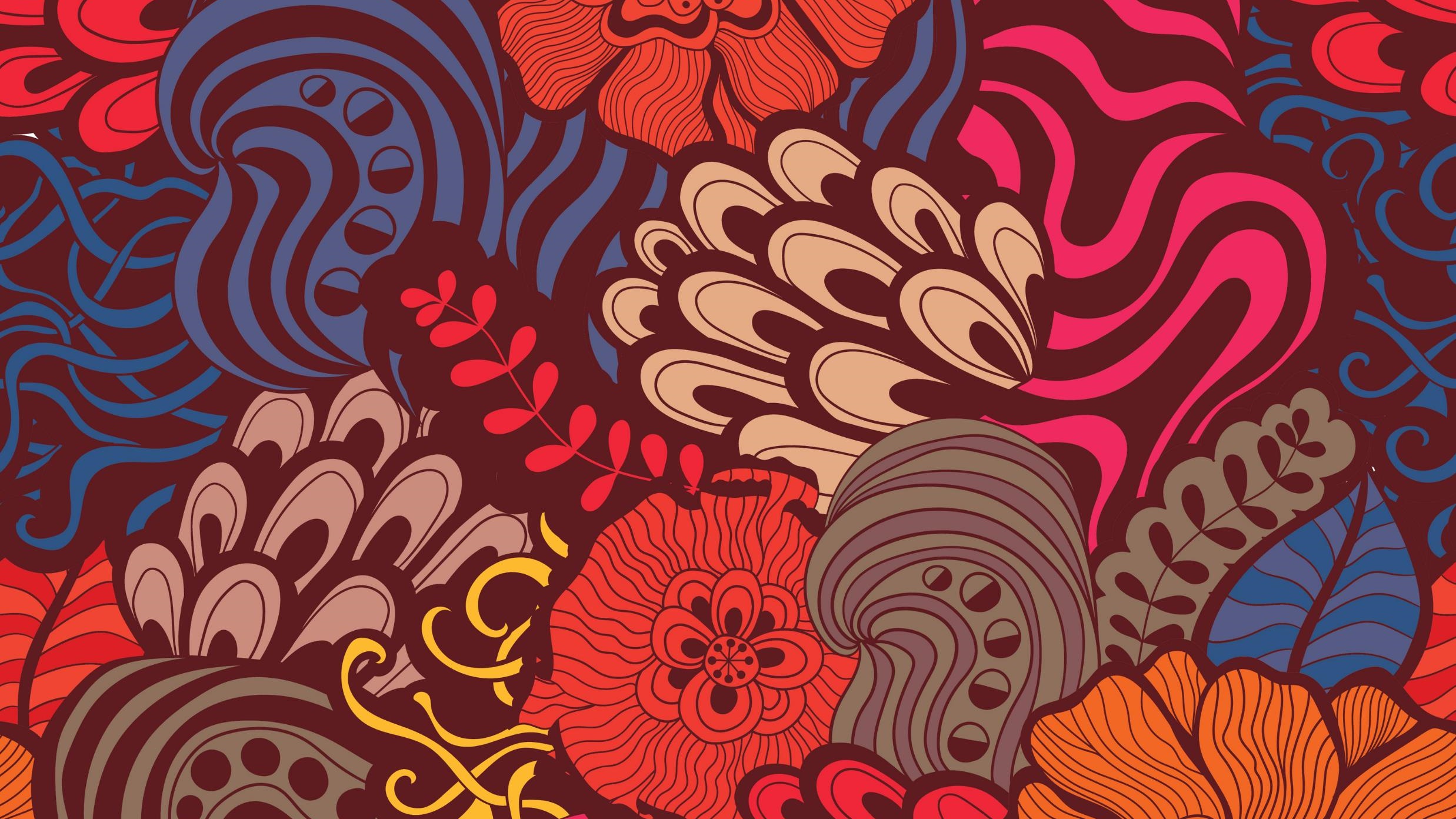 GERAÇÃO DO MEIO RESOLVENDO QUESTÕES COM A GERAÇÃO MAIS VELHA
CRÍTICA SILENCIOSA OU CLARA DOS AVÓS
PARA A GERAÇÃO DO MEIO AMPLIAÇÃO DE SUA RESPONSABILIDADE QUANDO OS PAIS MORREM
CULPA EM RELAÇÃO A MORTE = QUESTÃO NÃO RESOLVIDA COM O PROGENITOR
RESSENTIMENTO EM RELAÇÃO AOS IRMÃOS POR AQUELES QUE CUIDAM
BOWEN E "O EFEITO DA ONDA DE CHOQUE"
FATORES MAIS SIGNIFICATIVOS DE UM SISTEMA PARA VIVER A PERDA POR MORTE:
ESTRUTURA FLEXIVEL
ABERTURA PARA O NOVO
NIVEL DE MATURIDADE
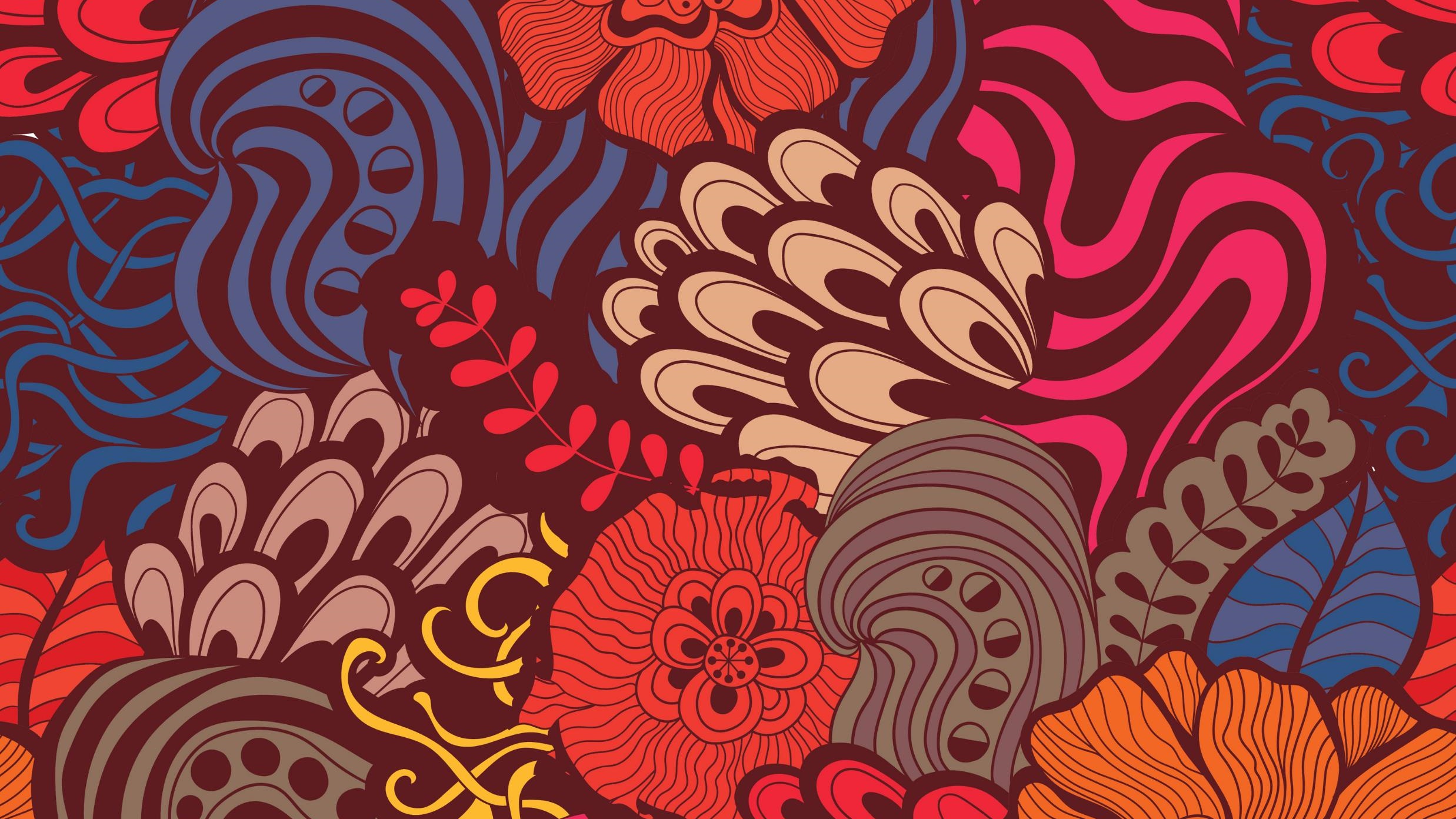 A UNIÃO DAS FAMILIAS PELO CASAMENTO
ATUALMENTE O CASAMENTO TEM UM SIGNIFICADO MUITO PRÓPRIO
REQUER A RENEGOCIAÇÃO ENTRE DUAS PESSOAS MUITAS QUESTÕES QUE ANTERIORMENTE LHES DEFINIA COMO SERES INDIVIDUAIS OU QUE FORAM DEFINIDAS POR SUAS FAMILIAS DE ORIGEM:
QUANDO E ONDE COMER, DORMIR, CONVERSAR, FAZER SEXO, TRABALHAR, BRIGAR E RELAXAR
FÉRIAS, ESPAÇO, TEMPO E DINHEIRO
TRADIÇÕES E RITUAIS FAMILIARES
RELACIONAMENTOS COM IRMÃOS, AMIGOS, FAMÍLIA AMPLIADA, COLEGAS
A DIFERENÇA DOS SERES HUMANOS PARA OS DEMAIS ANIMAIS: TEREM PARENTES POR AFINIDADE
EMBORA O “IDEAL CULTURAL” AINDA SEJA O HOMEM EM POSIÇÃO ‘SUPERIOR’ ISSO VEM LENTAMENTE SE TRANSFORMANDO
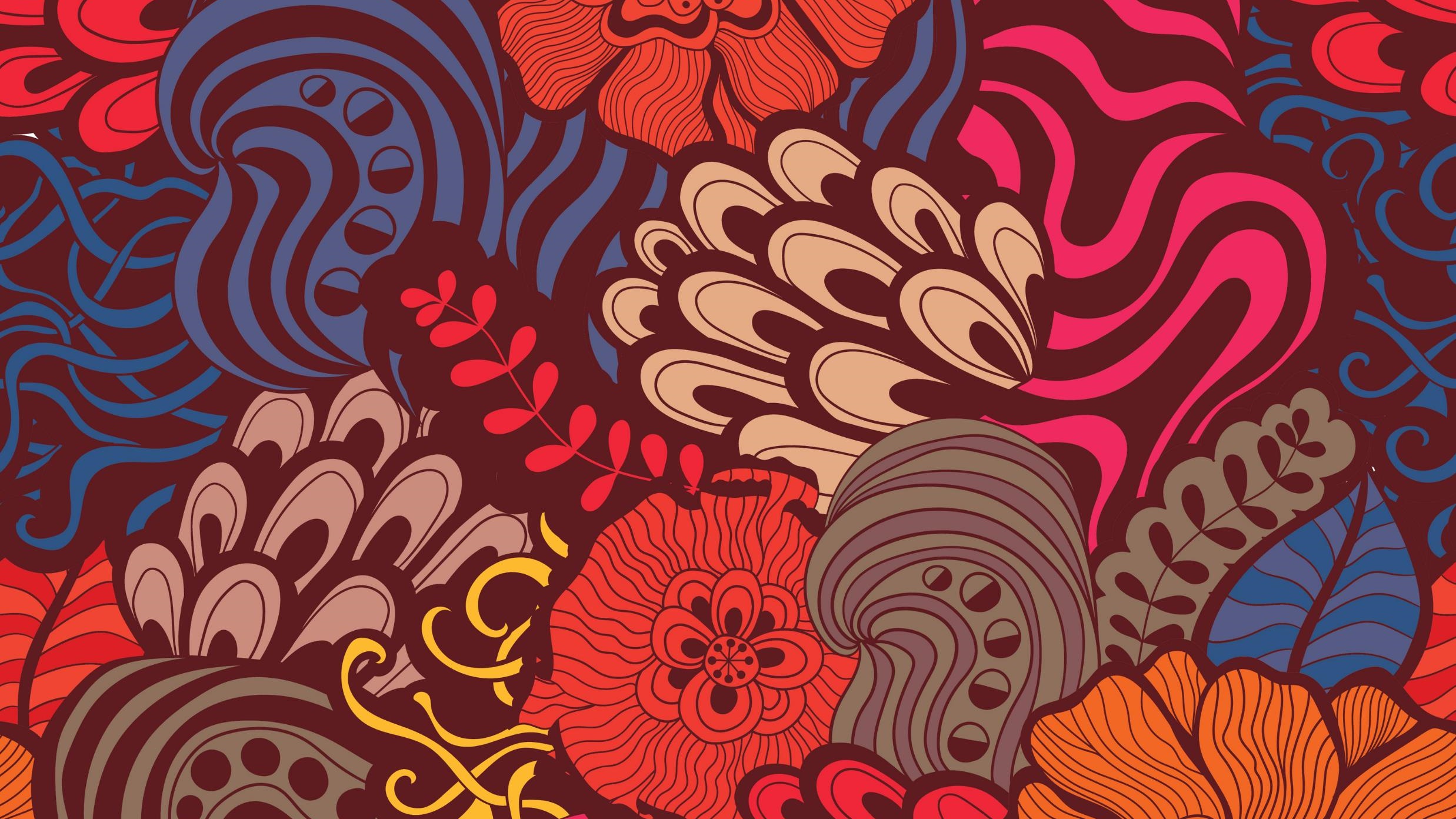 A UNIÃO DAS FAMILIAS PELO CASAMENTO
ANTIGAMENTE O CASAMENTO ERA UM PASSE PARA AS MULHERES E HOMENS SE TORNAREM ADULTOS COMPLETOS
HOJE DEIXOU DE SER UM MARCO PARA A VIDA ADULTA. MUITOS VIVEM JUNTOS SEM CASAR, OUTROS NÃO SE CASAM E SE TORNAM PAIS…
AS MULHERES QUE HOJE PERMANECEM SOLTEIRAS SE SAEM MUITO BEM, QUANTO MELHOR FOR SUA INSTRUÇÃO E SEU LADO PROFISSIONAL
APESAR DA TENDÊNCIA DE ATRASAR O CASAMENTO E A GRAVIDEZ, A MAIORIA DOS CASAIS SE CASA E TEM FILHOS ANTES DOS TRINTA ANOS
HÁ UMA IMPLICAÇÃO ENTRE EVENTOS NA FAMÍLIA EXTENSA E O DESEJO DE FORMALIZAR A RELAÇÃO, CASANDO-SE, ENTRE PESSOAS QUE JA VIVEM JUNTOS HÁ ALGUM TEMPO
BOWEN (1978) – CASAIS QUE BUSCAM COMPLETAR-SE UM AO OUTRO ATRAVÉS DO CASAMENTO TRAZEM CONSIGO UMA INCOMPLETA DIFERENCIAÇÃO DE PESSOA EM RELAÇÃO A SUA ORIGEM FAMILIAR
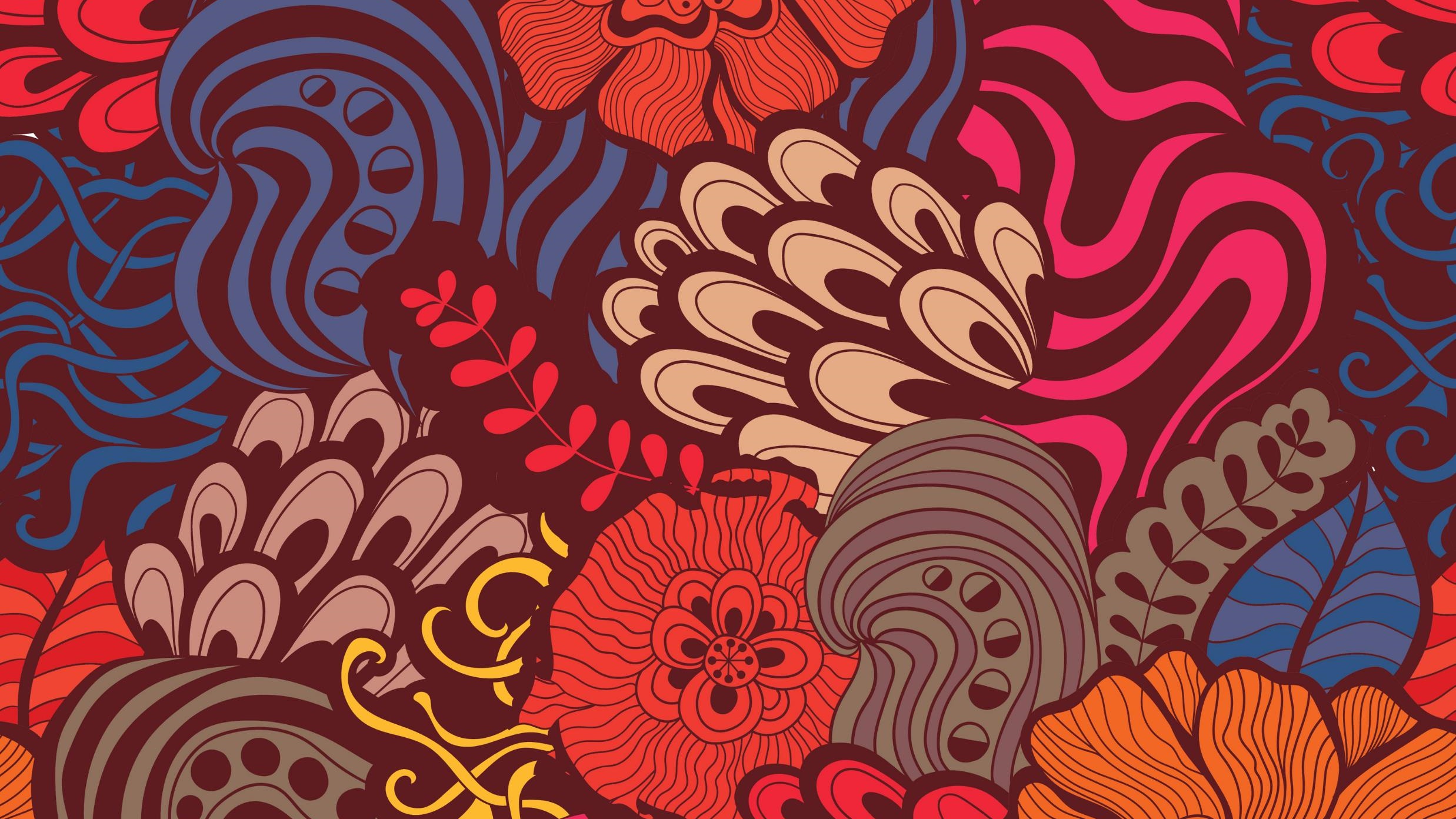 A UNIÃO DAS FAMILIAS PELO CASAMENTO
QUANDO NÃO CONSEGUIMOS ACEITAR A QUALIDADE DIFERENTE DA OUTRA PESSOA REVELA O QUANTO AINDA SOMOS DEPENDENTES EMOCIONALMENTE DE NOSSOS PAIS
NA FUSÃO RELACIONAL CADA UM COLOCA O OUTRO COMO RESPONSÁVEL POR SUA AUTO-ESTIMA E NAO SÃO CAPAZES DE CONFIDENCIAR SUAS INSEGURANÇAS E TEMORES POR MEDO DE SER ABANDONADO.
AS MENSAGENS QUE TROCAM SÃO ENCOBERTAS; NÃO HÁ FRANQUESA E FICAM AMARRADOS EM TEIAS COMUNICACIONAIS EVASIVAS E AMBÍGUAS
MUITOS CASAIS SE FORMAM POR: AJUDA DO ROMANCE, DA PSEUDOMUTUALIDADE OU DA RESISTÊNCIA À SEUS PAIS. COMUM CAIREM EM PAPÉIS ESTERIOTIPADOS
HOMENS COM BAIXA DIFERENCIAÇÃO = TEMOR AO COMPROMISSO
MULHERES COM BAIXA DIFERENCIAÇÃO = TEMOR A FICAR SOZINHA
TEMOR AO PESO DAS DESIGNAÇÕES: MARIDO E MULHER
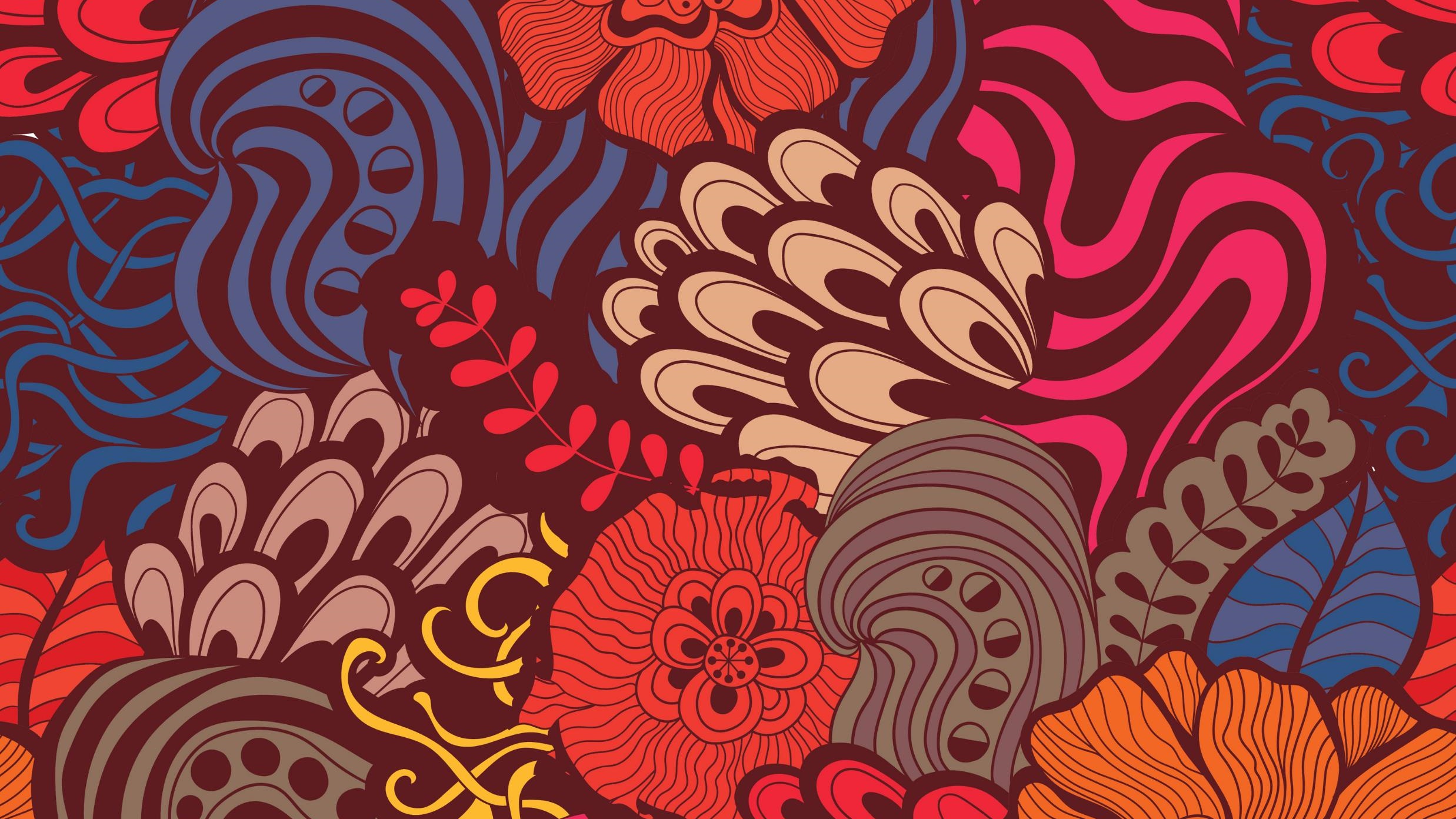 O CASAMENTO – INDICADOR DO PROCESSO FAMILIAR
A ORGANIZAÇÃO DO CASAMENTO
QUEM SERÁ CONVIDADO
CASAMENTOS DE MODO NÃO-CONVENCIONAL
CERIMÔNIAS CIVIS
QUEM PAGA O EVENTO
FAMILIAS SUPER CENTRADAS NO CASAMENTO
DESAPROVAÇÃO FAMILIAR
GRAVIDEZ PRÉ-CONJUGAL
RESOLUÇÃO IMPULSIVA PARA CASAR
DIVÓRCIO ANTERIOR
MÁ VONTADE DOS PAIS EM COLABORAR COM O EVENTO
POUCOS CASAIS BUSCAM AJUDA NESSE MOMENTO TÃO FAVORÁVEL
CASAMENTO DEVERIA SER APENAS UM RITUAL PARA FACILITAR O PROCESSO FAMILIAR
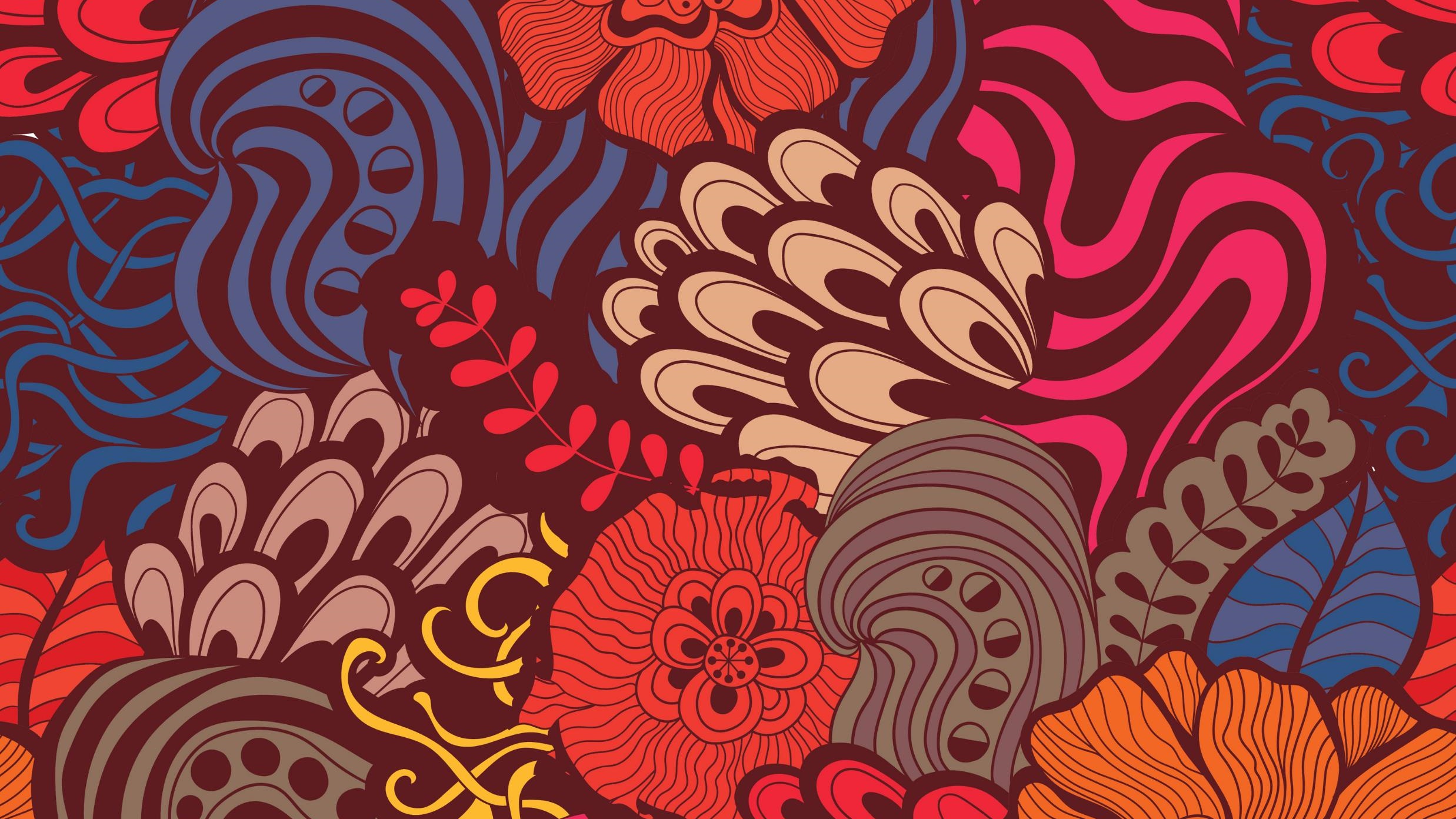 O CASAMENTO – INDICADOR DO PROCESSO FAMILIAR
DISCUSSÕES MUITO ACIRRADAS SOBRE OS ARRANJOS ENCOBREM QUESTÕES SUJACENTES DO SISTEMA
CASAMENTO É UM EVENTO FAMILIAR = LEVAR EM CONTA OS SENTIMENTOS DOS PAIS
MEMBROS DA FAMILIA COMO POSSÍVEIS DESASTRES NO EVENTO – NORMA PRÁTICA: CADA PESSOA TEM QUE SE RESPONSABILIZAR POR SUA DIVERSÃO
OS PROBLEMAS SISTÊMICOS QUE CERCAM A FORMAÇÃO DOS CASAIS SÃO MUITO SEMELHANTES AOS DOS CASAIS HOMOAFETIVOS, ENTRE RELIGIÕES OU CULTURAS DIFERENTES, CLASSES, RAÇAS OU ETNIAS .
O SISTEMA DE AMIGOS E OS RELACIONAMENTOS FAMILIARES COSTUMAM MUDAR APÓS O CASAMENTO
SURGE EM ALGUNS CASAIS A DIFICULDADE EM MANTER AMIGOS INDIVIDUAIS
AMIGOS CASADOS COSTUMAM REFORÇAR A FUSÃO
INTIMIDADE –DESEJO NATURAL DE PROXIMIDADE SEM HAVER FUSÃO COMPLEMENTAR DE UM COM O OUTRO
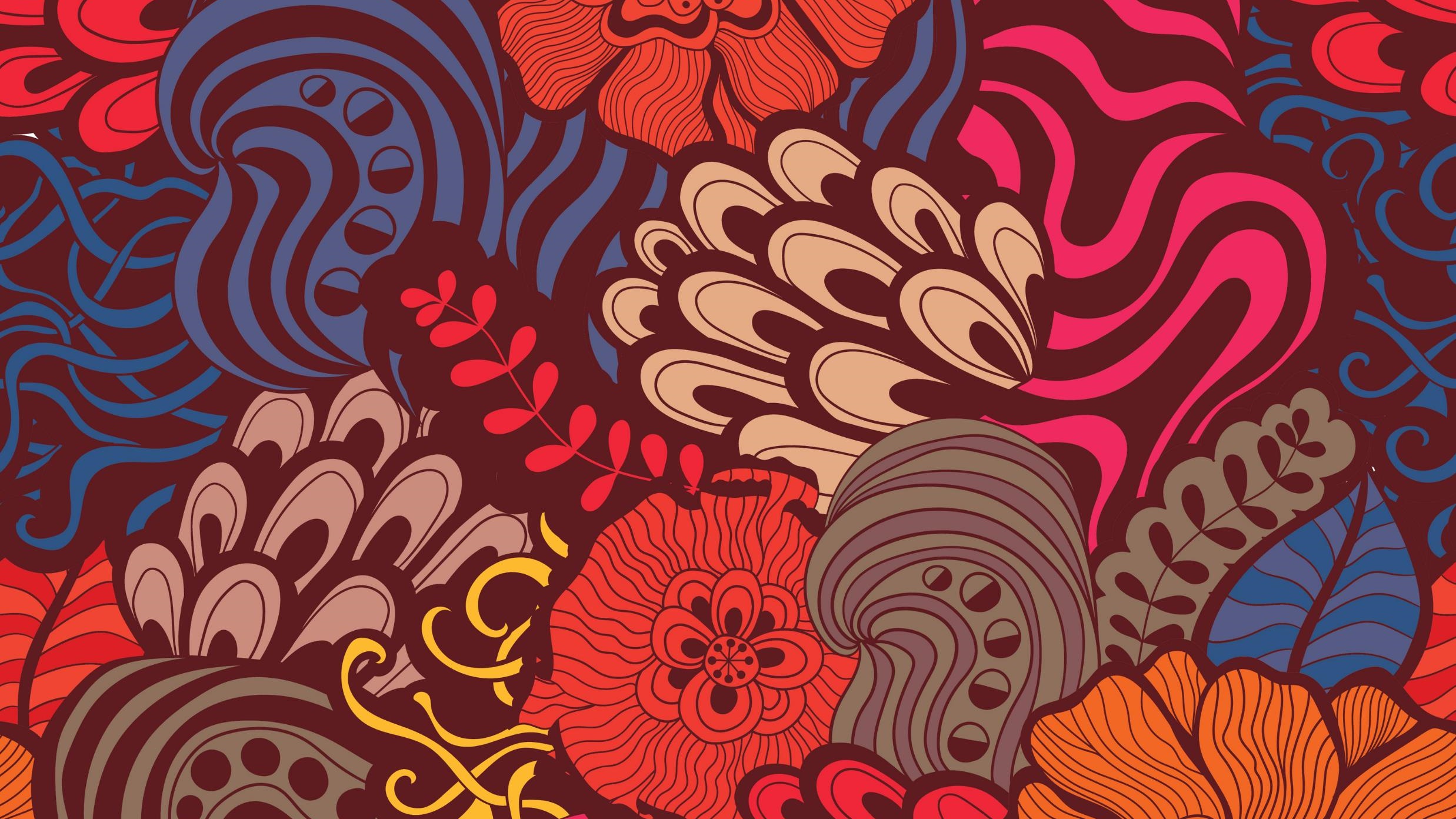 AS RELAÇÕES FRATERNAS
DESLOCADO PARA O CÔNJUGE QUESTÕES MAL RESOLVIDAS COM A FRATRIA
TRIANGULOS PREDIZÍVEIS: MARIDO- IRMÃOS DA ESPOSA – ESPOSA OU ESPOSA – AS IRMÃS DO MARIDO –O MARIDO = ESCOLHA “INTENCIONAL” POR ALGUÉM QUE COLOQUE OS LIMITES POR ELE E ASSIM PODE SE DISTANCIAR SEM CULPA
HÁ TAMBÉM O USO DA FAMÍLIA AMPLIADA PARA SE DISTANCIAR DO CÔNJUGE SEM ASSUMIR RESPONSABILIDADE: “TENHO QUE IR VER MEUS PAIS”
SENDO O CASAMENTO DOS PAIS O MODELO PRIMÁRIO DO JOVEM CASAL, PODEMOS ENCONTRAR BOAS PISTAS SOBRE ELE. 
TAMBÉM O MODELO RELACIONAL COM OS IRMÃOS –OS PRIMEIROS COMPANHEIROS
MAIOR ESTABILIDADE CONJUGAL – PARCEIROS DE POSIÇÕES FRATERNAS COMPLEMENTARES
CRESCER EM AMBIENTES UNISEXUADOS PODE LEVAR A ESTAR MENOS A VONTADE COM O SEXO OPOSTO
VÁRIAS EXPECTATIVAS BÁSICAS DO VIVER TEM ORIGEM NAS SUPOSIÇÕES IMPLÍCITAS ORIGINADAS EM NOSSAS FAMÍLIAS
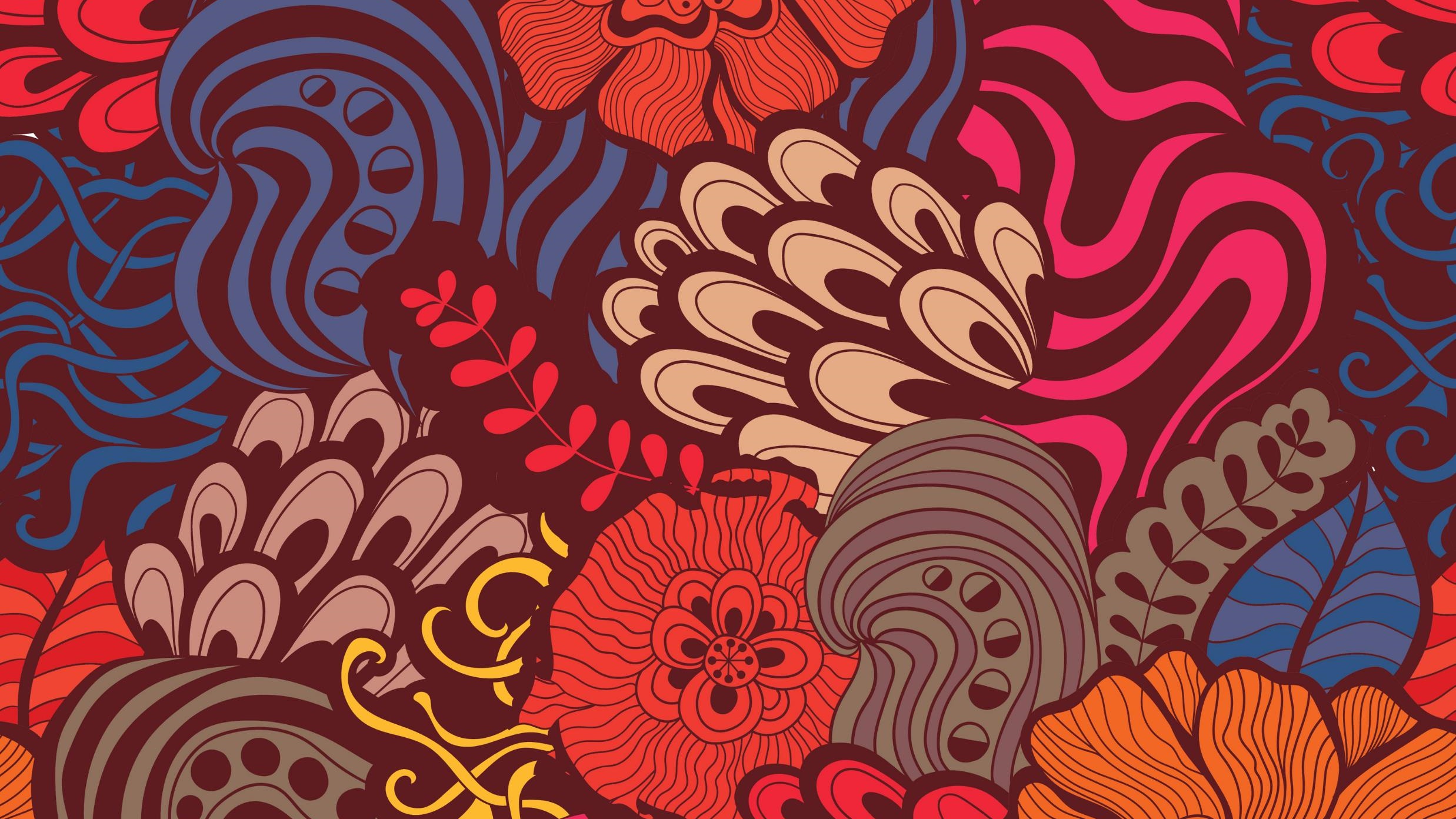 QUESTÕES NO AJUSTE CONJUGAL: PREDIÇÕES PROBLEMÁTICAS
O CASAL SE CONHECE E CASA LOGO APÓS UMA MORTE SIGNIFICATIVA (RYDER,1970; RYDER E COLS, 1971)
O DESEJO DE SE DISTANCIAR DA PRÓPRIA FAMÍLIA DE ORIGEM É UM DOS FATORES DO CASAMENTO
OS BACKGROUNDS FAMILIARES DOS CÔNJUGES SÃO BASTANTE DIFERENTES (RELIGIÃO, EDUCAÇÃO,CLASSE SOCIAL, ETNICIDADE, AS IDADES DOS PARCEIROS, ETC)
CÔNJUGES DE CONSTELAÇÕES FRATERNAS INCOMPATÍVEIS
O CASAL RESIDE EXTREMAMENTE PERTO OU DISTANTE DE CADA FAMÍLIA DE ORIGEM
O CASAL DEPENDE FINANCEIRAMENTE, FISICAMENTE OU EMOCIONALMENTE DE ALGUMA DAS FAMÍLIAS DE ORIGEM
O CASAL CASA ANTES DOS 20 ANOS (BOOTH & EDWARDS, 1985)
O CASAL CASA DEPOIS DE UM CONHECIMENTO DE MENOS DE SEIS MESES OU DE MAIS DE TRÊS ANOS DE NOIVADO
O CASAMENTO OCORRE SEM A PRESENÇA DE AMIGOS E PARENTES
A ESPOSA FICA GRÁVIDA ANTES OU DURANTE O PRIMEIRO ANO DE CASAMENTO (CHRISTENSEN, 1963; BACON, 1974)
UM DOS CÔNJUGES TEM UM RELACIONAMENTO DIFÍCIL COM SEUS IRMÃOS OU PAIS
UM DOS CÔNJUGES CONSIDERA SUA INFAÂNCIA OU ADOLESCÊNCIA UMA ÉPOCA MUITO INFELIZ
PADRÕES CONJUGAIS EM UMA DAS FAMÍLIAS DE ORIGEM ERAM INSTÁVEIS (KOBRIN &WHITE, 1984)
PAIS DE FILHOS PEQUENOS
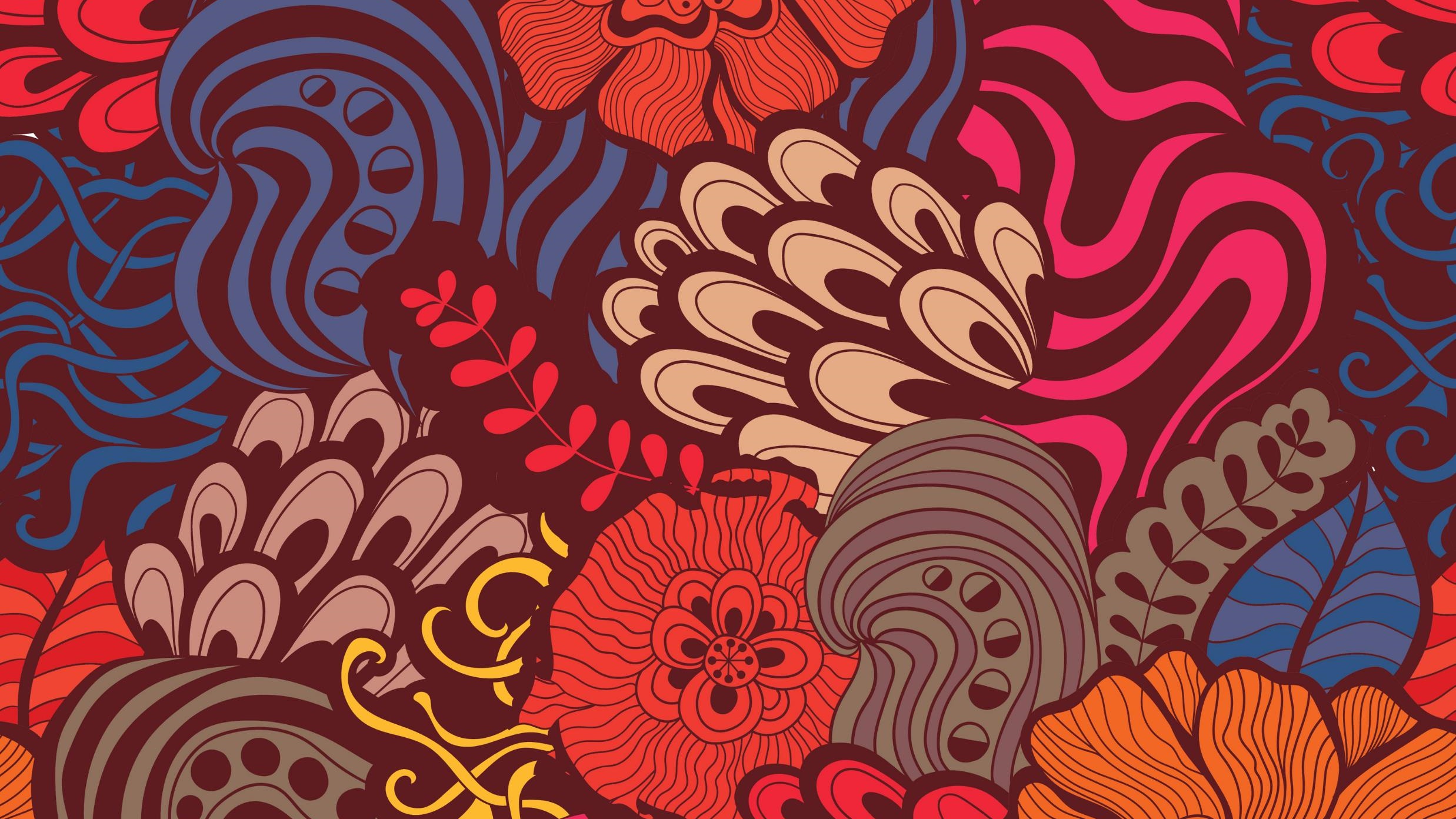 TORNAR–SE PROGENITOR: MUDANÇA NA ASSOCIAÇÃO E FUNCIONAMENTO DOS MEMBROS DO SISTEMA FAMILIAR
ESTÁGIO DE MAIOR E PROFUNDA MUDANÇA NO SISTEMA FAMILIAR
INFLUENCIA DO MEIO CULTURAL: SUPERPOPULAÇÃO MUNDIAL, DESTRUIÇÃO DA VIDA, MULHERES TRABALHANDO FORA, DIVÓRCIO E RECASAMENTO, CONTRACEPÇÃO E ABORTO LEGALIZADO, CUSTO FINANCEIRO DO FILHO.
PROGENITOR: RESULTADO NÃO SÓ BIOLÓGICO, BRM COMO PSICOLÓGICO, SOCIAL E VINCULAÇÃO ENTRE DUAS GERAÇÕES
MUNDO DOMÉSTICO: QUEM VAI CRIAR OS FILHOS?
NATUREZA DO TRABALHO DOMÉSTICO ALTERADA. MAS, AJUDAR AS CRIANÇAS AO CRESCER SEREM ADULTOS RESPONSAVEIS, PERMANECEU ESTÁVEL
PAIS DE FILHOS PEQUENOS
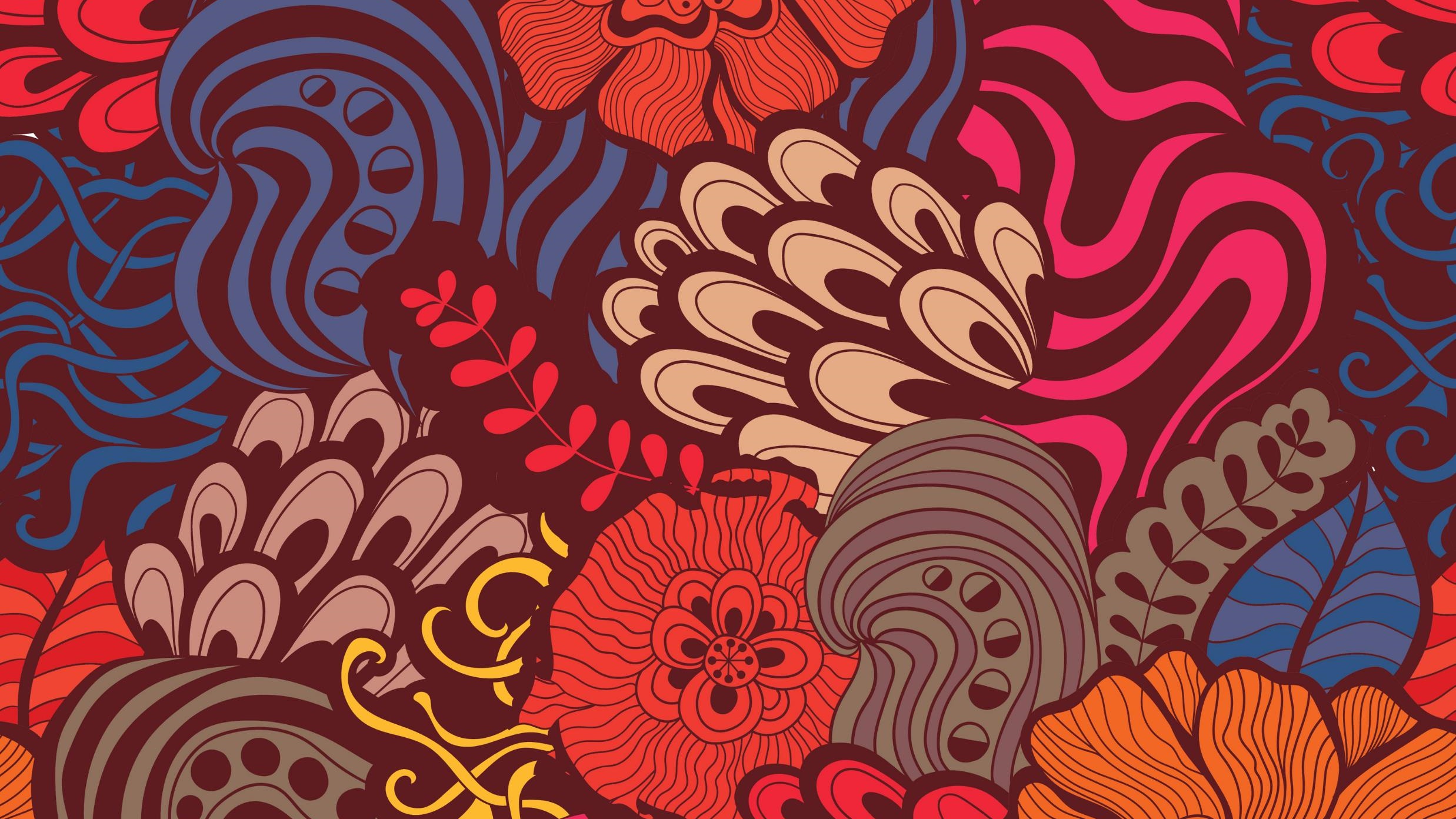 RESULTADO SATISFATÓRIO DESSE ESTÁGIO: MAIOR DIFERENCIAÇÃO DE SI MESMO E MAIOR CAPACIDADE PARA EDUCAR
CONCEITOS IMPORTANTES PARA ESSE ESTÁGIO:
EU ADULTO E OS MULTIPLOS RELACIONAMENTOS: ESFERA DOMÉSTICA E NÃO-DOMÉSTICA
RELAÇÕES DOMÉSTICAS: EIXO VERTICAL (AVÓS, PAIS E FILHOS) EM MOVIMENTO PARA CIMA E PARA BAIXO ATRAVÉS DO TEMPO (TENDENCIA A SER DESIGUAL)
                                                 DOIS EIXOS HORIZONTAIS QUE CORTAM O VERTICAL - IRMÃOS E AMIGOS ANTES DO CASAMENTO E DO CÔNJUGE E DOS AMIGOS APÓS O CASAMENTO (TENDENCIA A IGUALDADE)
3. TENSÃO ENTRE AS ESFERAS: POSITIVA - INTENSIFICA E DIFERENCIA O EU
                                                      NEGATIVA - FUSÃO COM DESCONEXÃO E FIXAÇÃO UNIPOLAR OU DESCONEXÃO DOS EIXOS
PAIS DE FILHOS PEQUENOS
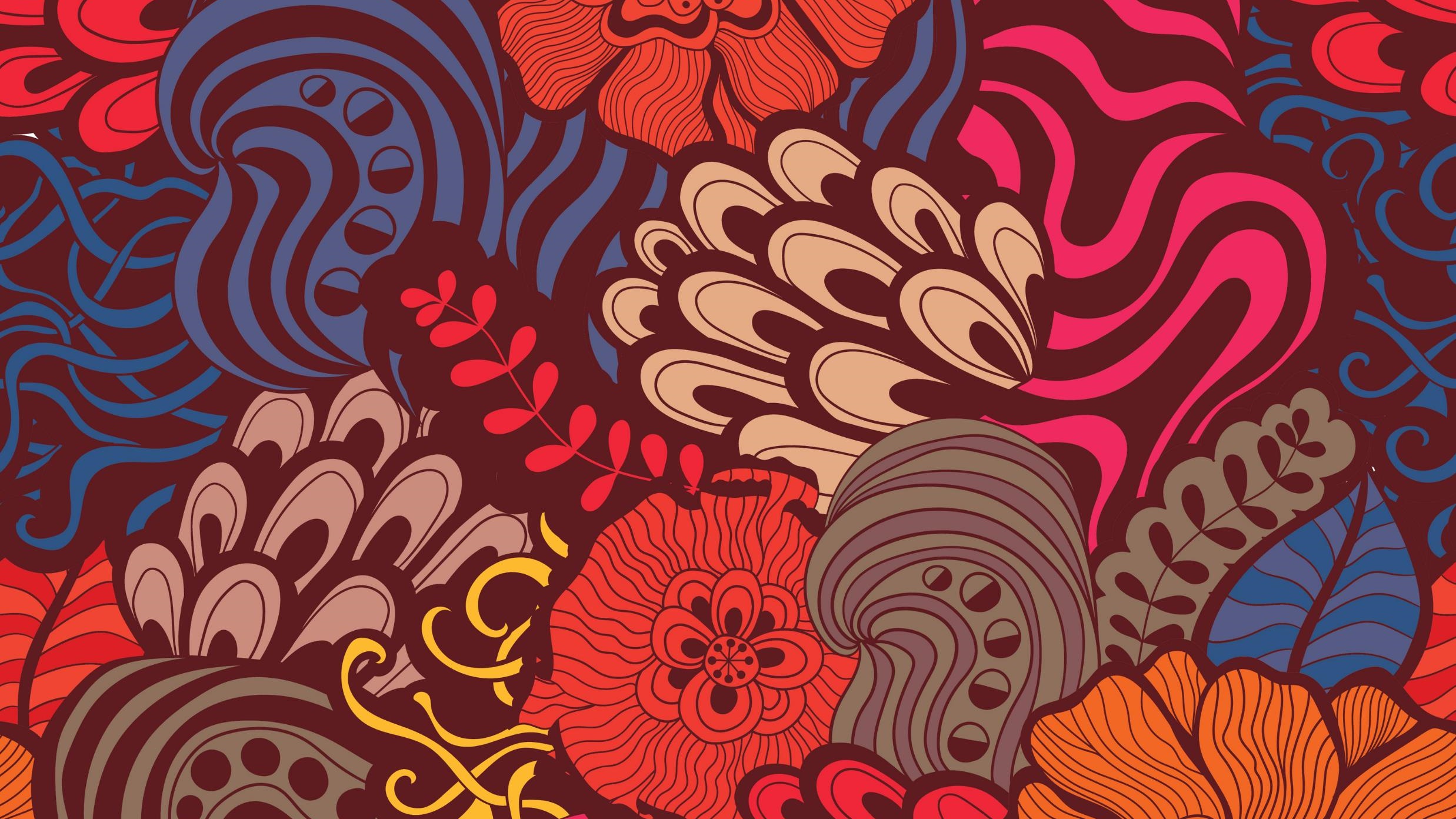 CONCEITOS IMPORTANTES PARA ESSE ESTÁGIO:
4. EVENTOS NODAIS – ACONTECIMENTOS COMUNS E INCOMUNS NA FAMILIA OU VIDA PROFISSIONAL – AFETAM O EQUILÍBRIO DO SISTEMA CATALIZANDO FUSÃO OU DIFERENCIAÇÃO
5. PROXIMIDADE E DISTÂNCIA REATIVAS SÃO MANIFESTAÇÃO DE FUSÃO
6. INTIMIDADE = DIÁLOGO ENTRE IGUAIS. DIFERENTE DE "PROXIMIDADE" E INDEPENDENTE DE UMA TERCEIRA PARTE E DA FUSÃO
CASAMENTO DE FILHOS CAUSA COLISÃO DE PARADIGMAS (ARMSTRONG,1971):
CRENÇA NA IGUALDADE SEXUAL
O CASAMENTO IGUALITÁRIO
NORMAS E ATITUDES CULTURAIS
POLITICAS NACIONAL E CORPORATIVAS EM RELAÇÃO À FAMILIAS TRABALHADORAS COM FILHOS DEPENDENTES
EQUILÍBRIO ENTRE VIDA PROFISSIONAL E DOMÉSTICA
ESPAÇO PARA OS FILHOS PEQUENOS
SEM NENHUM ESPAÇO -
GENITOR UNICO REAL OU METAFÓRICO
MOVIMENTO DESPROPORCIONAL PARA A ESFERA NÃO DOMÉSTICA RESULTANDO EM DISTANCIAMENTO PSICOLÓGICO
FILHOS MAIS FIÉIS AO GRUPO DE IGUAIS
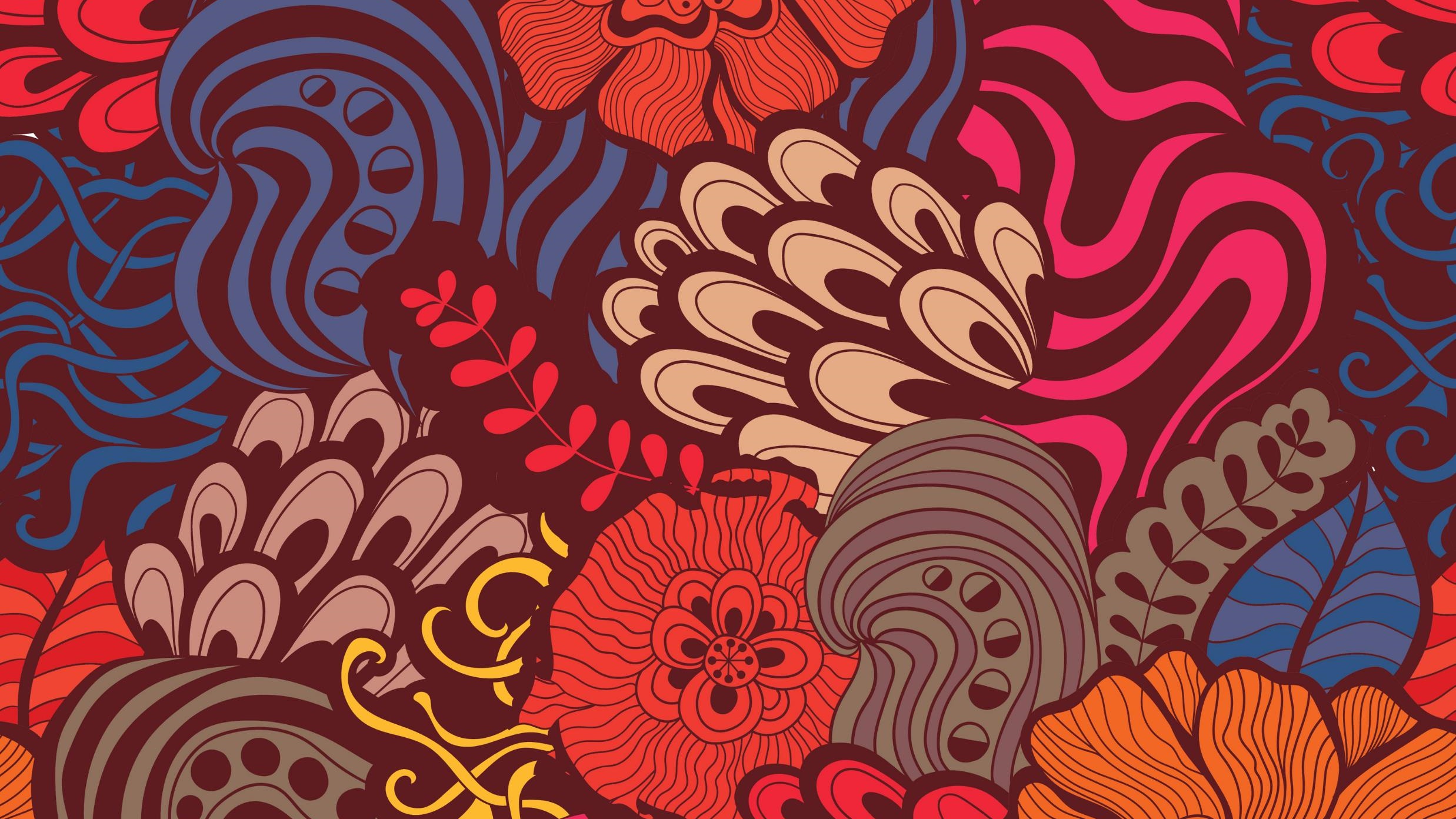 ESPAÇO PARA OS FILHOS PEQUENOS
“VACUO” A SER PREENCHIDO
SUPERPROXIMIDADE = ADULTOS SUPER ENVOLVIDOS COM A ESFERA DOMÉSTICA POR PERDA DE RELAÇÃO COM UMA OUTRA GERAÇÃO
ORIGINA-SE DE DOIS FATORES: 
URGÊNCIA
EXCLUSIVIDADE
“VACUO” A SER PREENCHIDO POR:
PERDA DOS PRÓPRIOS PAIS
FALTA DE INTIMIDADE CONJUGAL
NÃO-PARTICIPAÇÃO NA ESFERA DOMÉSTICA (ESCOLHA OU FRACASSO) 
SOLO SOCIAL MAIS NUTRIENTE = FAMÍLIA MAIS APTA NA GERAÇÃO DE FILHOS
ESPAÇO PARA OS FILHOS PEQUENOS
COM ESPAÇO PRESERVADO
CASAIS QUE SE ORGANIZAM CONSCIENTEMENTE PARA O ESPAÇO DE PATERNIDADE
EQUILÍBRIO ENTRE A VIDA DOMÉSTICA E O TRABALHO COM O CASAL FOCADO NA SOBRECARGA DA MATERNIDADE PARA A MULHER
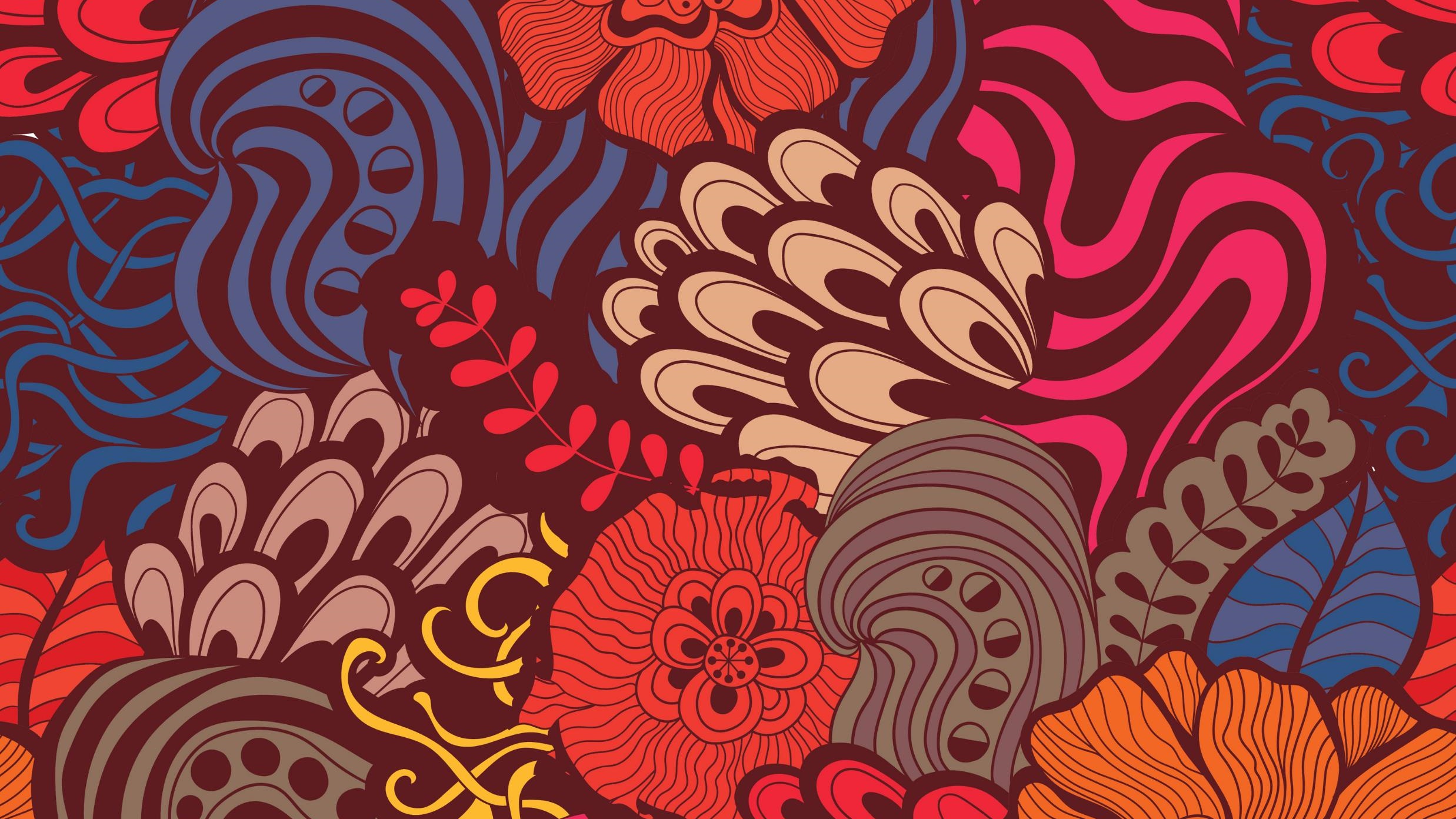 ESPAÇO PARA OS FILHOS PEQUENOS
O NASCIMENTO DO FILHO TRAZ AO JOVEM CASAL:
MUDANÇAS E INSTABILIDADE NO AFETO 
JOVEM MÃE MAIS VULNERÁVEL 
SENTIMENTO DE ISOLAMENTO E SER IGNORADO
RISCO DE DEPRESSÃO PÓS PARTO
O NASCIMENTO DO FILHO TRAZ AO JOVEM CASAL:
RISCO DE HAVER O SEXO SEM A INTIMIDADE
FALTA INTERESSE SENTIDA COM REJEIÇÃO PELOS MARIDOS
SENTIMENTO MUTUO DE NAO VALORIZAÇÃO PELO OUTRO
DESCOBRIR O VALOR DA PATERNIDADE NO CASAMENTO AO EM VEZ DE NO DIVÓRCIO
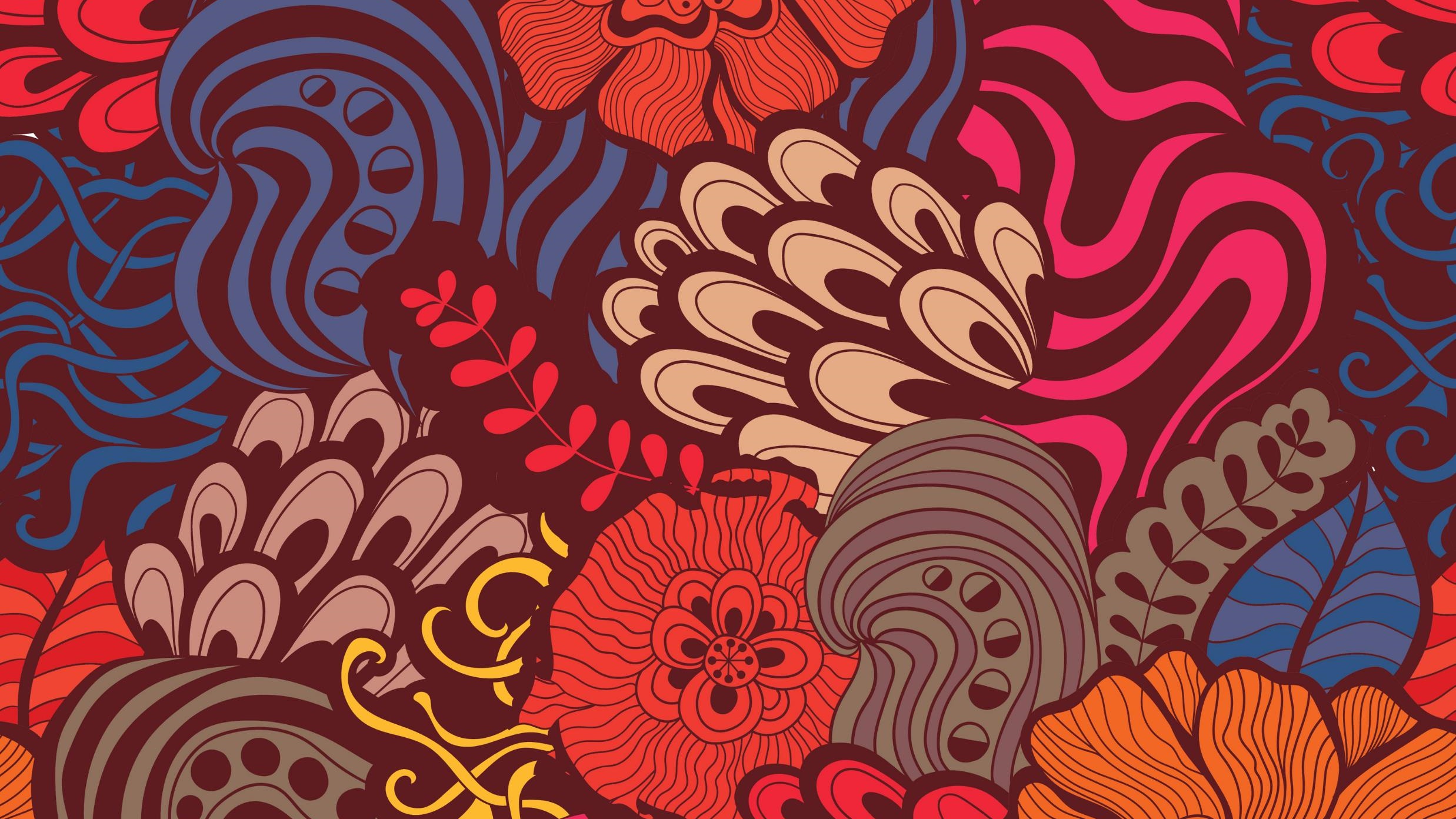 ESPAÇO PARA OS FILHOS PEQUENOS
O NASCIMENTO DE UM FILHO ATIVA O TRIANGULO DA FAMILIA NUCLEAR CAUSANDO
PARA CASAIS FUSIONADOS: RISCO NA ESTABILIDADE DO VÍNCULO CASAL, COM UM GENITOR FICANDO MAIS PROXIMO AO BEBÊ E O OUTRO, DISTANCIADO
O NASCIMENTO DO FILHO TRAZ AO JOVEM CASAL:
2. PARA CASAIS DISTANCIADOS O BEBÊ REPRESENTA A PROXIMIDADE DESEJADA COM O OUTRO
3. A PROXIMIDADE-DISTÂNCIA PODE SER SUFICIENTEMENTE POSITIVA PARA SUSTENTAR O CRESCIMENTO E O DESENVOLVIMENTO DO FILHO
ESPAÇO PARA OS FILHOS PEQUENOS
O NASCIMENTO DO FILHO TRAZ AO JOVEM CASAL:
AS CONQUISTAS DESENVOLVIMEN-TAIS DA CRIANÇA PODEM CRIAR "EVENTOS NODAIS" QUE AMEAÇAM PADRÕES FAMI-LIARES TRIANGULARES ESTÁVEIS
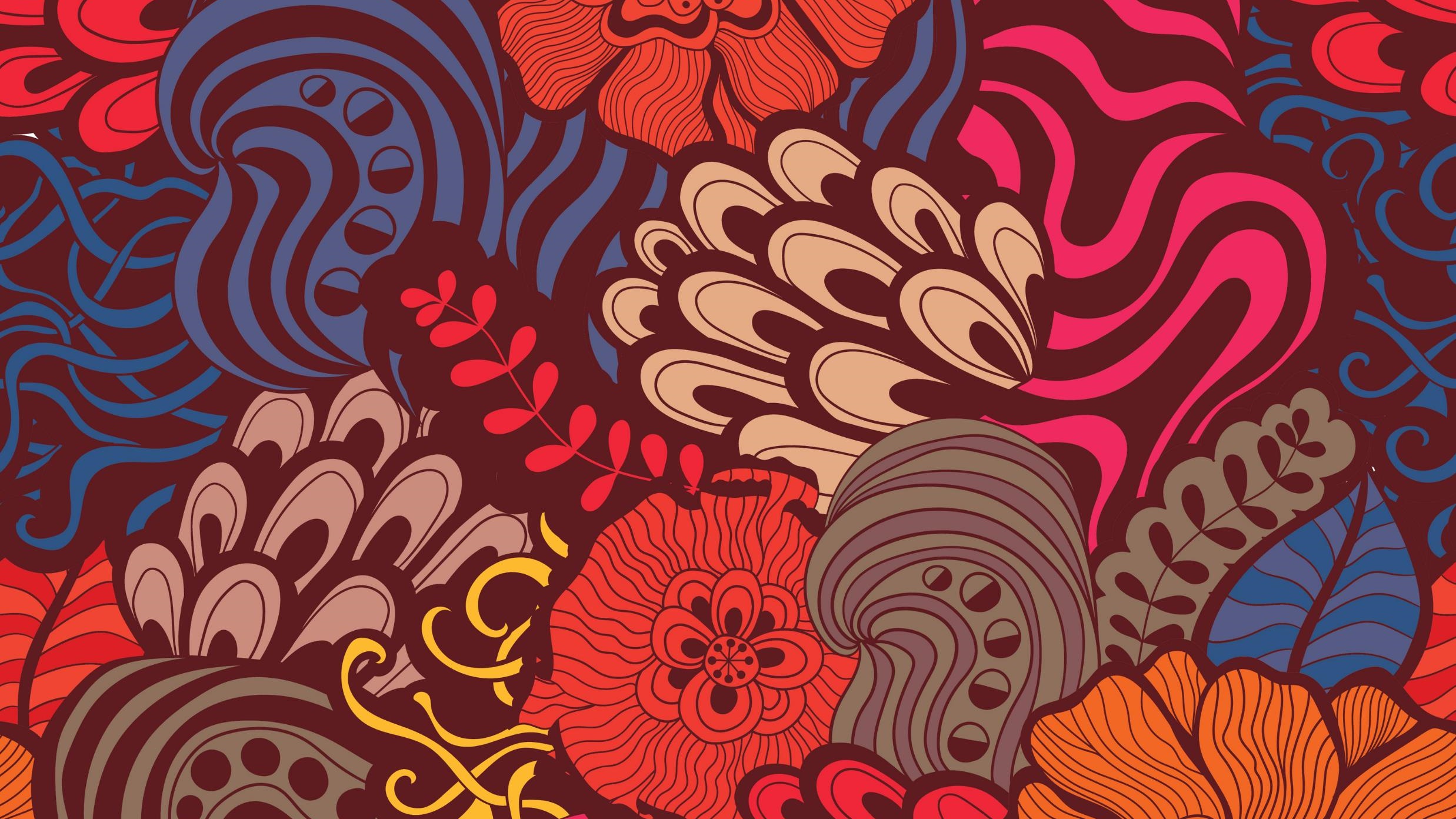 RIVALIDADE ENTRE IRMÃOS E A FAMILIA CENTRADA NA CRIANÇA
"TRAUMA" PELO NASCIMENTO DE UM IRMÃO= COMO OS PAIS SE RELACIONAM COM OS FILHOS
COMPETIÇÃO DETERMOINADA NÃO APENAS PELA DISPONIBILIDADE DOS PAIS, COMO O MODO DE SE RELACIONAR COM OS FILHOS
ESTÍMULO À "RIVALIDADE fRATERNA" RESULTADO DO PROGENITOR JUIZ
AS CRIANÇAS NORMALMENTE SÃO COOPERATIVAS ENTRE SI
PROGENITOR RESPONSÁVEL = INFÂNCIA SAUDÁVEL
FILOSOFIA IGUALITÁRIA DA VIDA PROMOVE MAIOR RIVALIDADE FRATERNA
NEGATIVO: CRIANÇA COM PREVILÉGIO DE ADULTO (FILHO ÚNICO E O PRIMOGÊNITO)
COMPATIBILIDADE DOS PAIS COM SEUS FILHOS(TOMAN, 1978)
FILHOS SÍMBOLOS DE MEMBROS SUPERVALORIZADOS DA FAMILIA
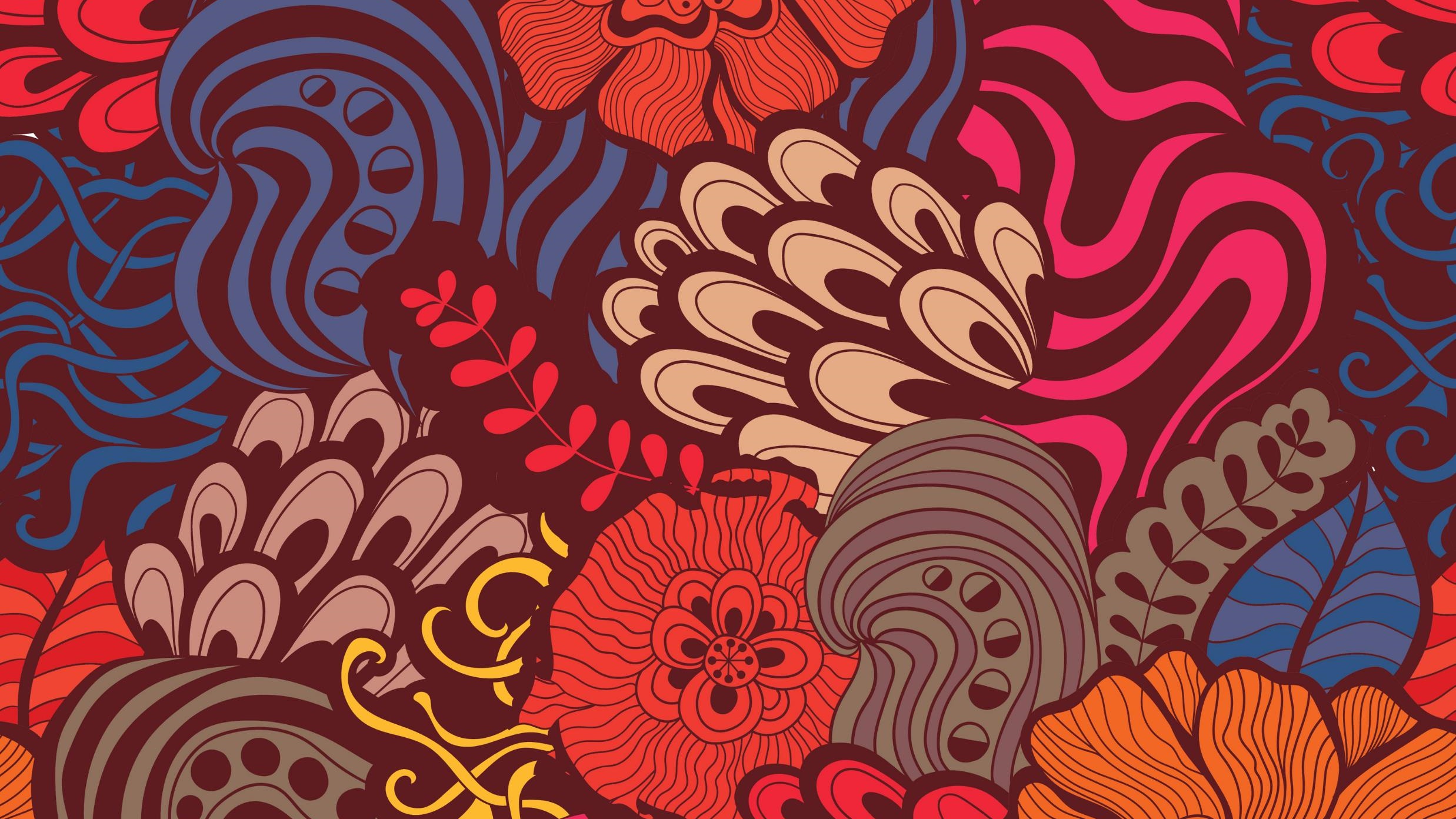 RIVALIDADE ENTRE IRMÃOS E A FAMILIA CENTRADA NA CRIANÇA
ALINHAMENTO E SIMPATIA DE UM FILHO POR UM PROGENITOR = PROCESSO REPETITIVO DE TRIANGULAÇÃO 
INDICE DE NATALIDADE MENOR: FAMILIAS COM DOIS FILHOS OU SEM FILHOS
FAMILIA CENTRADA NA CRIANÇA = SUPERENVOLVIMENTO DA FAMILIA NUCLEAR NOS RELACIONAMENTOS PROGENITOR-CRIANÇA, SEM ENVOLVIMENTO FOR A DA FAMÍLIA COM CORROSÃO DO RELACIONAMENTO CONJUGAL
COMPARTIMENTALIZA A TENSÃO FAMILIAR DEPOSITADA NUMA CRIANÇA - MECANISMO DE MANEJO - CRIANÇA COM PAPEL ATIVO NESSE PROCESSO
RIVALIDADE ENTRE IRMÃOS E A FAMILIA CENTRADA NA CRIANÇA
ESSE PROCESSO SE INICIA ANTES DO NASCIMENTO DA CRIANÇA E SE AMPLIFICA COM O NASCIMENTO DESTA
FRACASSO DA CRIANÇA = O "PROBLEMA" DA FAMILIA
INVESTIMENTO DOS PAIS NA CRIANÇA: ELA É O PROBLEMA
LUCROS DA CRIANÇA: NÃO DESENVOLVER RELACIONAMENTOS PARA ALÉM DA FAMILIA, COM POBREZA DE RELACIONAMENTOS HUMANOS
CONCLUINDO
INCOMPATIBILIDADE ENTRE AS EXIGÊNCIAS DO MUNDO DO TRABALHO EM RELAÇÃO AS FAMILIAS COM FILHOS PEQUENOS
POSSIBILITAR A CAPACIDADE DE HOMENS E MULHERES COMPARTILHAREM MAIS IGUALITARIAMENTE O CUIDADO COM A CRIANÇA
PAIS ATUAIS: PSICOLOGICAMENTE ESTRESSADOS DESEJANDO MUDAR O MODO DE VIVER
BRIGAR POR SUA PRESENÇA NO MUNDO DA FAMILIA FRENTE AO MUNDO DO TRABALHO
INTENSIFICAR O RELACIONAMENTO ÍNTIMO DO CASAL CONJUGAL
COLOCAR O AMOR E O TRABALHO EM DOSES IGUAIS
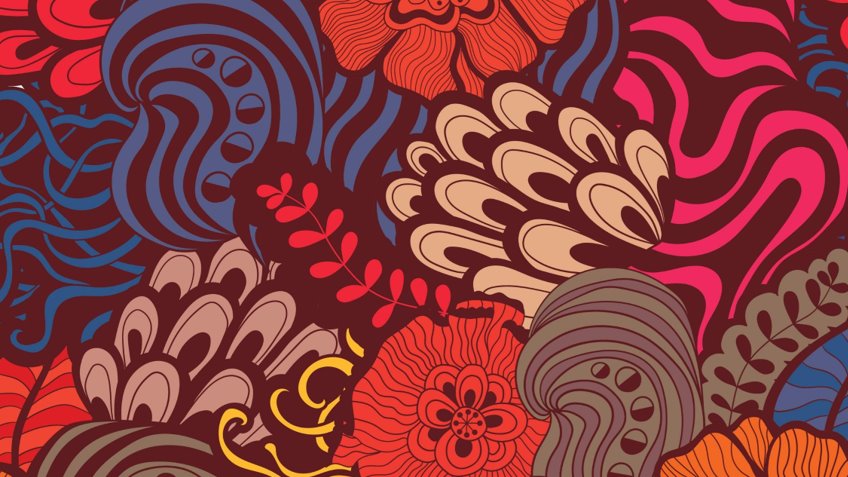 ADOLESCÊNCIA: SUAS TRANSFORMAÇÕES
METAMORFOSE DA FAMÍLIA: PREPARAR O ADOLESCENTE PARA ENTRAR NO MUNDO DAS RESPONSABILIDADES E DOS COMPROMISSOS ADULTOS
PERÍODO DE CONFUSÃO E PERTURBAÇÃO
REORGANIZAÇÃO DE NORMAS E LIMITES
PERMITIR AO ADOLESCENTE MAIOR AUTONOMIA E INDEPENDENCIA
RECONHECER AS QUESTÕES UNIVERSALMENTE COMUNS A ESSE TEMPO DE PASSAGEM
QUESTÕES QUE PODEM BLOQUEAR O SISTEMA, FATORES QUE DESORGANIZAM E O APARECIMENTO DE COMPORTAMENTOS SINTOMÁTICOS
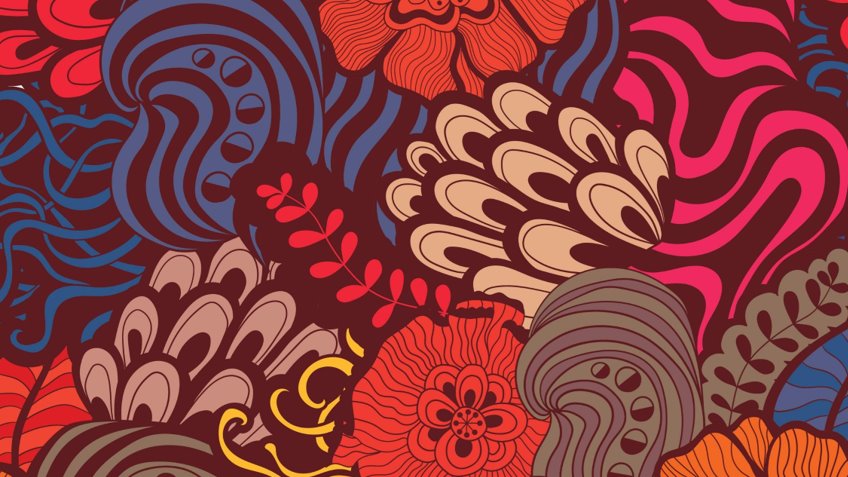 TRÊS GERAÇÕES EM TRANSFORMAÇÃO
A ADOLESCENCIA EXIGE MUDANÇAS ESTRUTURAIS E RENEGOCIAÇÃO DE PAPÉIS
ENTRE PAIS E AVÓS
ENTRE CASAIS 
ENTRE IRMÃOS E SUA POSIÇÃO NA FAMÍLIA
DEMANDAS ADOLESCENTES=CATALIZADORESDE QUESTÕES EMOCIONAIS E ACIONAMENTO DE TRIANGULOS
AFLORAM CONFLITOS MAL OU NÃO RESOLVIDOS ENTRE PAIS E AVÓS
MAIOR AUTONOMIA E INDEPENDENCIA PODEM LEVAR OS PAIS A SENTIREM-SE REJEITADOS E ABANDONADOS (REVERBERAÇÃO DE SUA ADOLESCÊNCIA)
TRIANGULOS ATIVADOS: 
ADOLESCENTE, PAI E MÃE
ADOLESCENTE, UM DOS PAIS E UM AVÔ
ADOLESCENTE, UM DOS PAIS E OS AMIGOS DO ADOLESCENTE
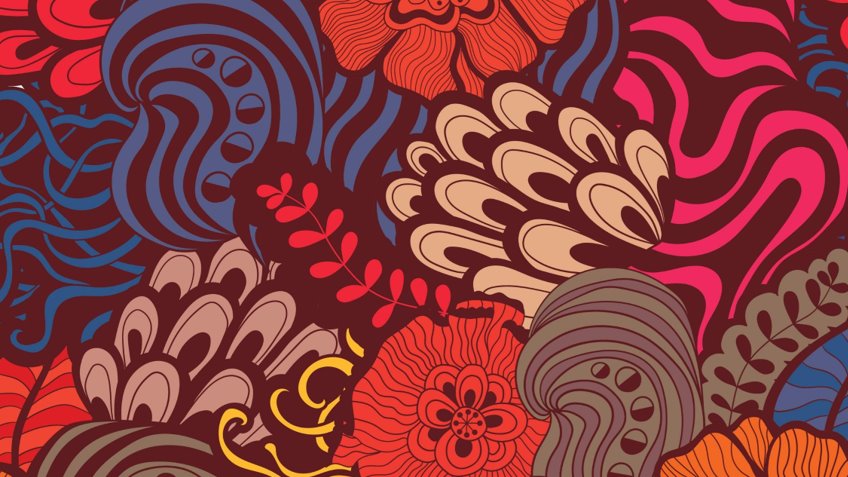 TRÊS GERAÇÕES EM TRANSFORMAÇÃO
PAIS MUITAS VEZES SE SURPREENDEM DE CONSTATAR SEMELHANÇAS ENTRE SEUS FILHOS E SEUS PAIS
AQUI PODE HAVER REAÇÃO DE RAIVA, OU RESSENTIMENTO
REAÇÃO EM CADEIA – ADOLESCENTES E PAIS – PAIS COM SEUS PRÓPRIOS PAIS
NOVOS ESTÁGIOS DE CICLO DE VIDA FAMILIAR ESTÃO ACONTECENDO: PAIS ENTRANDO NA MEIA IDADE; AVÓS ENVELHECENDO
PAIS: REAVALIAÇÃO DO CASAMENTO E DA CARREIRA
ESTRESSE E TENSÃO NORMAIS DESSE ESTÁGIO AMPLIFICAM - SE QUANDO OS ADULTOS ESTÃO INSATISFEITOS E SÃO IMPULSIONADOS A SE MODIFICAREM
AVÓS ENFRENTANDO A APOSENTADORIA OU O ADOECIMENTO E A MORTE.
PAIS PODEM SE TORNAR CUIDADORES DE SEUS PRÓPRIOS PAIS OU AJUDÁ-LOS A INTEGRAR AS PERDAS DO ENVELHECER
CRIA-SE UM ACAMPO DE DEMANDAS CONFLITANTES. O CONFLITO VIAJA DE CIMA PARA BAIXO OU NA MÃO INVERSA NO EIXO VERTICAL
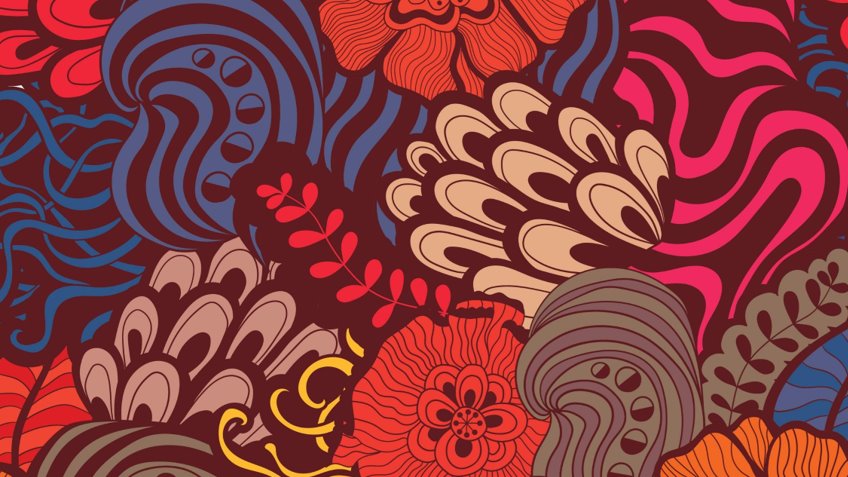 TAREFAS DA ADOLESCÊNCIA
SEXUALIDADE –MUDANÇAS FÍSICAS E SEXUAIS (ALTERAÇÃO EM COMO SE DESCREVEM E SÃO DESCRITOS)
PENSAMENTOS, SENTIMENTOS E COMPORTAMENTOS SEXUAIS TUMULTUADOS
PAIS PREOCUPAM-SE COM GRAVIDEZ INDESEJADA, ESTUPRO E EXPLORAÇÃO SEXUAL NAS MENINAS
NOS MENINOS, PAIS SE PREOCUPAM COM QUE OS INTERESSES SEXUAIS PREJUDIQUEM SEUS ESTUDOS E SEU FUTURO
COMO OS PAIS VIVERAM SUA SEXUALIDADE ADOLESCENTE FAVORECE OU NÃO SUA ATUAÇÃO EM RELAÇÃO AOS FILHOS NESSA PASSAGEM DO CICLO VITAL
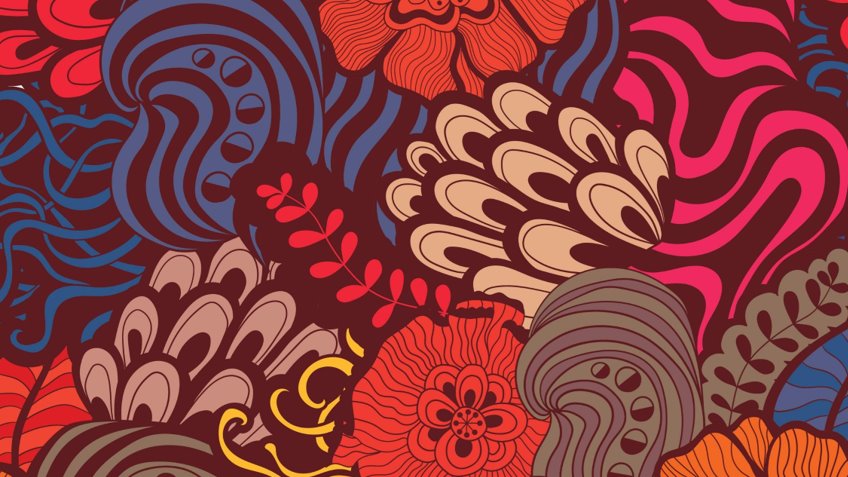 TAREFAS DA ADOLESCÊNCIA
TRANSFORMAÇÃO DO EU – FORMAÇÃO DA IDENTIDADE
COM A AUTO-ESTRUTURA SOFRENDO SUA GRANDE MUDANÇA NA ADOLESCENCIA O RECONHECIMENTO DA IDENTIDADE DO JOVEM, SOFRE A INFLUENCIA DE DIFERENÇAS BÁSICAS DE COMO OS DISTINTOS SEXOS ESTRUTURAM SUA IDENTIDADE
A LUTA PARA FORMAR UMA AUTO-IMAGEM SEPARADA, CLARA E POSITIVA, PODE TRAZER CONFUSÃO E IMOBILIZAÇÃO PARA OS ADOLESCENTES E SUAS FAMILIAS
MUITAS VEZES DESAFIAM OU ATÉ MESMO AGRIDEM OS HABITOS E COSTUMES FAMILIARES
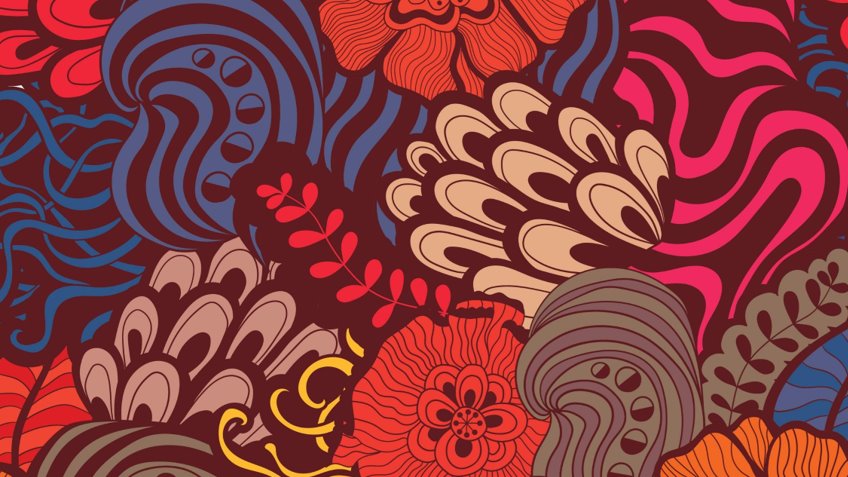 TAREFAS DA ADOLESCÊNCIA
O GENERO É UM ASPECTO INTEGRAL DA AUTO-IDENTIDADE.
AS OPINIÕES DO QUE ELES SÃO E FARÃO ESTARÁ FORTEMENTE REFERENDADA PELO PROCESSO DE IDENTIFICAÇÃO DE GENÊRO
SEGUNDO BETTY CARTER (1980) É MUITO IMPORTANTE PAIS E MÃES PARTILHAREM COM SEUS FILHOS SUAS EXPERIÊNCIAS PESSOAIS, TRANSMITINDO COMO REALMENTE É OU FOI PARA ELES.
AUTONOMIA – DECISÕES ASSUMIDAS – SE TORNAR AUTONOMO SIGNIFICA UMA DEPENDENCIA PSICOLÓGICA MENOR EM RELAÇÃO A SEUS PAIS E POSSUE MAIS CONTROLE SOBRE AS TOMADAS DE DECISÃO EM SUA VIDA
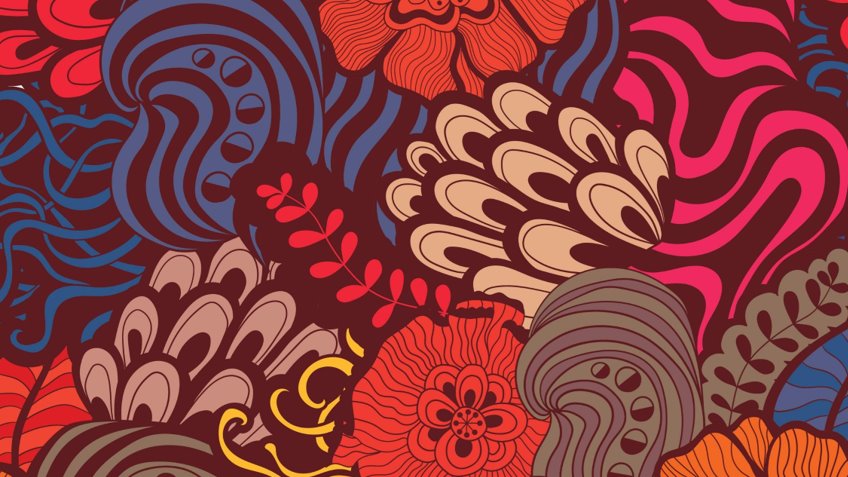 TAREFAS DA ADOLESCÊNCIA
PAIS DE ADOLESCENTES TÊM A INCERTEZA DE QUANDO E COMO AGIR.  DISTINGUIR ENTRE ESCOLHAS INSENSATAS, A AQUELAS AUTODESTRUTIVAS, SÃO DIFICEIS DE DETERMINAR.
FAMILIAS QUE PROPICIAM AOS SEUS ADOLESCENTES PARTICIPAREM DAS TOMADAS DE DECISÃO EM CONJUNTO FAVARECEM–OS A SE TORNAREM MAIS AUTONOMOS.
FAMILIAS QUE LIMITAM-NOS TORNAM OS ADOLESCENTES MAIS DEPENDENTES E INSEGUROS
SE O ADOLESCENTE PERMANECE TRIANGULADO ENTRE O CASAL PARENTAL OU ENTRE OS PAIS E OS AVÓS, SEU PROCESSO SERÁ MAIS TENSO, COM GRANDE INSATISFAÇÃO QUE FAZ AUMENTAR O NIVEL DE CONFLITO E DESENTENDIMENTO ENTRE TODOS
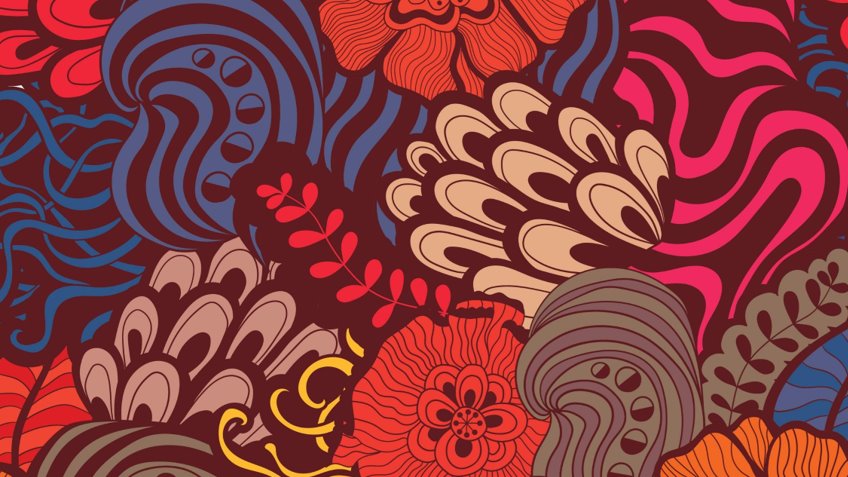 TAREFAS DA ADOLESCÊNCIA
A TRANSIÇÃO DA INFÂNCIA PARA A ADOLESCÊNCIA ASSINALA NA FAMILIA UMA PERDA: A DA CRIANÇA
ADOLESCENTES COM MAIORES VÍNCULOS FORA DO SISTEMA FAMILIAR
SISTEMA DE APOIO PATERNA NÃO FUNCIONAL OU NNÃO DISPONÍVEL = MAIOR DIFICULDADE DE SEPARAÇÃO 
STIERLIN (1979) FALA DAS FAMILIAS QUE OPERAM FORÇAS CENTRÍPETAS PARA IMPEDIR A SAÍDA DOS MEMBROS DE SEU SISTEMA. EX: FAMÍLIAS SUPER PROTETORAS = ADOLESCENTES PARALIZADOS
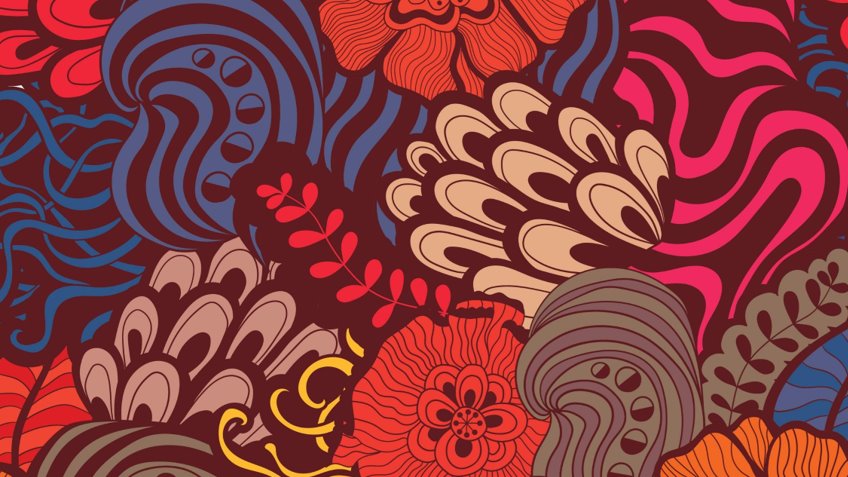 TAREFAS DA ADOLESCÊNCIA
ESSA PARALIZAÇÃO AS VEZES SE “RESOLVE” COM O APARECIMENTO DE UM SINTOMA
PAIS QUE SE ENTEM ESMAGADOS PELAS TAREFAS DA ADOLESCÊNCIA DESISTEM DE SUA RESPONSABILIDADE E A ENTREGA PARA AS AUTORIDADES : TRIBUNAIS, AGÊNCIAS SOCIAIS, HOSPITAIS E CLÍNICAS ESPECILAIZADAS
CASAMENTOS PRECIPITADOS = FUGA PARA ESCAPAR DOS CONFLITOS FAMILIARES
STIERLIN(1979) HÁ FAMILIAS QUE TEM UM AFORÇA CENTRIFUGA QUE IMPELEM O ADOLESCENTE PARA FORA DO SISTEMA. ADOLESCENTES EXPULSOS DE CASA; AUTONOMIA PREMATURA
TAREFAS DA ADOLESCÊNCIA
TODA MUDANÇA IMPLICA ACEITAÇÃO E PERDA
O ADOLESCENTE E SUA FAMILIA PRECISA LIDAR COM A PERDA DO SEU EU INFANTIL E DA FAMÍLIA PRIMÁRIA. CASO ISSO NÃO OCORRA, É MUITO COMUM O ADOLESCENTE DEPRIMIR FRENTE A PRIMEIRA DECEPÇÃO AMOROSA.
A CORRELAÇÃO ENTRE A MORTE DE UM AVÔ NA MESMA ÉPOCA DO NASCIMENTO DE UM NETO PODE PROPICIAR SINTOMAS NESSA CRIANÇA NO MOMENTO DE SUA ADOLESCÊNCIA
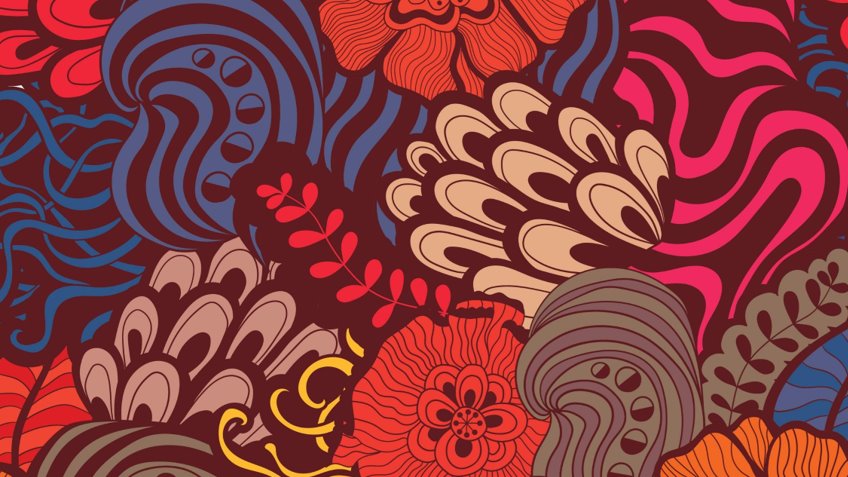 TAREFAS DA ADOLESCÊNCIA
FATORES SOCIO CULTURAIS – INFLUÊNCIA À FAMÍLIA
CLASSE SOCIAL
ETNICIDADE
RAÇA
EDUCAÇÃO
SEXO
LOCAL DE RESIDÊNCIA
EX: DIFERENÇA DO LIDAR COM ADOLESCENTES EM UMA FAMILIA POBRE E DE CLASSE MÉDIA E ALTA
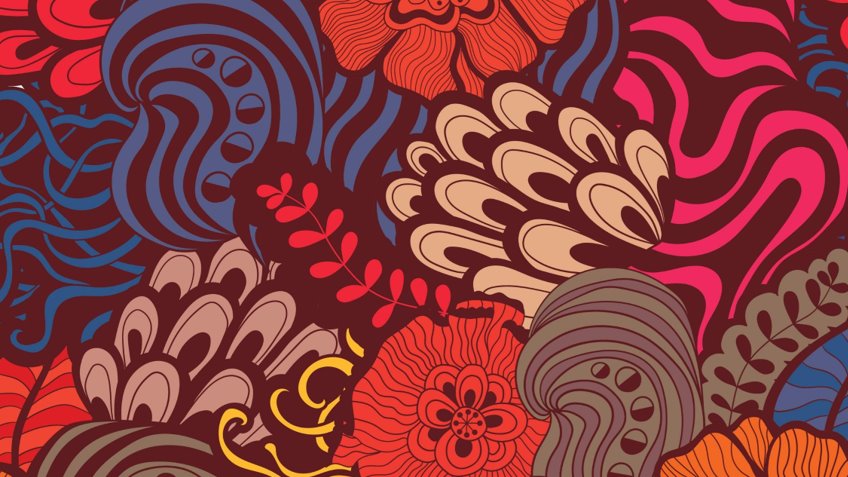 TAREFAS DA ADOLESCÊNCIA
ABANDONO PRECOCE DA ESCOLA
TENTATIVA DE INDEPENDENCIA FINANCEIRA
FRUSTRAÇÃO E VIDA EM UMA CASA COM RECURSOS LIMITADOS
PAIS TEM DIFICULDADE DE DEFINIR SEUS PRÓPRIOS PAPÉIS
NÃO CONSEGUEM ORIENTAR NEM DAR CONTROLE AO FILHO ADOLESCENTE
POSSIBILIDADE DE SE ENVOLVER EM CRIMES, PROSTITUIÇÃO, ALCOOLISMO, DROGADIÇÃO É ALTA
O OLHAR SOBRE AS DIFERENÇAS ÉTNICAS QUE INFLUENCIAM DIFERENTEMENTE VALORES E ATITUDES PASSADAS DE GERAÇÃO EM GERAÇÃO
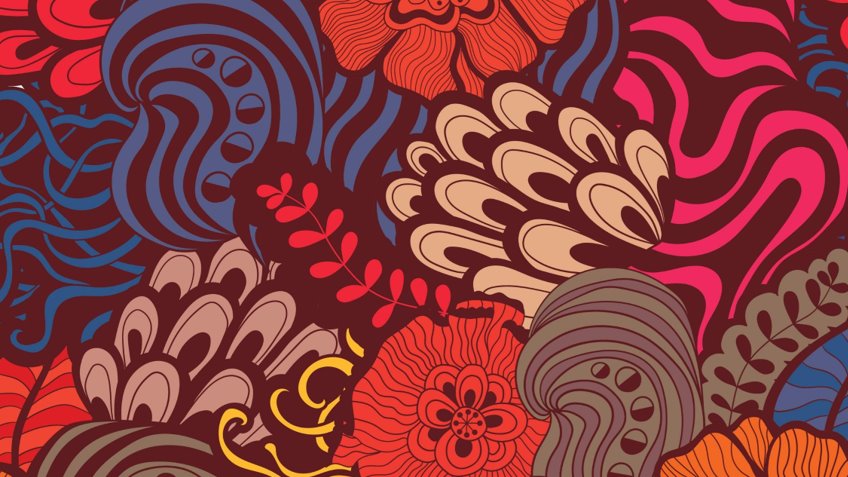 TAREFAS DA ADOLESCÊNCIA
ADOLESCENTES E O TIPO DE COMUNIDADE ONDE MORAM:
OS DA CIDADE TENDEM A SER MENOS DEPENDENTES DAS FAMILIAS PARA RECREAÇÃO
TEM MAIOR DIVERSIDADE DE ESTILOS DE VIDA E DE MODELOS DE PAPEL(POSITIVOS E NEGATIVOS)
ISSO PODE AUMENTAR O DISTANCIAMENTO COM OS PAIS QUE TAMBÉM NÃO CONSEGUEM TANTO SABER DE SEUS PARADEIROS
PAIS RURAIS OU QUE VIVEM EM CIDADES DO INTERIOR TÊM ESSA PREOCUPAÇÃO MAIS PRESENTE
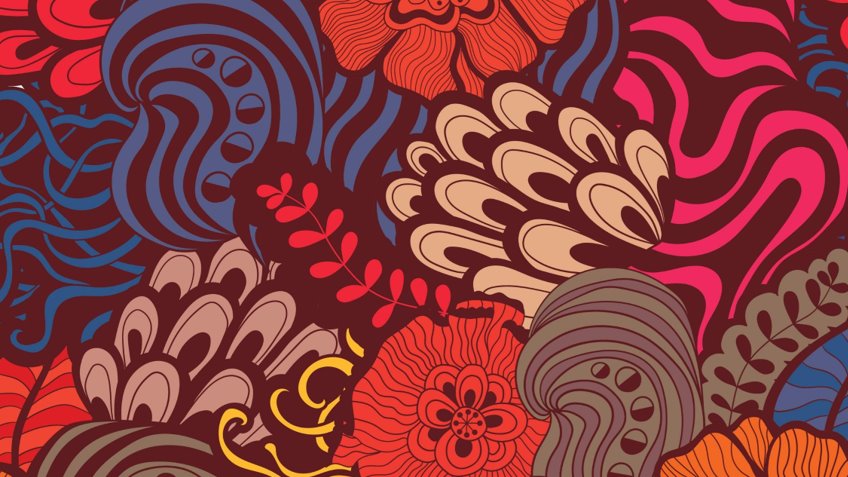 TAREFAS DA ADOLESCÊNCIA
DIVÓRCIO CAUSA TRMENDO EFEITO SOBRE AS FAMÍLIAS DE ADOLESCENTES
MUITOS NÃO CONSEGUEM MANTER UMA DISTÂNCIA CORRETA DOS CONFLITOS DO CASAL
A MUDANÇA NA ESTRUTURA FAMILIAR PODE CAUSAR FRONTEIRAS MENOS CLARAS E VÍNCULOS INTENSIFICADOS COM OS PAIS
PAPEL DE SUBSTITUTO DO CÔNJUGE AUSENTE E APOIO AO QUE FICOU
PAIS SOLTEIROS DEPENDENDO INADEQUADAMENTE DA REDE DE AMIZADE DO FILHO ADOLESCENTE. SOBRECARGA DOS CIRCUITOS E CONFLITOS MAIORES
FALTA DA FAMILIA AMPLIADA OU OUTRO GRUPO DE APOIO EX: FAM. PORTO-RIQUENHA – TIOS OU PADRINHOS CUIDANDO DO ADOLESCENTE REBELDE
CONCLUSÃO
NA ADOLESCÊNCIA AS FAMÍLIAS TRANSFORMAM SUA ESTRUTURA E ORGANIZAÇÃO, CRIANDO ROMPIMENTO E CONFUSÃO, MAS GERALMENTE A ADAPTAÇÃO SE DÁ FACILMENTE
AS QUE NÃO SE ADAPTAM A ESSA TRANSIÇÃO TORNAM-SE SINTOMÁTICAS
COMPREENDER OS PROBLEMAS QUE TRAZEM À TERAPIA
AMPLIAR SUA PERSPETIVA – FAMÍLIAS TEM MULTIPLAS FORMAS DE FUNCIONAR
CONCLUSÃO
FATORES EXTERNOS QUE CAUSAM IMPACTO NELAS 
ESTABILIDADE DA ESTRUTURA SOCIAL DA FAMÍLIA
REESTRUTURAR AS NOÇÕES DE TEMPO NA FAMÍLIA
TRABALHAR COM SUBSISTEMAS E PROPOR RITUAIS
RELACIONAR CONFLITOS ATUAIS COM QUESTÕES NÃO RESOLVIDAS NAS GERAÇÕES ANTERIORES
PROPORCIONAR NOVAS CONEXÕES PARA NEGOCIAR MUDANÇAS NAS RELAÇÕES
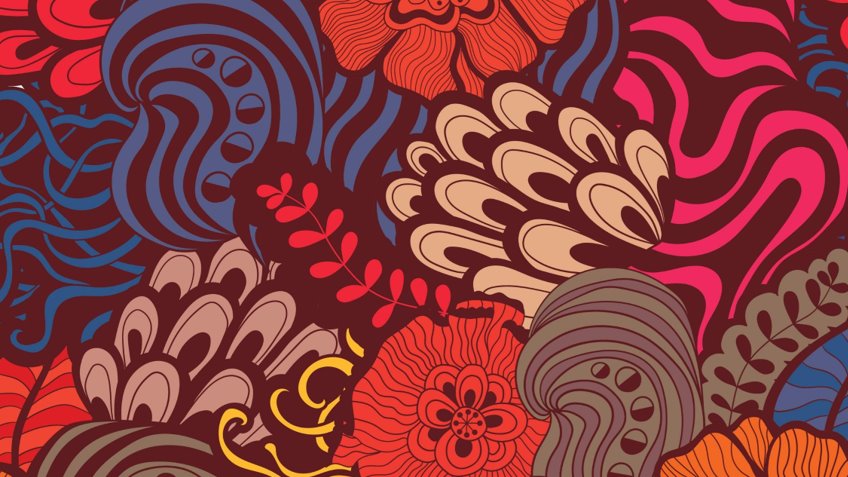 O ESTÁGIO TARDIO DA VIDA
AUMENTO DE PSICOPATOLOGIAS CEREBRAIS AUMENTAM COM A IDADE E DISTURBIOS FUNCIONAIS TAMBÉM
INDICE ALTO DE SUICÍDIO ENTTE IDOSOS DO SEXO MASCULINO
A TRANSIÇÃO DE UMA FAMILIA PARA UMA DÍADE (NINHO VAZIO) PODE SE DAR TRANQUILAMENTE OU SE FRACASSAR A NEGOCIAÇÃO DESSA PASSAGEM PODE IMPACTAR A FAMILIA EM SUA CAPACIDADE DE LIDAR COM AS TRANSIÇÕES DA TERCEIRA IDADE
O RELACIONAMENTO DE FAMILIARES SÃO MUITO IMPORTANTES NESSE ESTÁGIO
IDOSOS NÃO SÃO À MARGEM DA COMUNIDADE SOCIAL
APOSENTADORIA, VIUVEZ, CONDIÇÃO DE AVÓS E AS DOENÇAS REQUEREM APOIO FAMILIAR
OBTER SENSO DE INTEGRIDADE X DESESPERO
ACEITAÇÃO DE SUA PROPRIA VIDA E MORTE
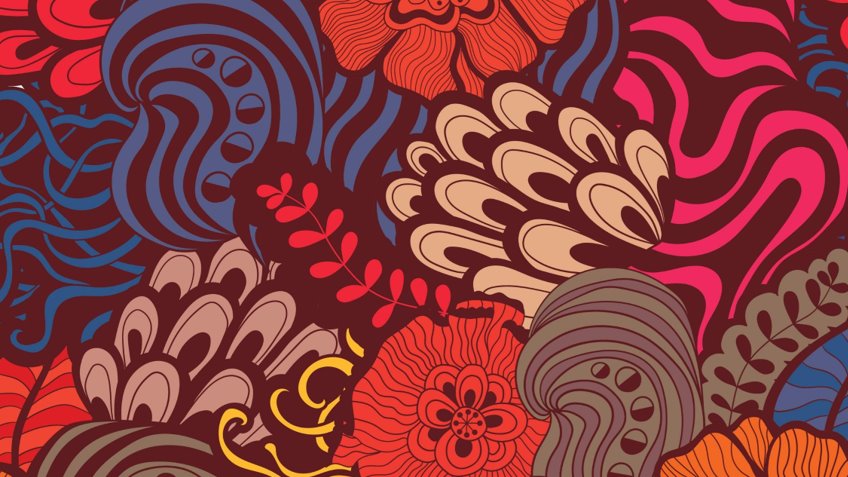 O ESTÁGIO TARDIO DA VIDA
APOSENTADORIA = MARCO E AJUSTAMENTO SIGNIFICATIVO PARA O CASAL
DIFERENÇA DE APOSENTADORIA FORÇADA PARA DESEJADA
MUDAR DE RESIDÊNCIA NA APOSENTADORIA TRAZ DESLOCAMENTO E PERDAS DE RELAÇÕES FAMILIARES, DE VIZINHOS E DA COMUNIDADE
REINTEGRAÇÃO DO MARIDO A CASA –MUDANÇA EM SEU PAPEL
NORMALMENTE CASAIS ELABORAM BEM ESSA PASSAGEM, PORÉM ALGUNS ENCONTRAM DIFICULDADES
PODE OCORRER DEPRESSAO NAQUELE QUE SE APOSENTA E QUE NÃO SE PREPAROU PARA ESSA PASSAGEM
MEDO DE NÃO PODER SUSTENTAR A SI E SEU PARCEIRO
TEMORES DE ANTIGAS QUESTÕES VIVIDAS PELA GERAÇÃO ANTERIOR SE REPITAM
VIUVEZ FEMININA LOPATA (1973)
TRÊS FASES NESSE PROCESSO:
DESATAR OS LAÇOS, TRANSFORMANDO EM LEMBRANÇAS AS VIVÊNCIAS COMPARTILHADAS
APÓS UM ANO: DEMANDAS DA REALIDADE COTIDIANA E MANEJO DA ESTRUTURA DOMÉSTICA
EM UM OU DOIS ANOS: NOVAS ATIVIDADES E INTERESSES – REALINHAMENTO DOS RELACIONAMENTOS NO SISTEMA FAMILIAR
“SOU UMA MULHER SEM MARIDO” – PROCESSO INDEPENDENTE OU NÃO
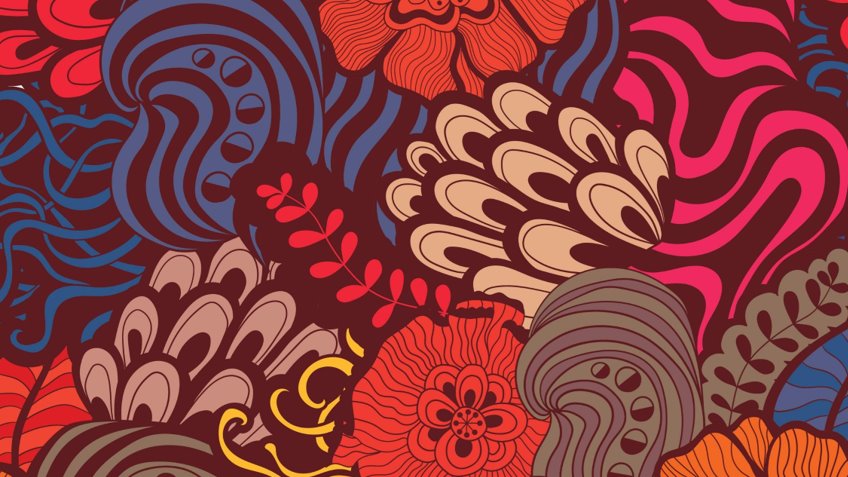 O ESTÁGIO TARDIO DA VIDA
CONDIÇÃO DE AVÓS
“NA PRESENÇA DE UM(A) AVÔ(Ó) E DE UM NETO(A), O PASSADO E O FUTURO SE FUNDEM NO PRESENTE” (MEAD,1972)
ESTÍMULO NO REVIVER OS ERROS E ACERTOS NA CRIAÇÃO DOS FILHOS
POTENCIALIZA E ENRIQUECE ESSE ESTÁGIO
APROXIMA GERAÇÕES
AVÓS SUPER ENVOLVIDOS PODEM SER ARRASTADOS PARA OS CONFLITOS CONJUGAIS
TRANSIÇÃO SISTÊMICA QUE: 
ALTERA OS RELACIONAMENTOS
OFERECEVÁRIAS POSSIBILIDADES DE PAPEL
DÁ OPORTUNIDADE DE INTERAÇÕES SIGNIFICATIVAS
AVÓS E NETOS = VÍNCULO ESPECIAL
PODE SER PROBLEMATIZADO SE ESSE NETO ESTIVER TRIANGULADO NUM CONFLITO ENTRE PROGENITOR E UM AVÔ
CONDIÇÃO DE AVÓS
CONFLITO NA FAMILIA NUCLEAR – AVÓS COMO VÁLVULA DE SEGURANÇA
SEM A RESPONSABILIDADE PRIMÁRIA COMO CUIDADORES
SER UM RECURSO E NÃO UMA INTERFERÊNCIA PODE SER OPRESSIVO
CONFLITO ENTRE AVÓ PATERNA E NORA = NETO/ FILHO TRIANGULADO COM LEALDADES CONFLITANTES
ROMPIMENTOS (BOWEN,1978) = DISPUTAS EMOCIONAIS INTRA FAMILIARES . A MÁGOA, O DESAPONTAMENTO, O SENTIMENTO DE FRACASSO, O DESENTENDIMENTO, A RAIVA, A CULPA, A ALIENAÇÃO, PODEM ACOMPANHAR FILHOS E NETOS E SE REPETIREM EM SEU FUTURO
ROMPIMENTOS PODEM SER EVITADOS E REPARADOS ANTES DO FINAL DA VIDA
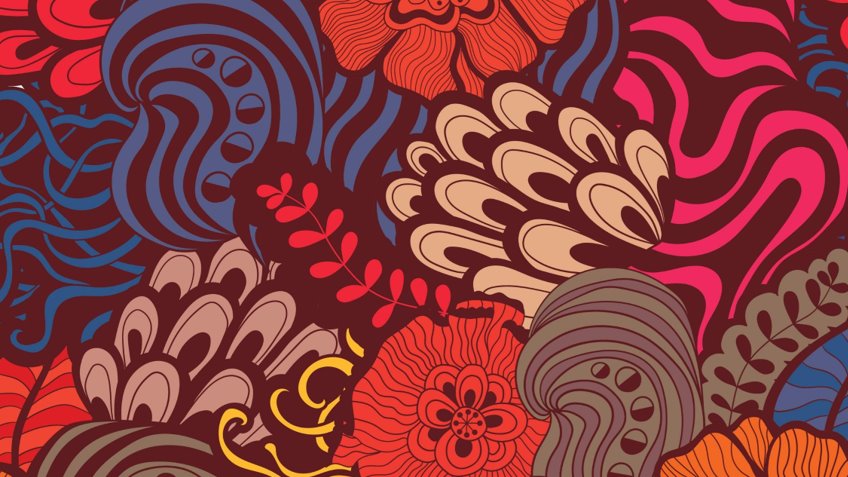 O ESTÁGIO TARDIO DA VIDA
DOENÇA E DEPENDÊNCIA
A PREOCUPAÇÃO COM O ADOECIMENTO ECOA A ANSIEDADE DOS MEMBROS DA FAMILIA EM RESPOSTA A ESSA QUESTÃO
TENSÃO PROVOCADA PELO CUIDAR PROLONGADO A UM MEMBRO DOENTE
DESPESAS DE AVÓS ATINGINDO OS FILHOS NUM MOMENTO EM QUE OS NETOS ESTÃO INDO PARA A UNIVERSIDADE
ANTIGAMENTE MULHERES RESPONSÁVEIS PELO CUIDADO COM OS IDOSOS , HOJE ISSO ESTÁ DIFERENTE.
MULHERES NO MEIO DA VIDA SOBRECARREGADAS: POR RESPONSABILIDADES PROFISSIONAIS, PAPÉIS TRADICIONAIS NA CASA E CUIDADO COM PAIS/ SOGROS IDOSOS 
PREOCUPAÇÃO E ANGÚSTIA : ABUSO AO IDOSO EM FAMÍLIAS OPRIMIDAS
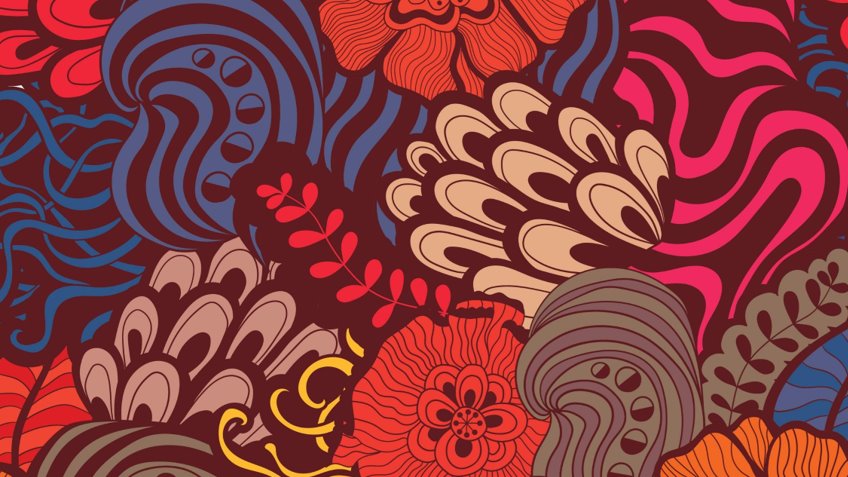 O ESTÁGIO TARDIO DA VIDA
DESEQUILIBRIO NA RELAÇÃO CONJUGAL PELO ADOECIMENTO DE UM DOS CÔNJUGES
PODE HAVER ESGOTAMENTO DO PARCEIRO 
FOCO NA DOENÇA DO OUTRO NEGANDO SUA PROPRIA VULNERABILIDADE
DEPENDER REQUER ACEITAÇÃO REALISTA E LIMITAÇÕES POR PARTE DO IDOSO: SABER SER DEPENDENTE QUANDO SE FAZ NECESSÁRIO
FILHOS ADULTOS QUE APÓIAM , INSTRUMENTAL E EMOCIONALMENTE, OS PAIS ENVELHECIDOS, PERMANECEM EM SEU RELACIONAMENTO COM OS PAIS EM SUA POSIÇÃO FILIAL
UM PROGENITOR ENVELHECENDO PODE SE TORNAR EXCESSIVAMENTE DEPENDENTE DOS FILHOS ADULTOS. PERIGO SE FORMAR UM “CÍRCULO VICIOSO”
IRMÃOS PODEM SE COLOCAR EM POSIÇÕES EXTREMADAS OPOSTAS EM RELAÇÃO ÀS RESPONSABILIDADES FILIAIS
DOENÇA E DEPENDÊNCIA
LIDAR COM A DOENÇA TERMINAL= TAREFA MAIS DIFICIL NA FAMÍLIA
DECIDIR SOBRE VIDA VERSUS FACILITAR O PROCESSO DE MORTE
ADAPTAÇÃO À PERDA – LUTO COMPARTILHADO – REORGANIZAÇÃO DO SISTEMA
QUESTÕES DISFUNCIONAIS: NEGAÇÃO, SEGREDO E SILÊNCIO CRIANDO BARREIRAS DE COMUNICAÇÃO E DESENTENDIMENTO, IMPEDINDO A TRISTEZA PREDATÓRIA
PERDAS DOS IDOSOS MAIS ACEITAS PELOS JOVENS QUE O INVERSO
MARCO PARA A FAMÍLIA: MORTE DO ÚLTIMO MEMBRO DA GERAÇÃO MAIS VELHA
O IMPACTO DA MORTE DE AVÓS
DOENÇA E DEPENDÊNCIA
MOMENTOS DA MORTE PODE SER CRÍTICO NO AJUSTE FAMILIAR
IMPORTANTE SE ESTUDAR COM MAIOR PROFUNDIDADE A PERDA PATERNA NA IDADE ADULTA
RESPONDER ÀS NECESSIDADES E À AMEAÇA DE PERDA DOS PAIS QUE ESTÃO ENVELHECENDO QUANDO O JOVEM ADULTO ESTÁ SE ESTABILIZANDO É EXTREMAMENTE COMPLICADO
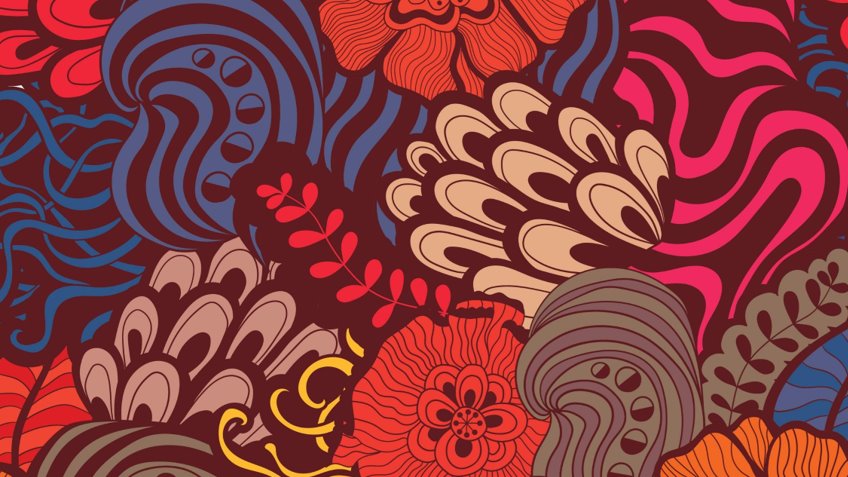 FLEXIBILIDADE DE PAPEL E ENVELHECIMENTO BEM-SUCEDIDO
NO FUTURO HAVERA MAIOR DIVERSIDADE, COMPLEXIDADE E VALOR DAS RELAÇÕES FAMILIARES NA TERCEIRA IDADE
O CRESCENTE NÚMERO DE RECASAMENTOS COMPLICARÁ A REDE DAS FAMÍLIAS AMPLIADAS
IMPORTANTE O SENTIMENTO DE ORGULHO PELA IDADE, PELA PRÓPRIA HISTÓRIA, EXPERIÊNCIA DE VIDA E CAPACIDADE DE LIDAR COM A MUDANÇA
PERIGO: PRECONCEITO CONTRA A VELHICE
RESPONDER AS NECESSIDADES DOS IDOSOS DE MODO MAIS ANDRÓGENO, PERMITE FLEXIBILIZAR O PAPEL E PARECE RELACIONAR-SE À MAIOR FLEXIBILIDADE E SATISFAÇÃO NA VELHICE
A FAMÍLIA QUE FLEXIBILIZA SUA ESTRUTURA, PAPÉIS E RESPOSTAS AS NOVAS NECESSIDADES, EXPLORANDO NOVAS POSSIBILIDADES, TÊM MELHOR PADRÃO ADAPTATIVO A ESSE TEMPO DO ENVELHECIMENTO
DOENÇA E DEPENDÊNCIA
LIDAR COM A DOENÇA TERMINAL= TAREFA MAIS DIFICIL NA FAMÍLIA
DECIDIR SOBRE VIDA VERSUS FACILITAR O PROCESSO DE MORTE
ADAPTAÇÃO À PERDA – LUTO COMPARTILHADO – REORGANIZAÇÃO DO SISTEMA
QUESTÕES DISFUNCIONAIS: NEGAÇÃO, SEGREDO E SILÊNCIO CRIANDO BARREIRAS DE COMUNICAÇÃO E DESENTENDIMENTO, IMPEDINDO A TRISTEZA PREDATÓRIA
PERDAS DOS IDOSOS MAIS ACEITAS PELOS JOVENS QUE O INVERSO
MARCO PARA A FAMÍLIA: MORTE DO ÚLTIMO MEMBRO DA GERAÇÃO MAIS VELHA
O IMPACTO DA MORTE DE AVÓS
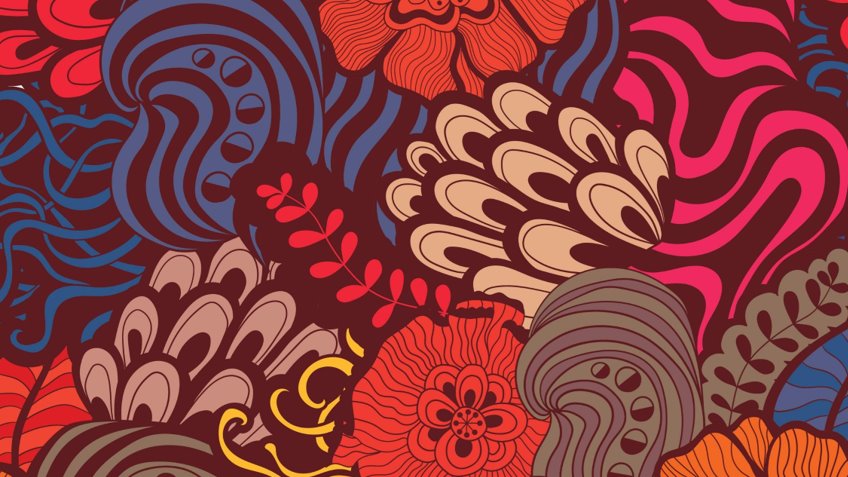 BIBLIOGRAFIA
CARTER, B MCGOLDRICK, M – AS MUDANÇAS NO CICLO DE VIDA FAMILIAR, PORTO ALEGRE : ARTES MÉDICAS, 1995
GROISMAN, M LOBO, M V CAVOUR, R M – HISTÓRIAS DRAMÁTICAS RIO DE JANEIRO : ROSA DOS TEMPOS, 1996
WALSH, F - FORTALECENDO A RESILIÊNCIA FAMILIAR SÃO PAULO : ROCA, 2005

                OBRIGADA